Social
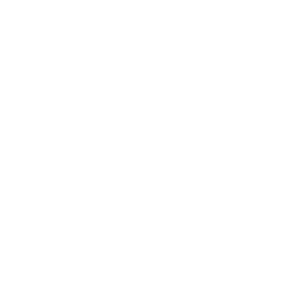 Economic
Networkers
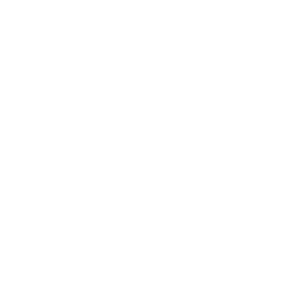 Social
¿Quiénes
Economic
Somos?
Networkers
"Ние сме поколението на социално-икономическата промяна".
“Somos la Generación del Cambio Socioeconómico”
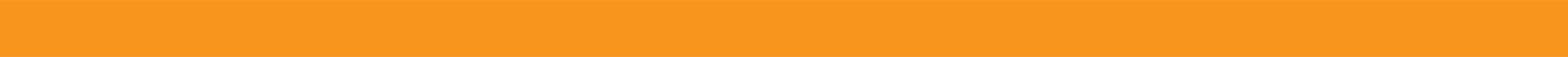 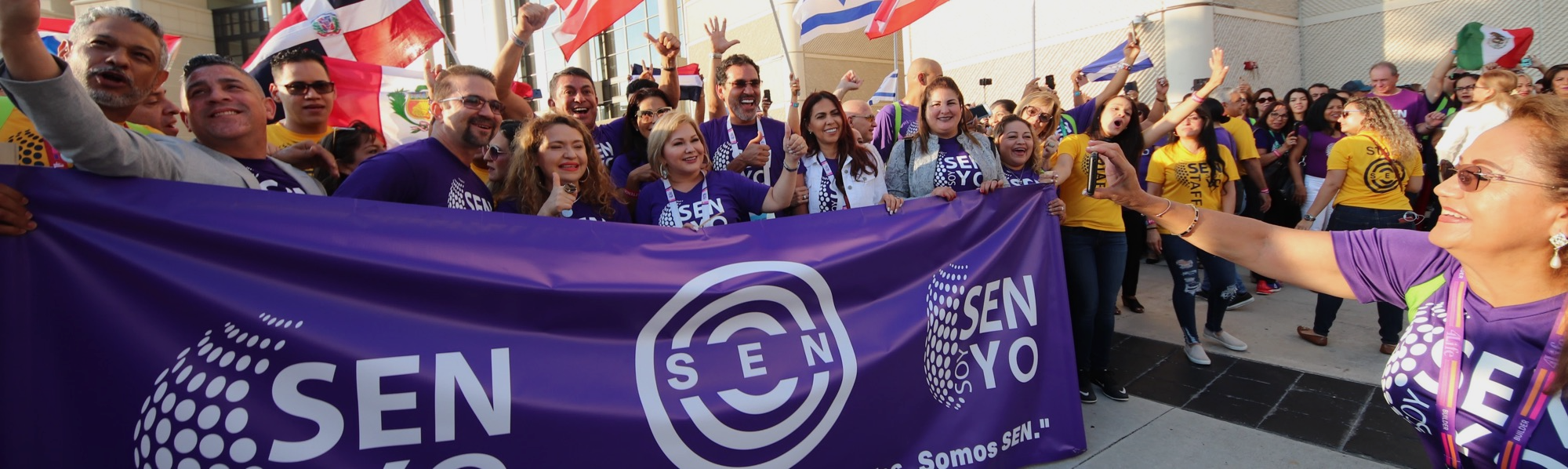 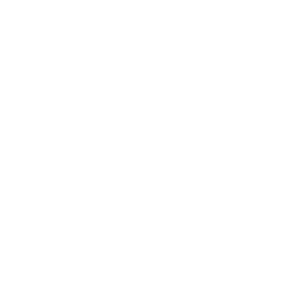 Nuestra
misión
Ангажирани с 
промяна и трансформация
Comprometidos con el 
cambio y la transformación
Ние сме социално-икономическо движение
Кой
Somos un Movimiento Socioeconómico
¿Quiénes
Ние сме?
Somos?
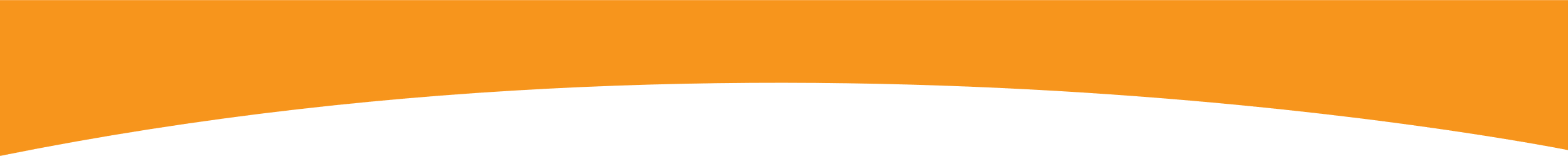 Social Economic Networkers
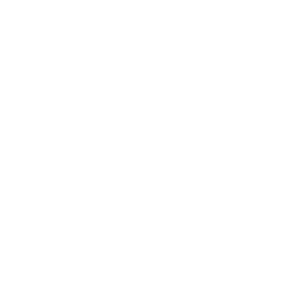 Nuestra
misión
Нашият
мисия
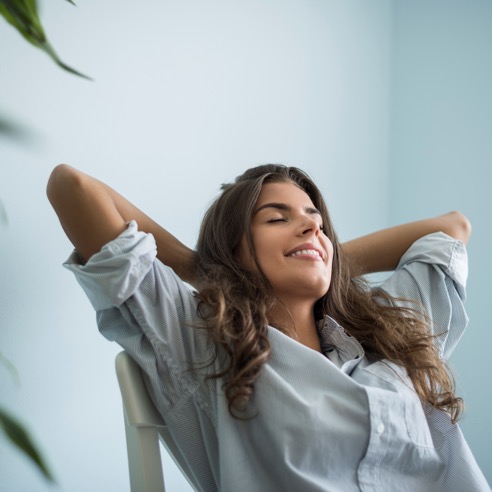 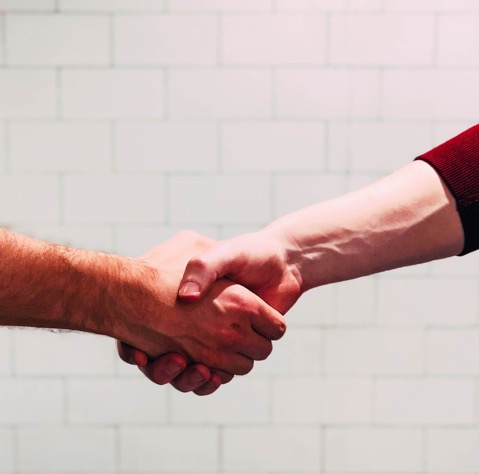 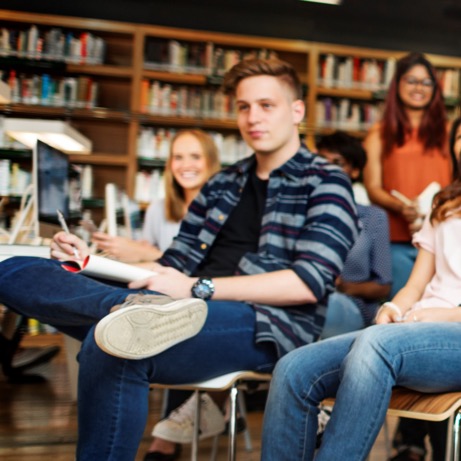 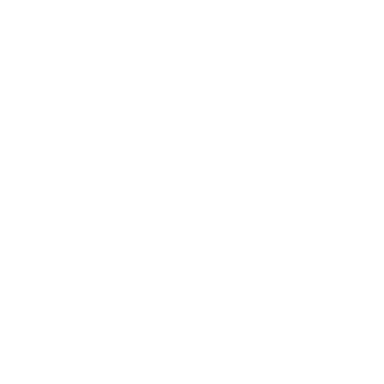 Crecimiento Personal
Contribución Social
Prosperidad Financiera
Лично израстване
Социален принос
Финансов просперитет
Social Economic Networkers
$
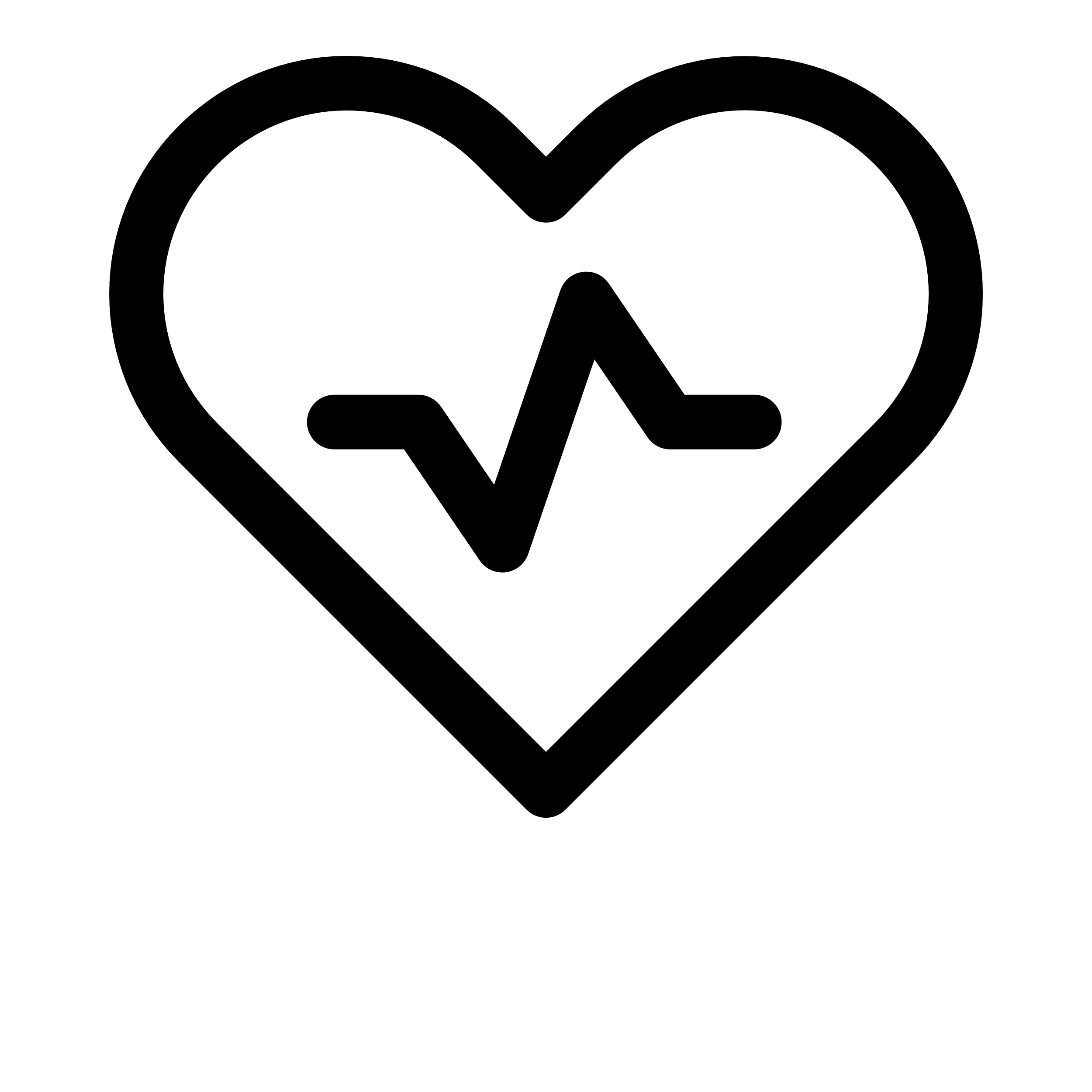 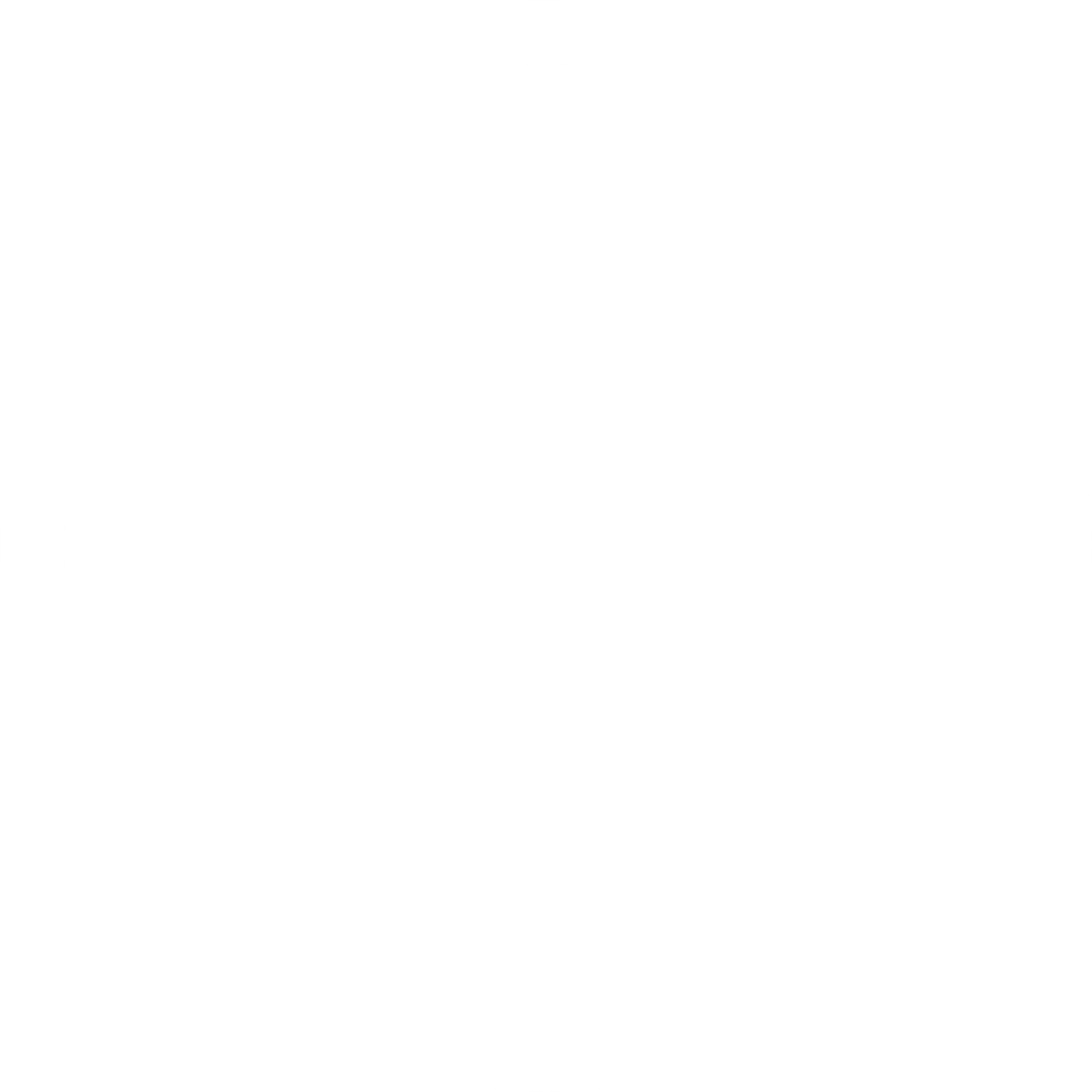 Какво е
¿Qué
бихте направили с
harías con
tiempo, dinero y salud?
време, пари и здраве?
Social Economic Networkers
Las formas
Формулярите
de generar ingresos
да генерира приходи
han cambiado.
са се променили.
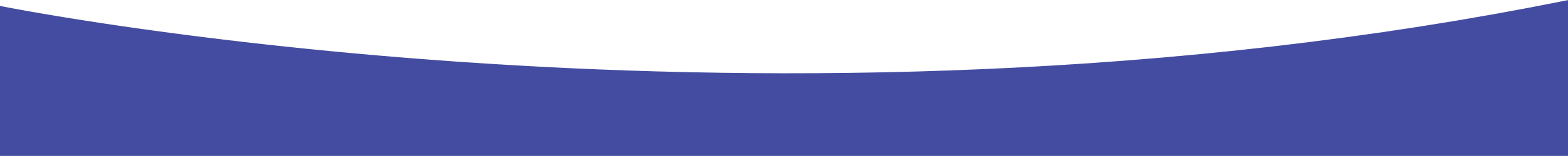 да генерирате
2 formas
2 начина
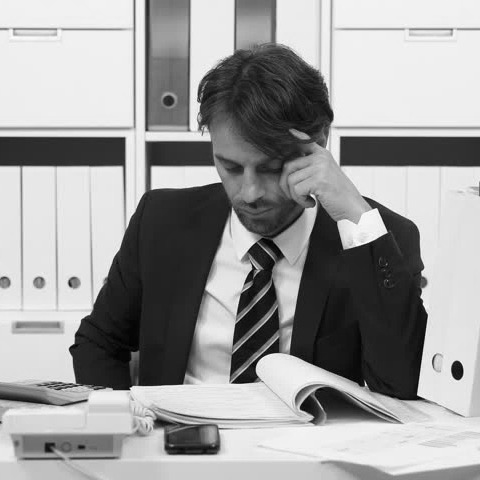 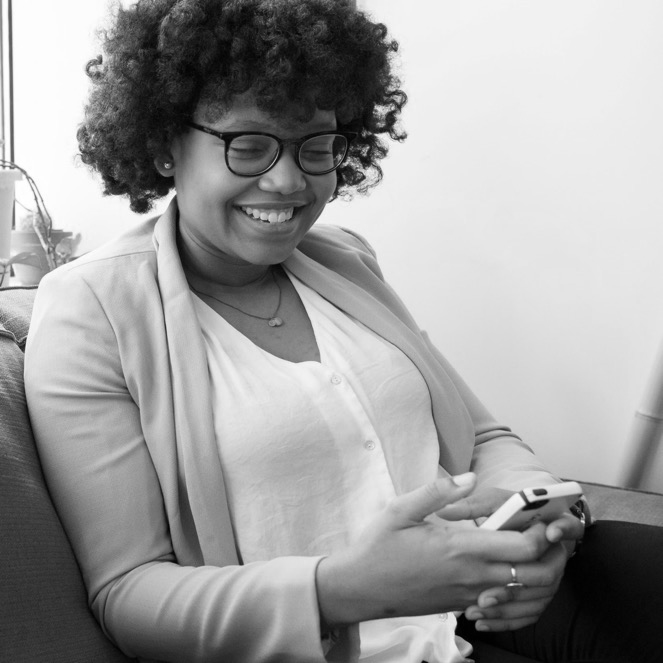 доход
de generar
ingresos
en este tiempo
в този момент
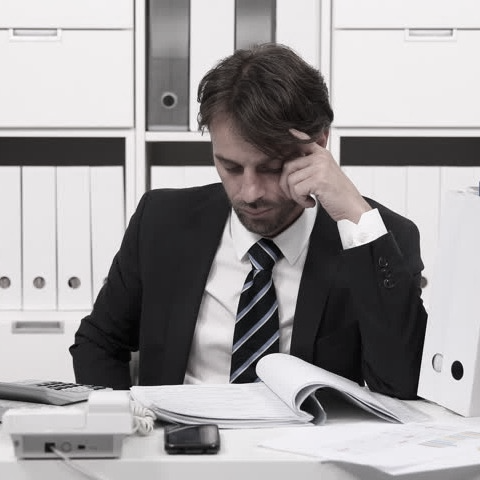 Служител (40 - 50 години)
Empleado (40 - 50 años)
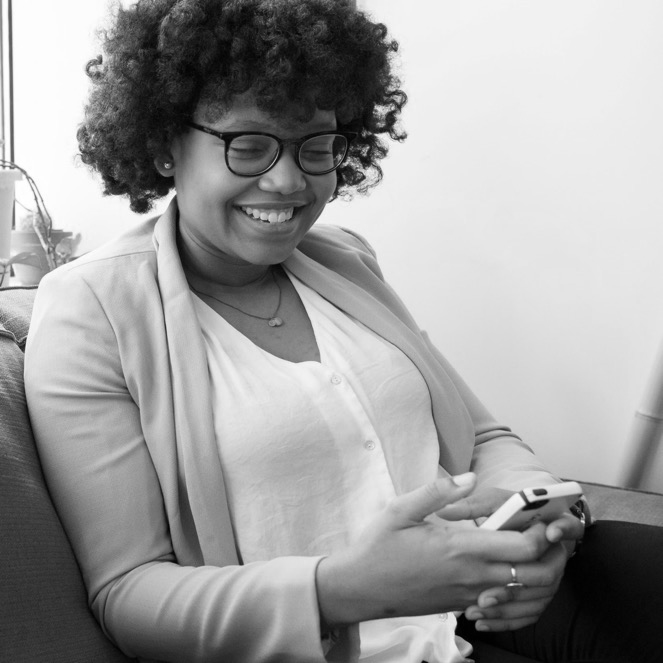 Фиксирано работно време
   (8 - 12) часа на ден
Horario Fijo (8 – 12) horas al día
Модел
Ingreso Limitado - Salario
Modelo
Ограничени доходи - заплата
No heredable
Ненаследствен
Tradicional
Традиционен
Sacrificas tiempo por dinero
Жертвате време за пари
Social Economic Networkers
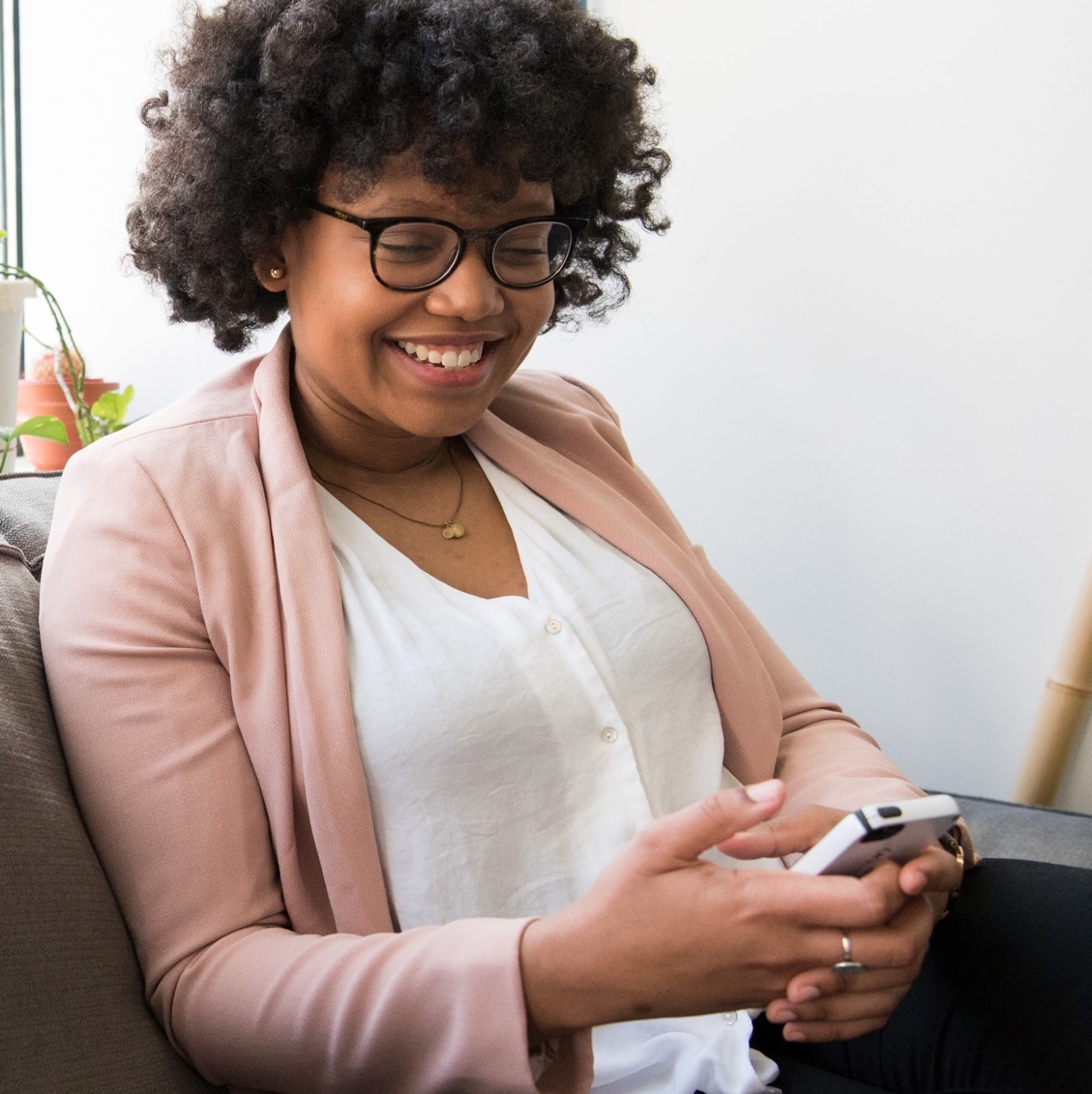 Empresario en Redes (2 - 5 años)
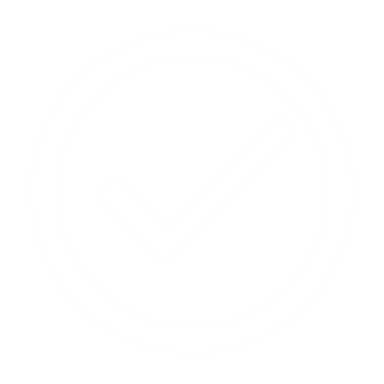 Horario Flexible (2 - 3 horas diarias)
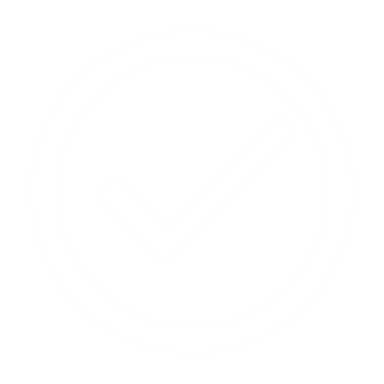 Modelo
Ingresos Ilimitados
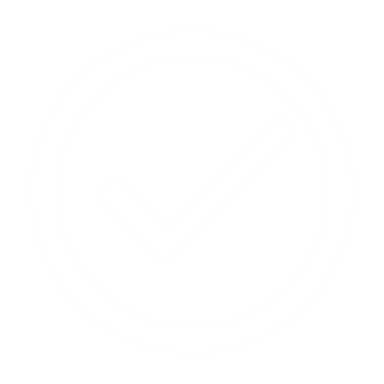 Empresarial
Heredable
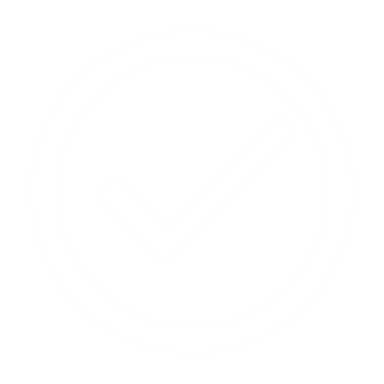 Tomas control 
de tu vida
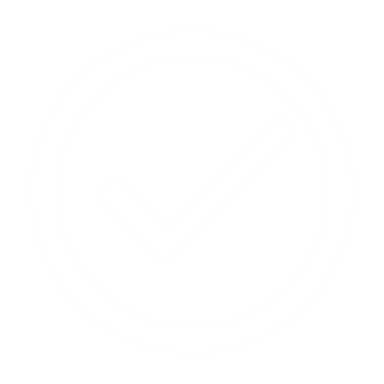 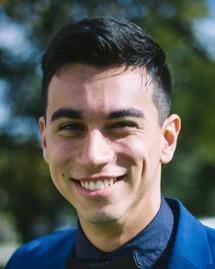 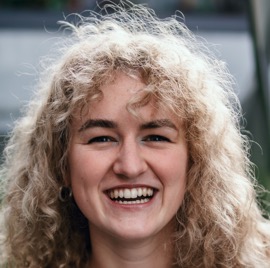 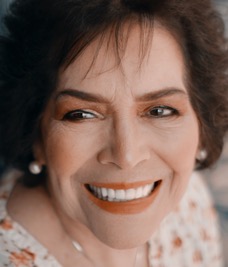 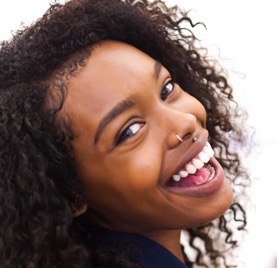 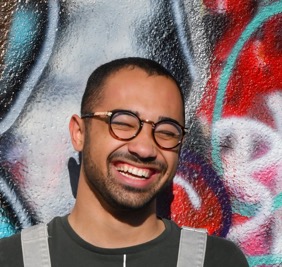 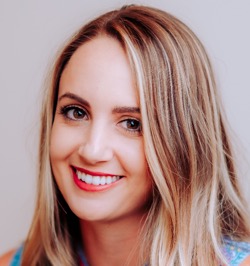 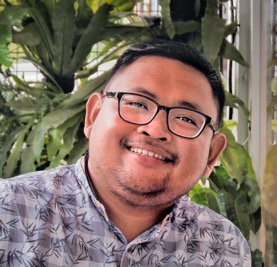 tú
¿Qué opción prefieres            ?
¿Sabía usted que 3 de cada 4 personas que 
triunfan lo hacen con un negocio propio?
Social Economic Networkers
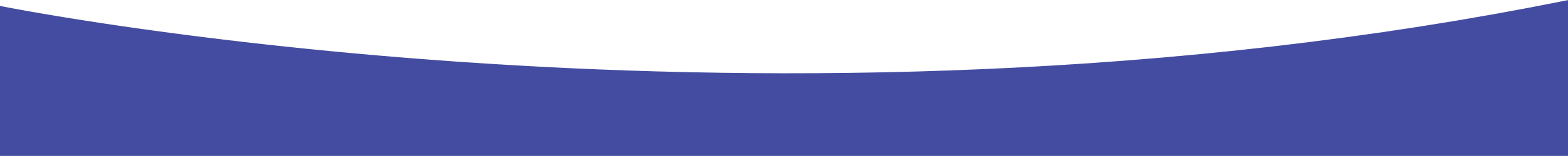 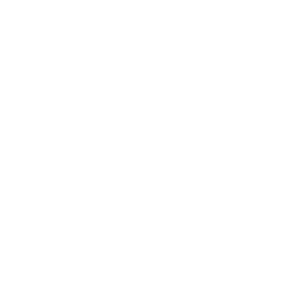 La alternativa
tiempo
para este
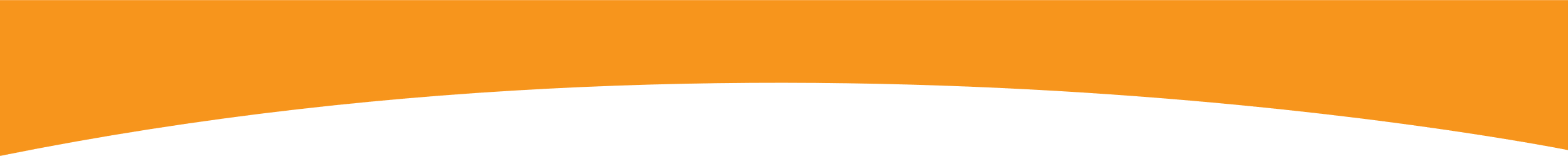 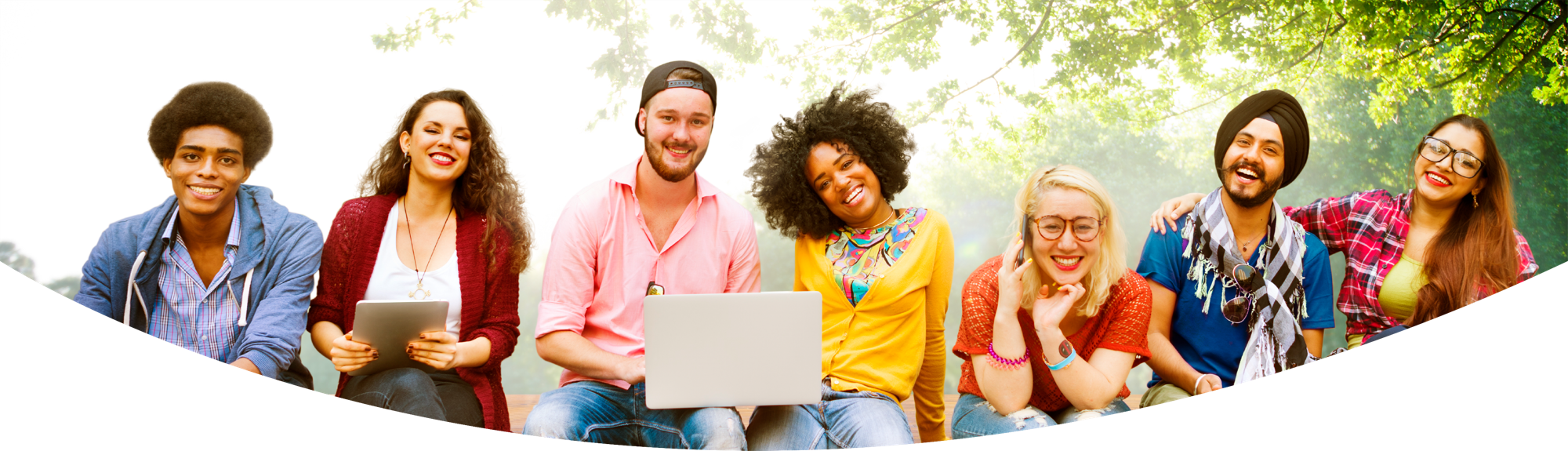 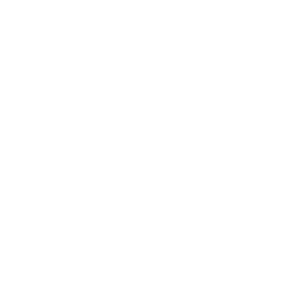 ¿Qué hacemos?
Generamos ingresos por medio de construir una comunidad.
Las redes
¿Cómo lo hacemos?
de mercadeo
Conecta, 
Consume,
La mejor manera para sobresalir en la nueva economía.
¡Gana!
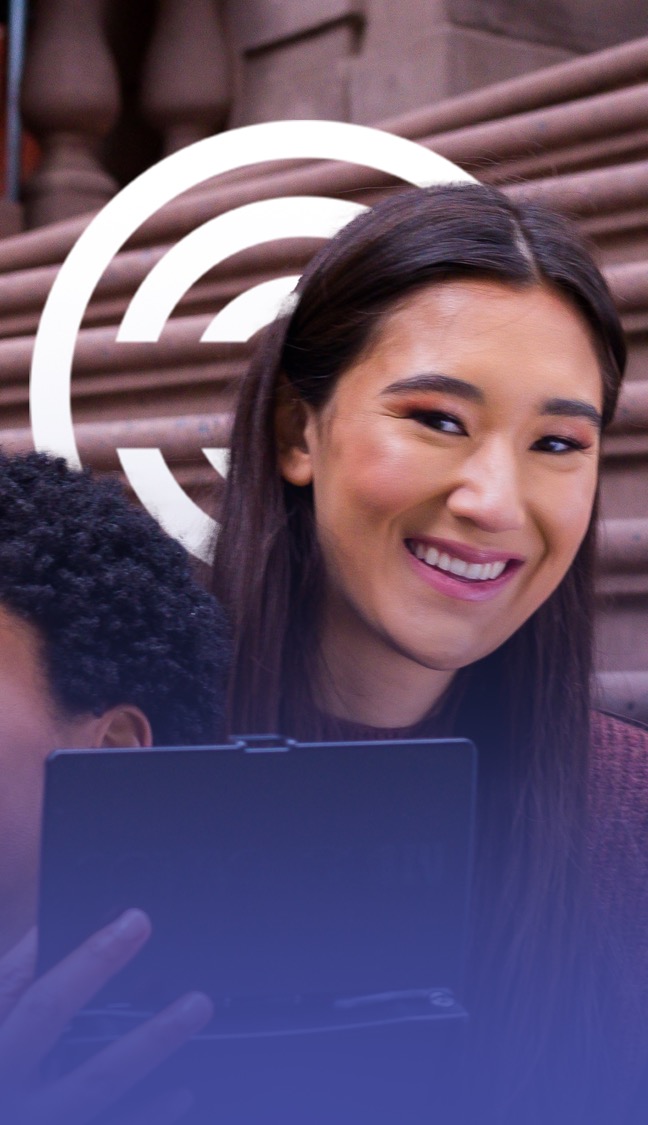 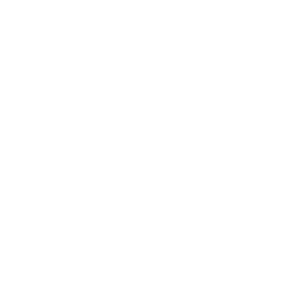 Beneficios
De ser un empresario en redes
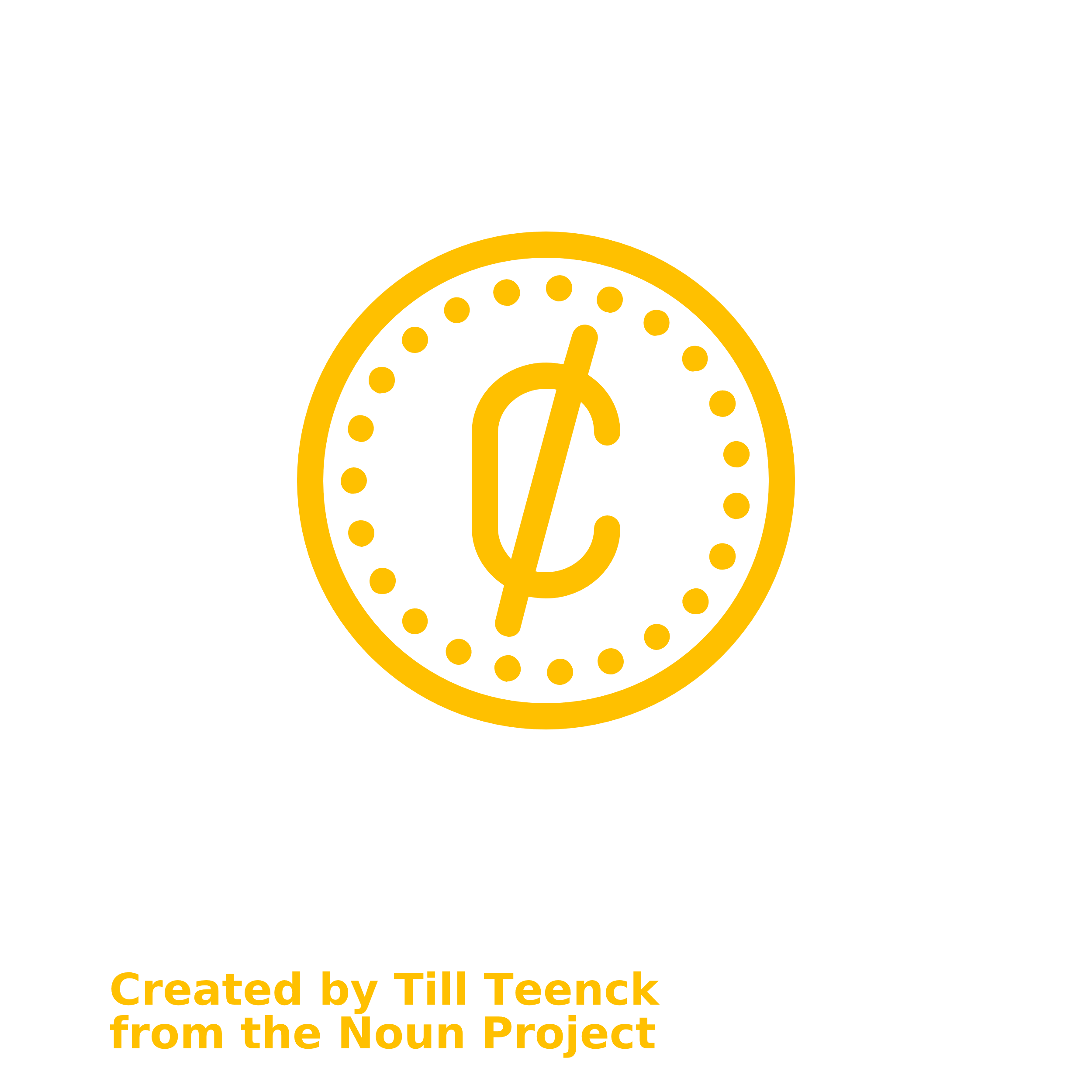 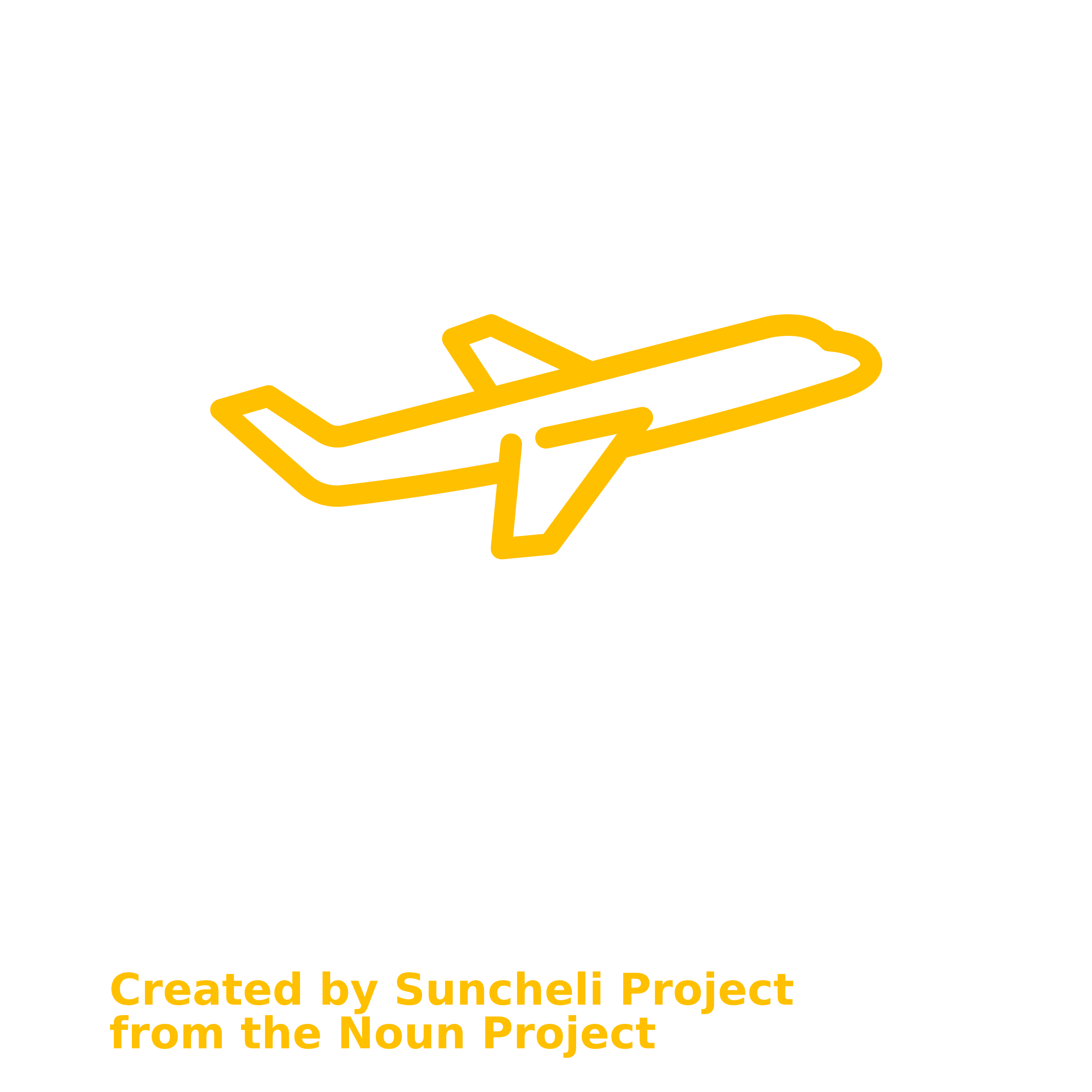 Mínima inversión
Alcance global
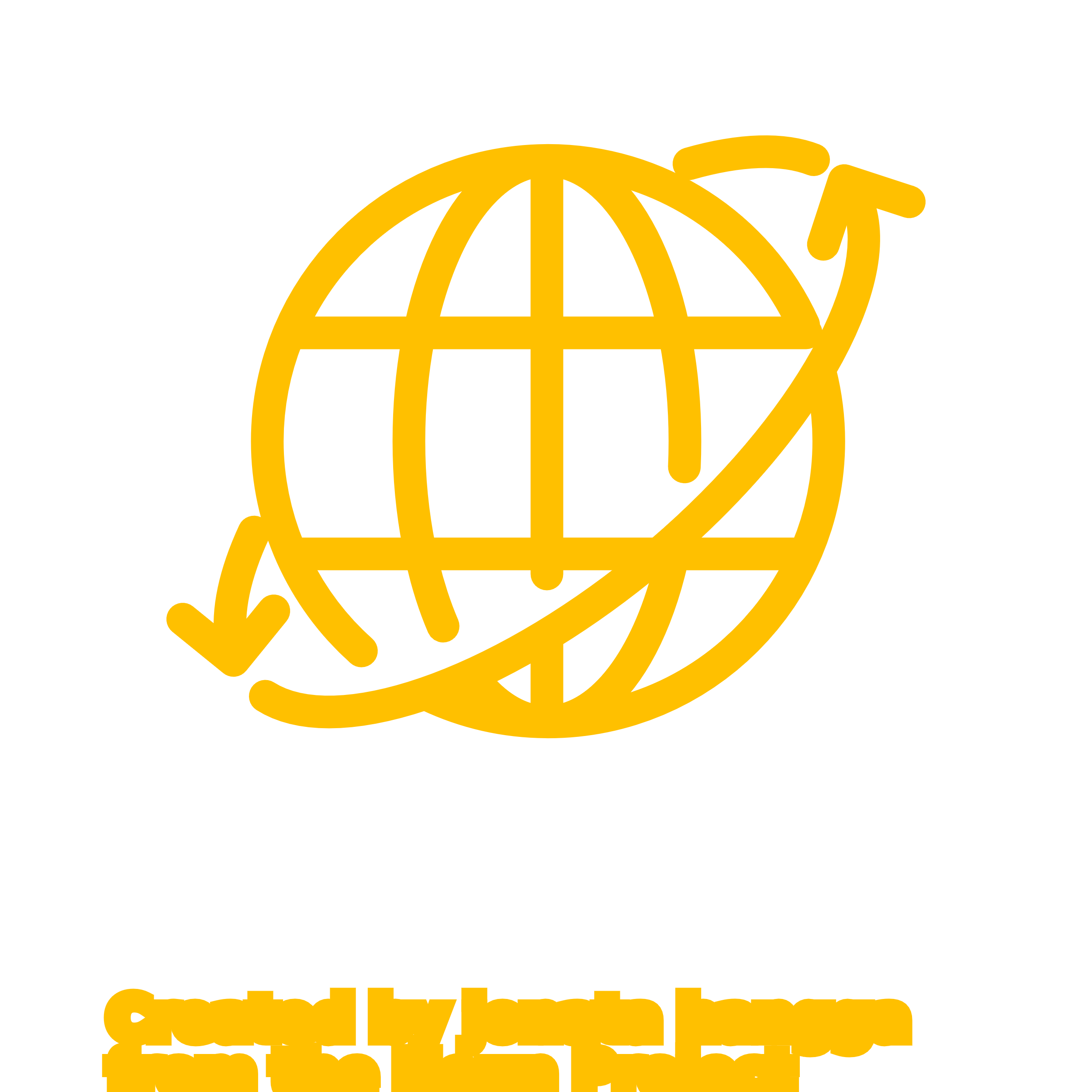 Desde
cualquier lugar
Sistema educativo
Resistente a la economía
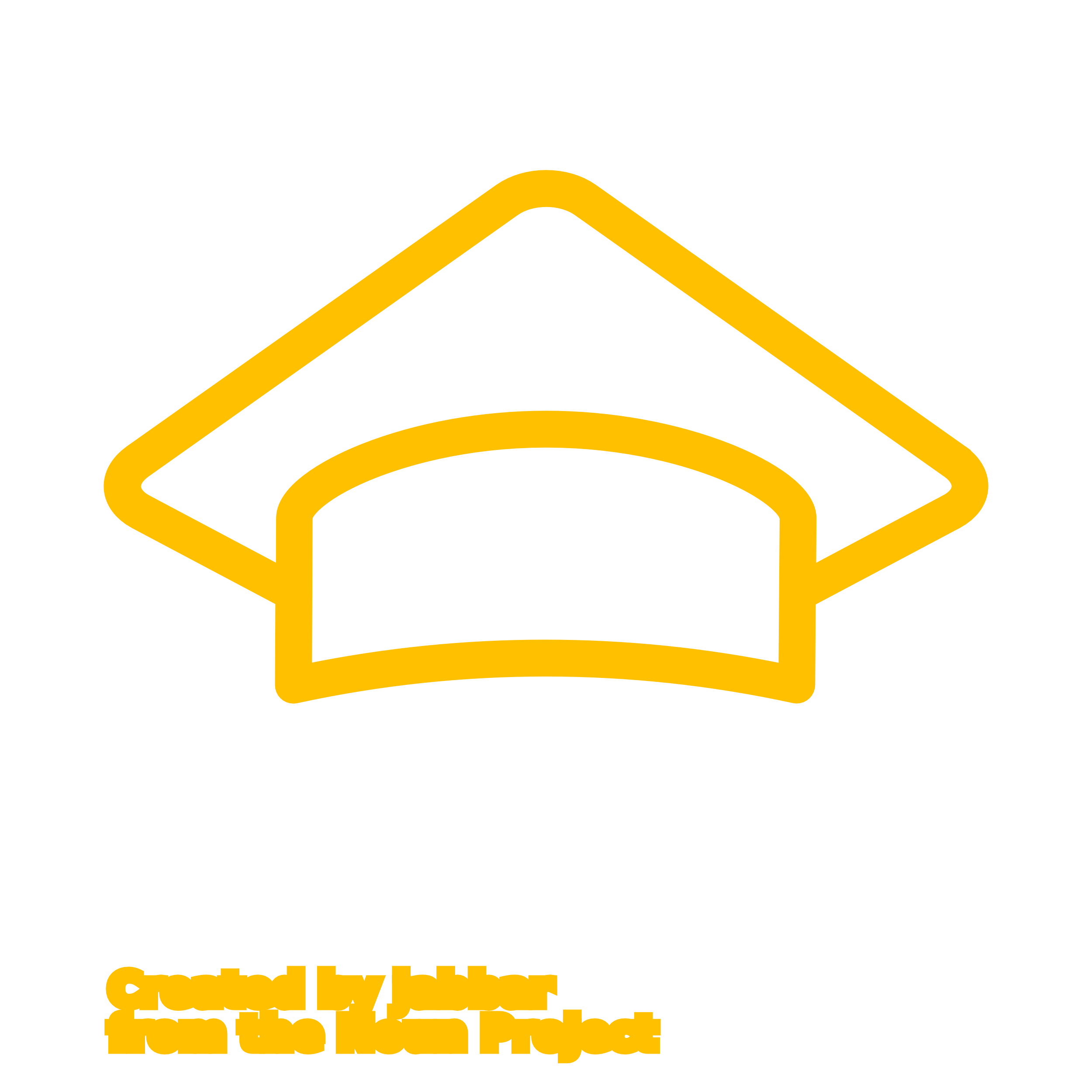 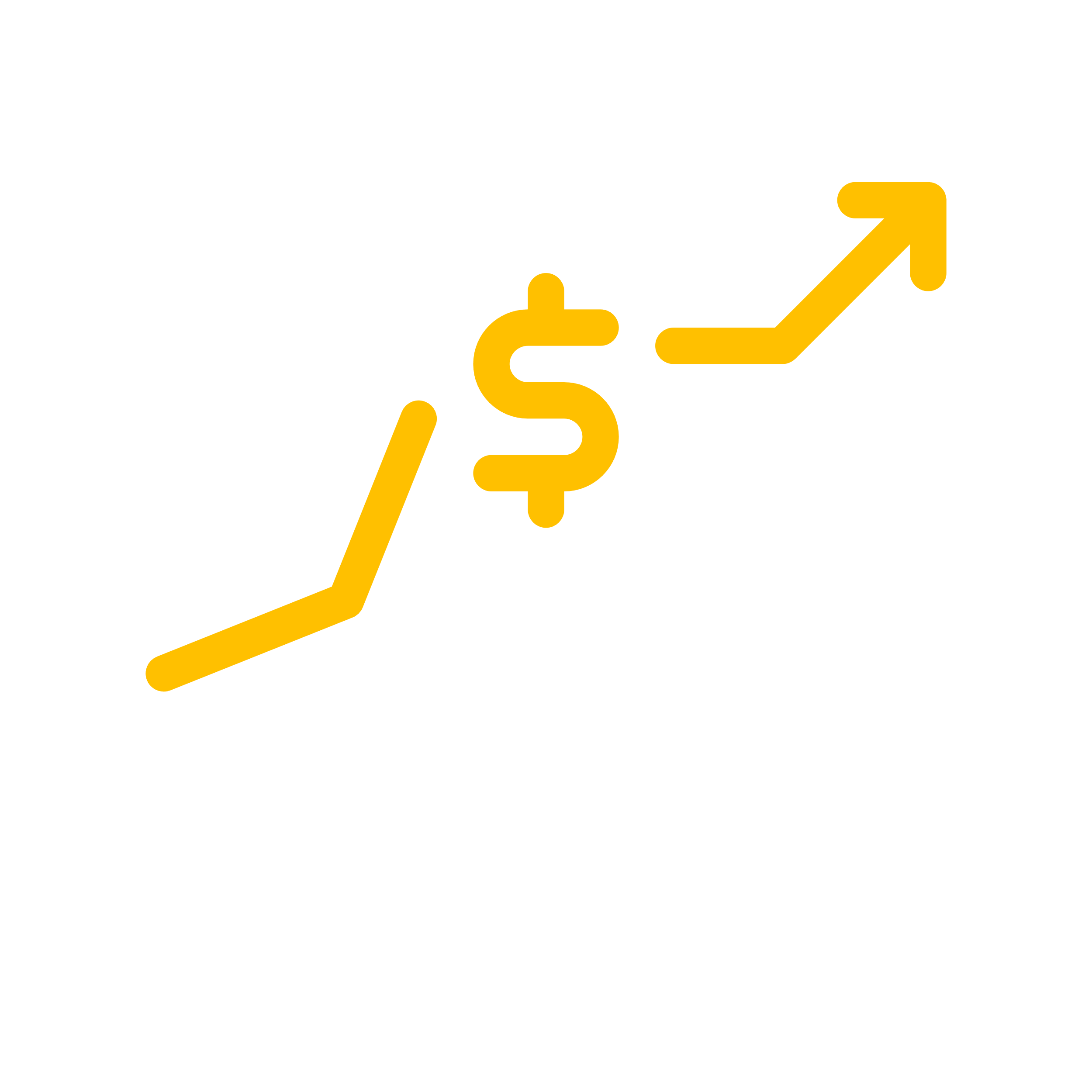 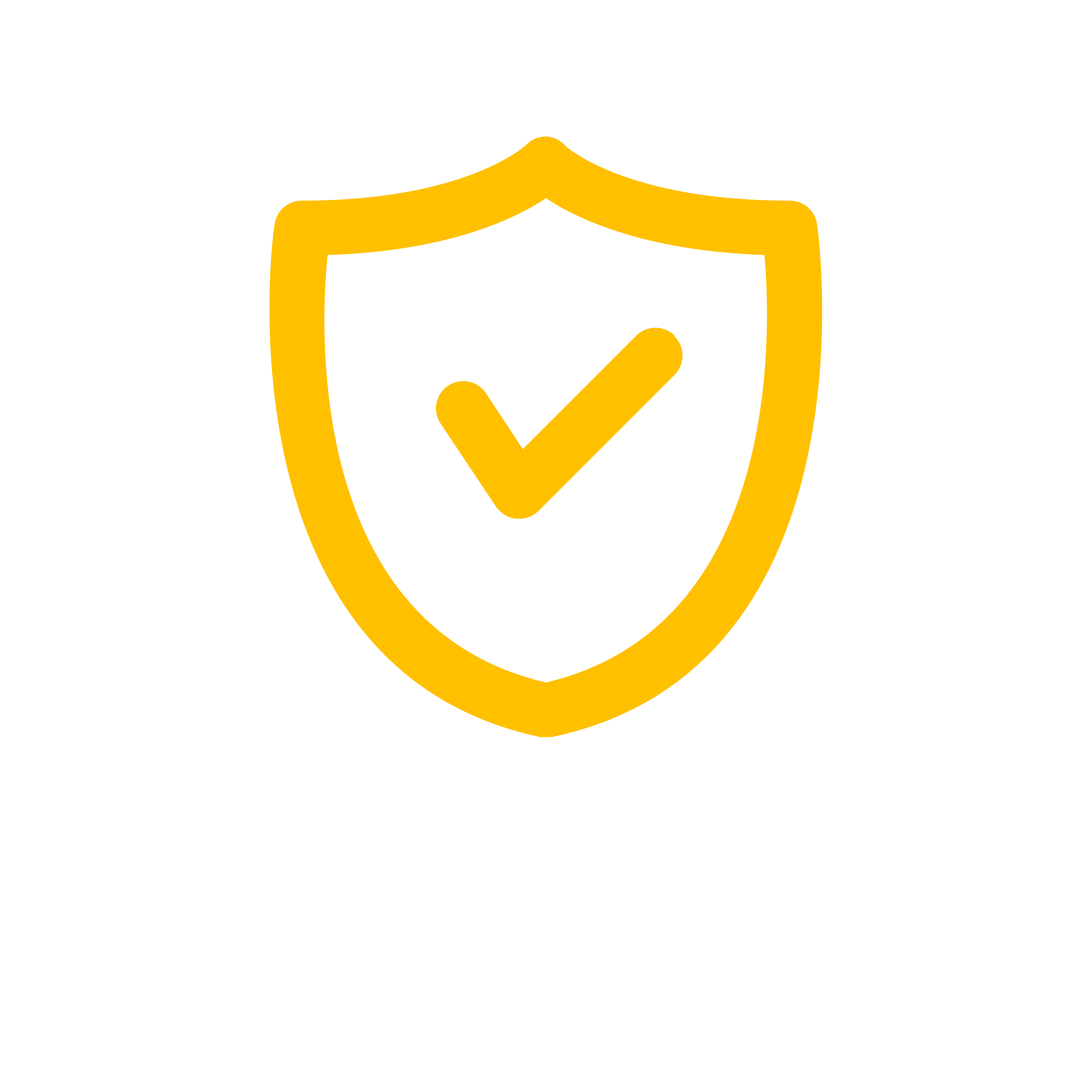 Seguridad
Libertad de tiempo
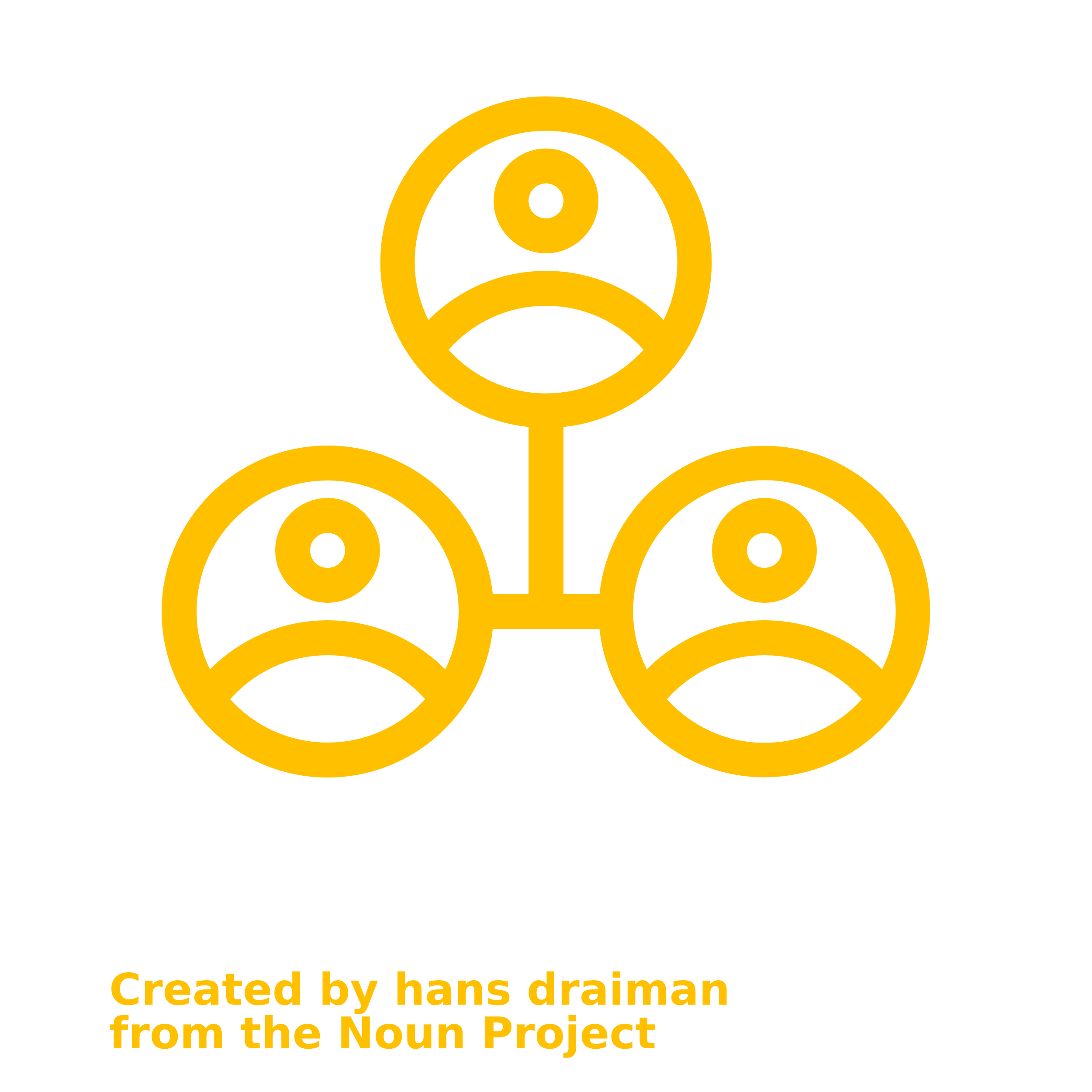 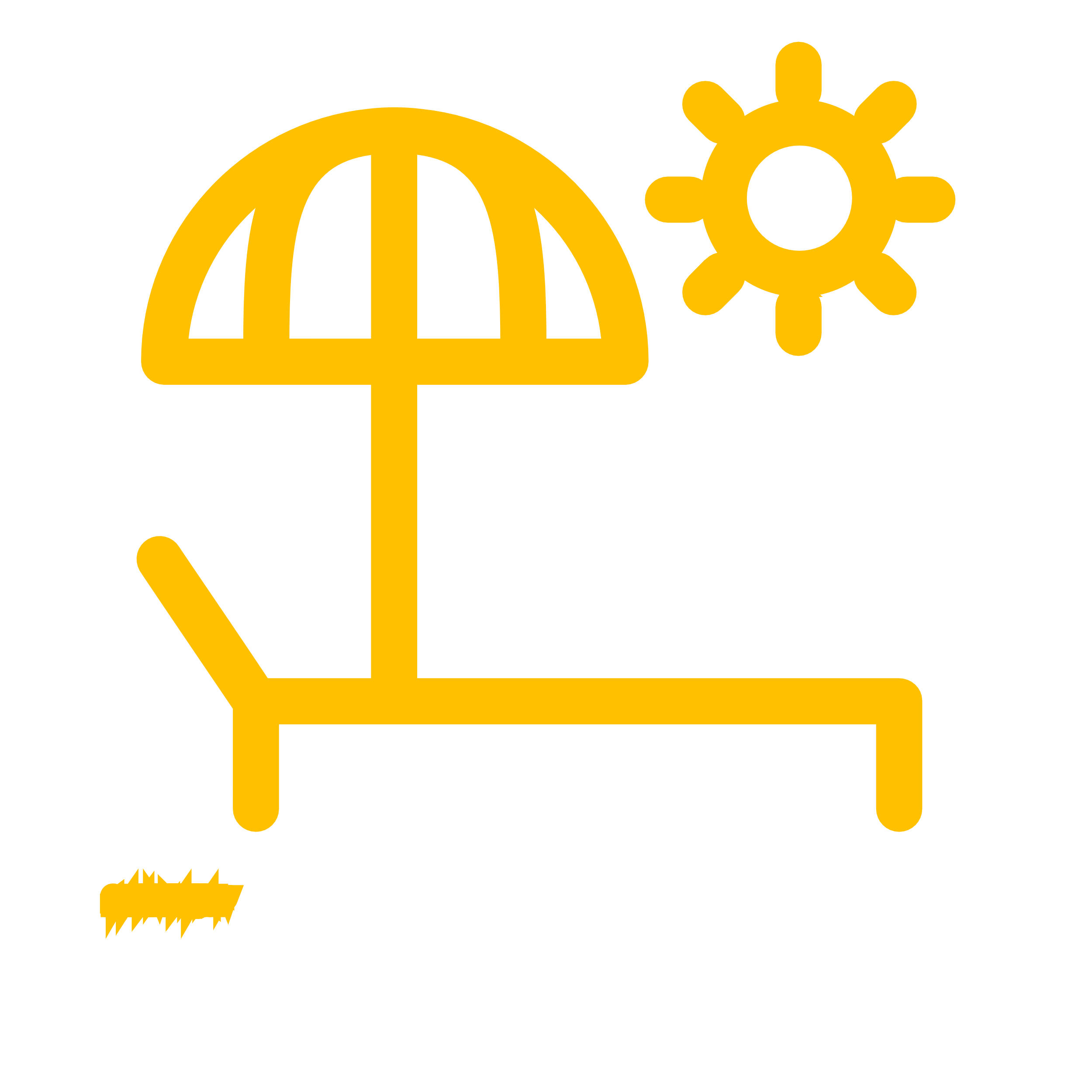 Equipo de apoyo
Divertido
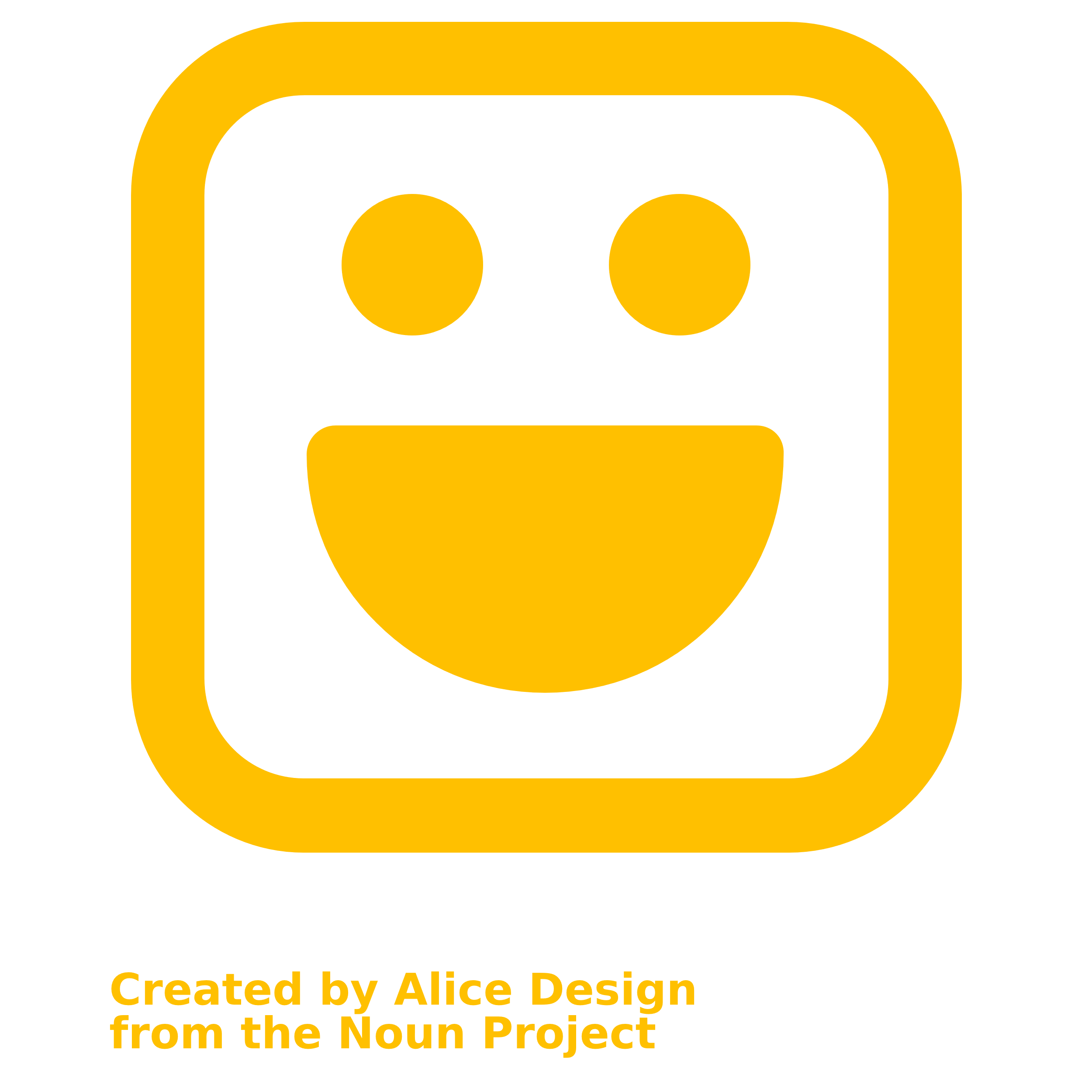 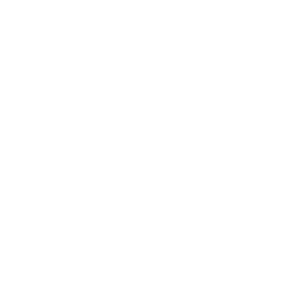 Las Plataformas de 
la Nueva Economía
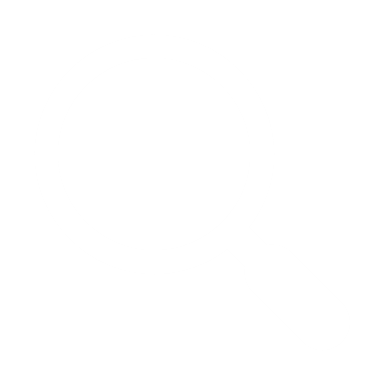 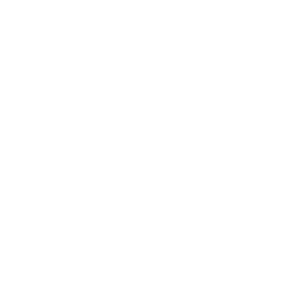 Las Plataformas de la Nueva Economía
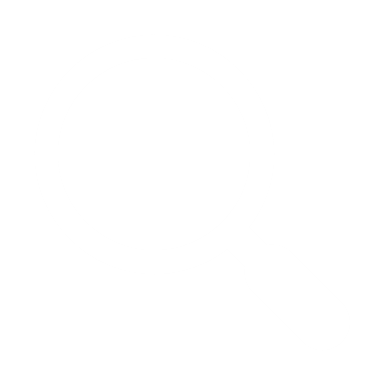 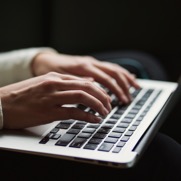 Tecnología, Aplicaciones y Comercio Electrónico
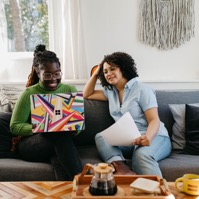 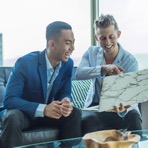 Acceso a una Plataforma de Marca Global Establecida
Participar de la Globalización
Económica
La Megatendencia de los Negocios con base en el Hogar
Interconectividad por Redes
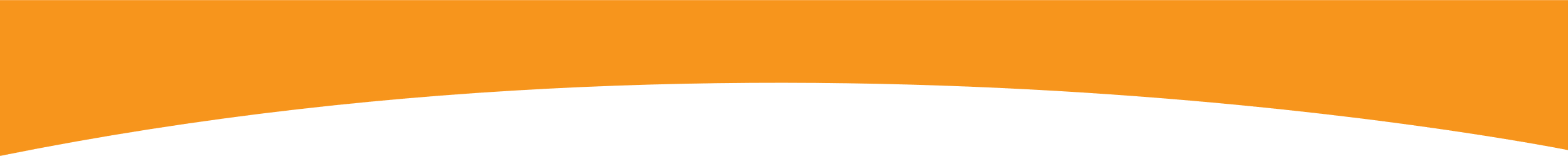 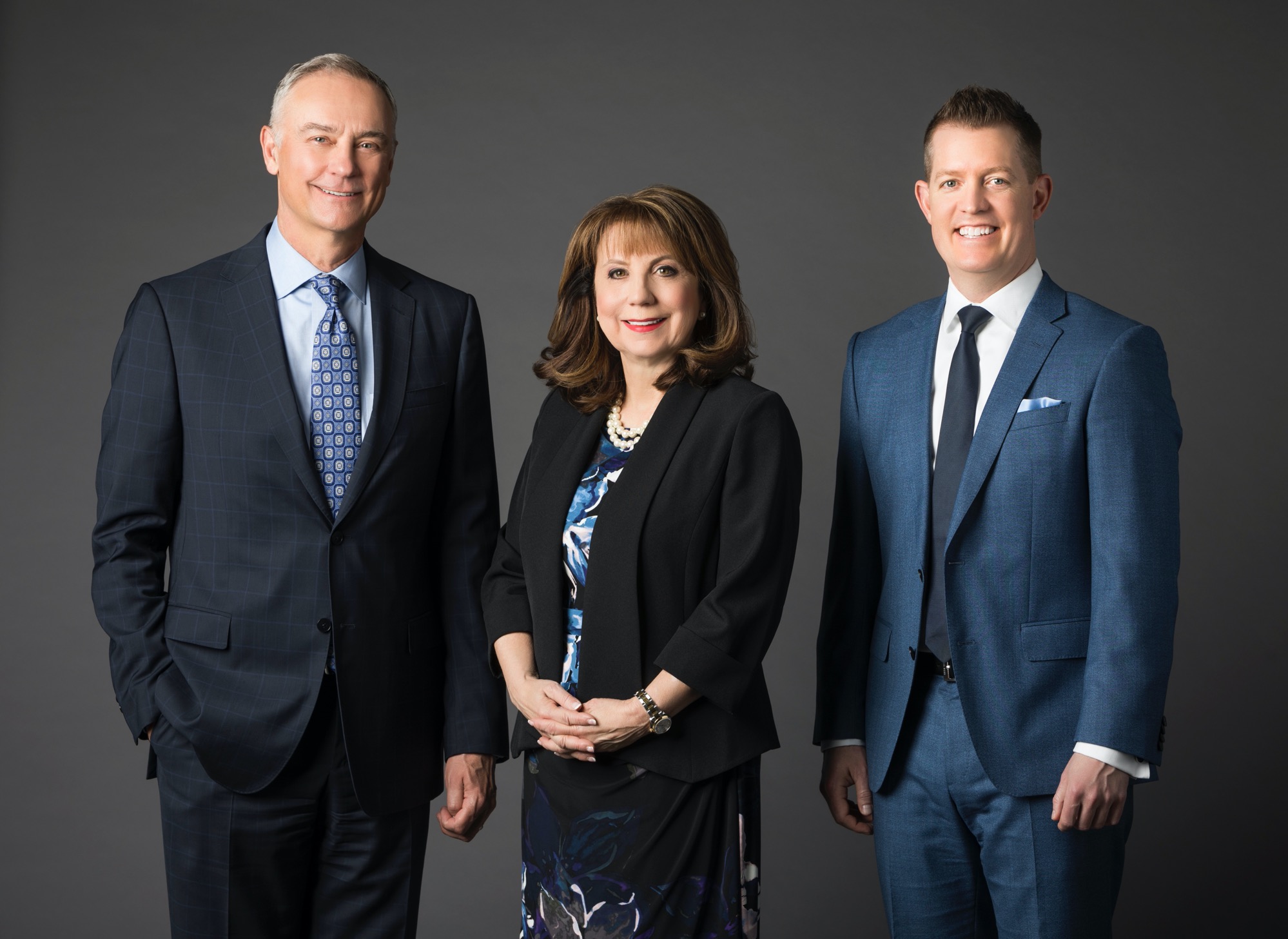 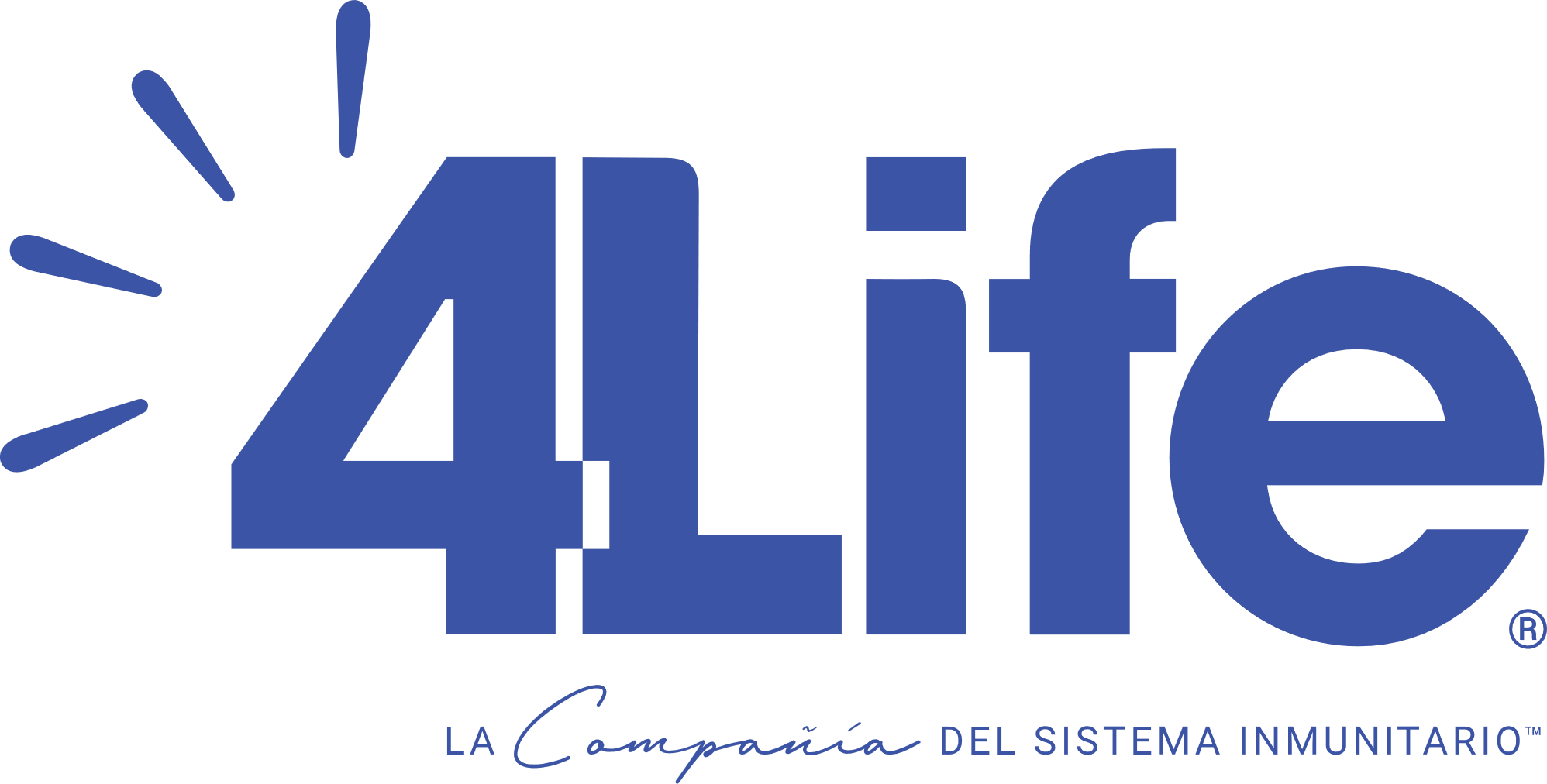 plataforma
La                             que nos respalda:
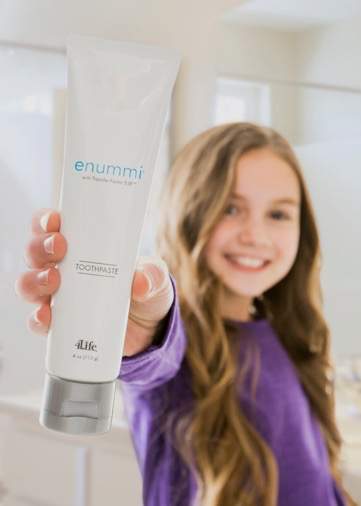 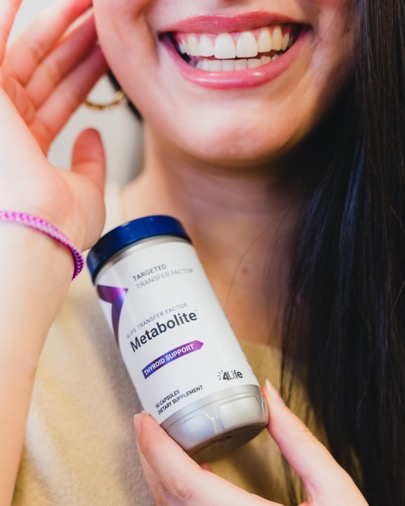 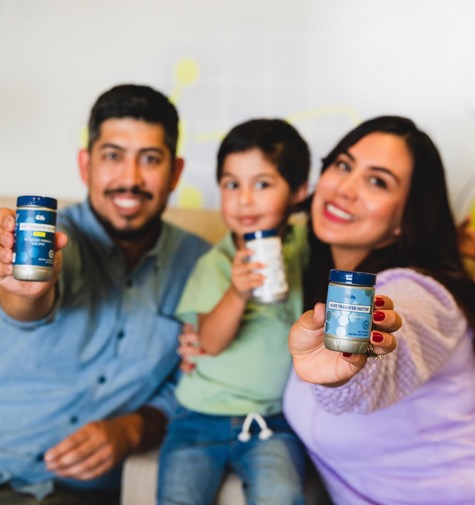 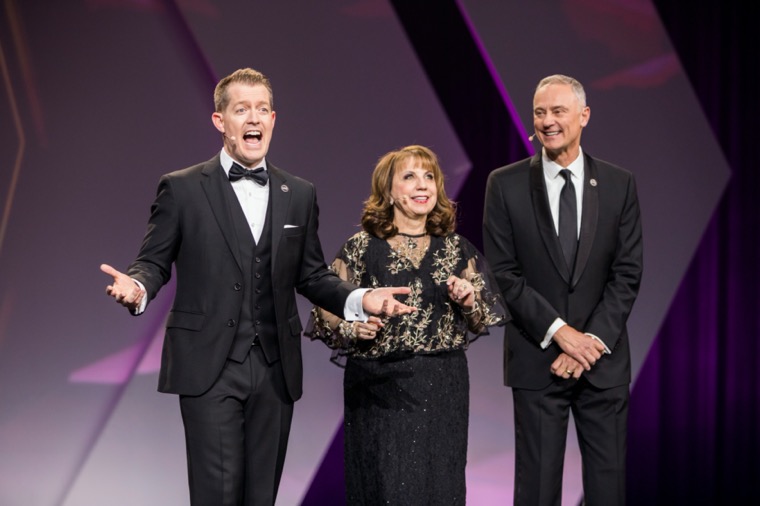 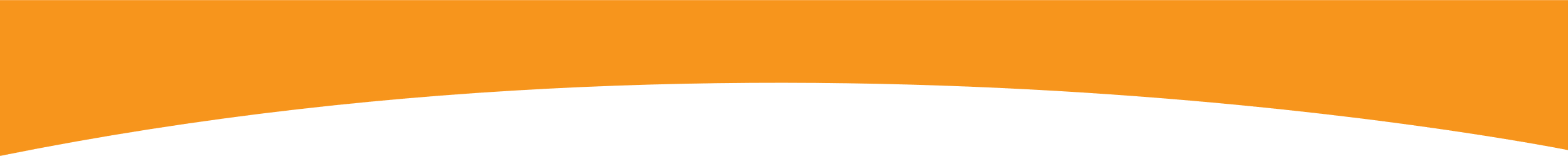 Productos orientados a la Mega tendencia del Bienestar.
Productos exclusivos, 
patentados con respaldo científico e investigación.
25 años
de trayectoria con oficinas a nivel mundial.
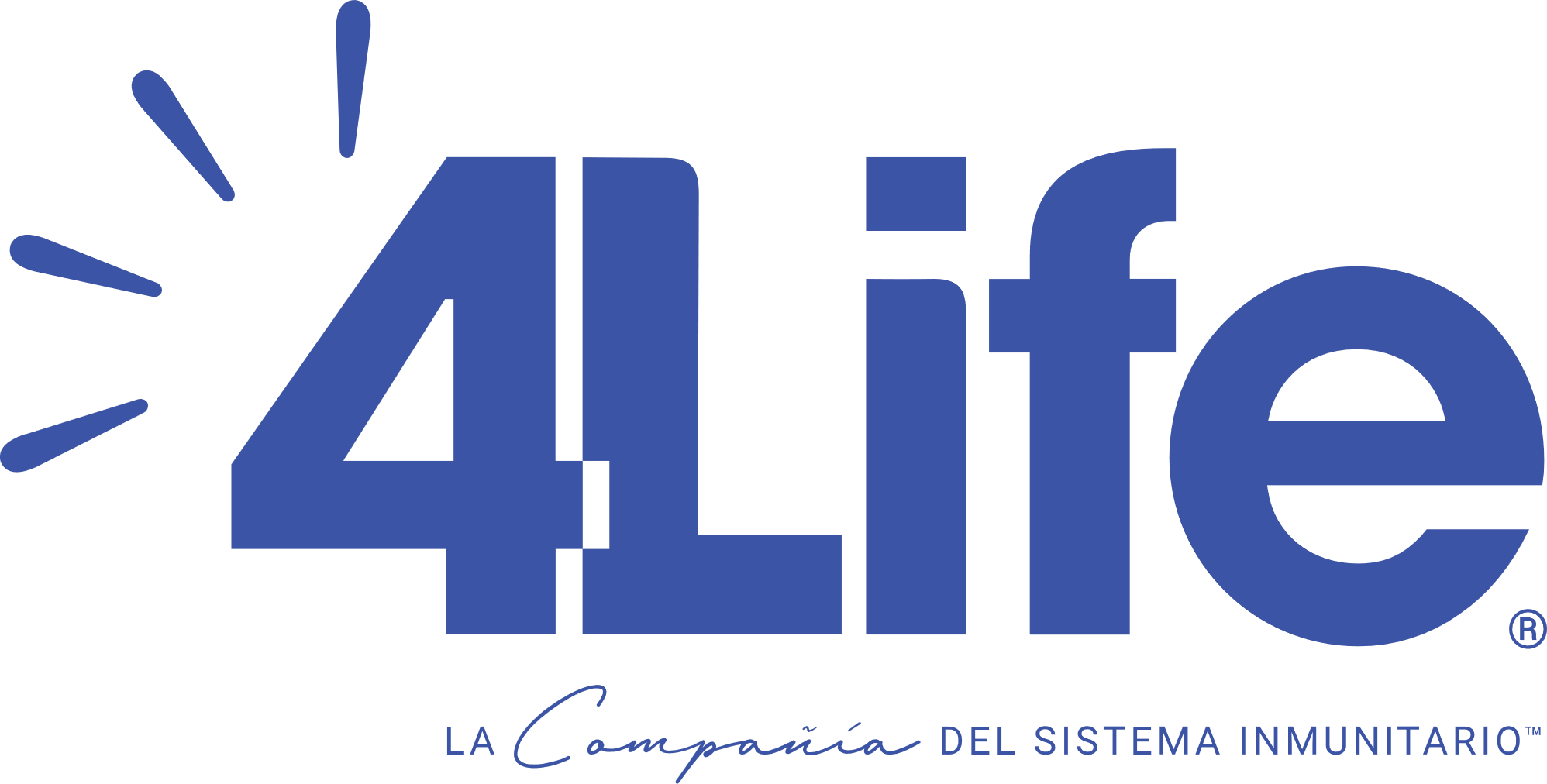 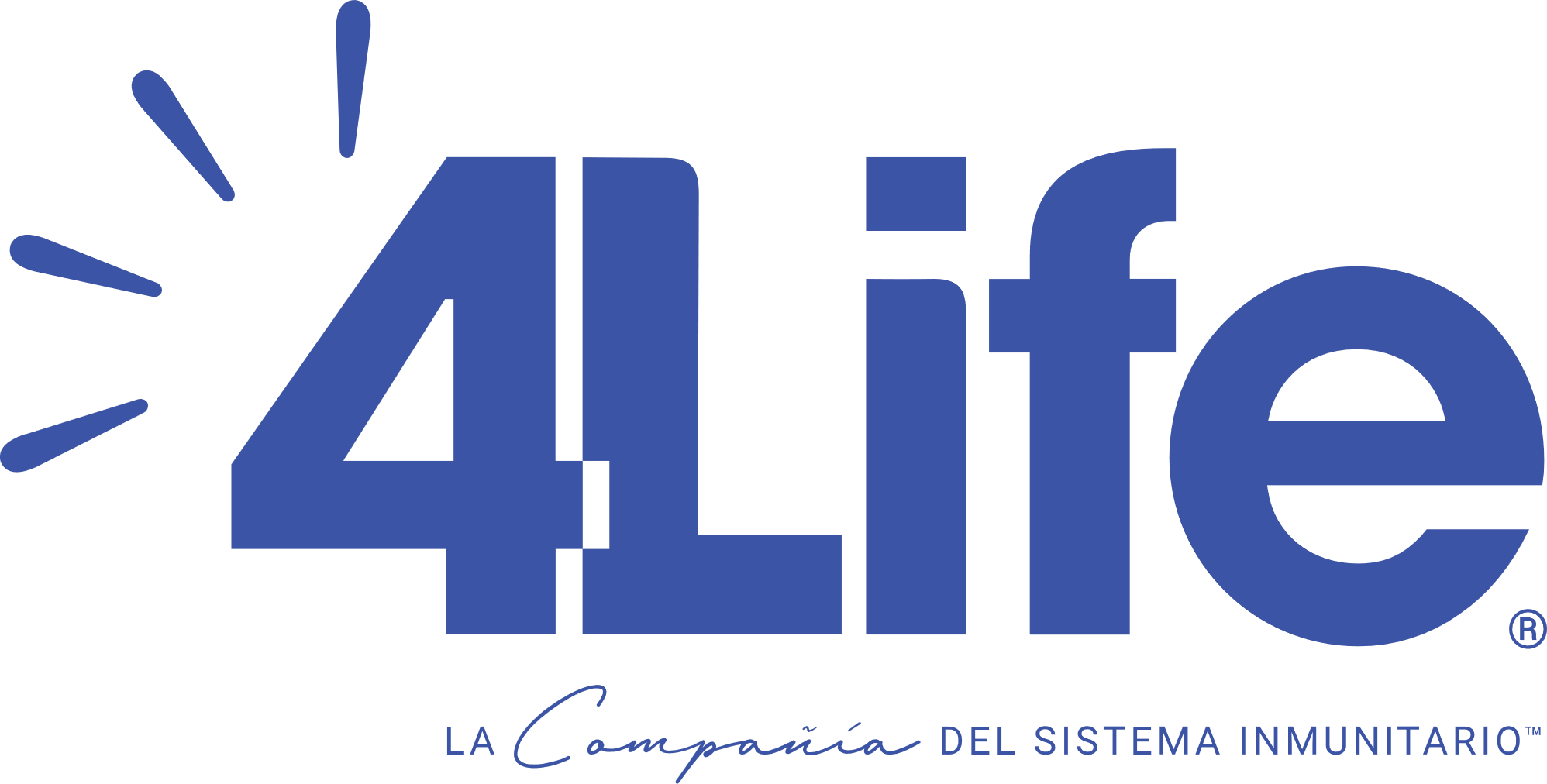 Salud 
    Nutrición
y
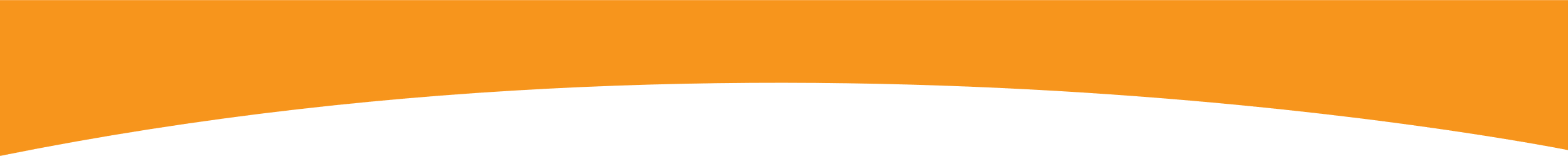 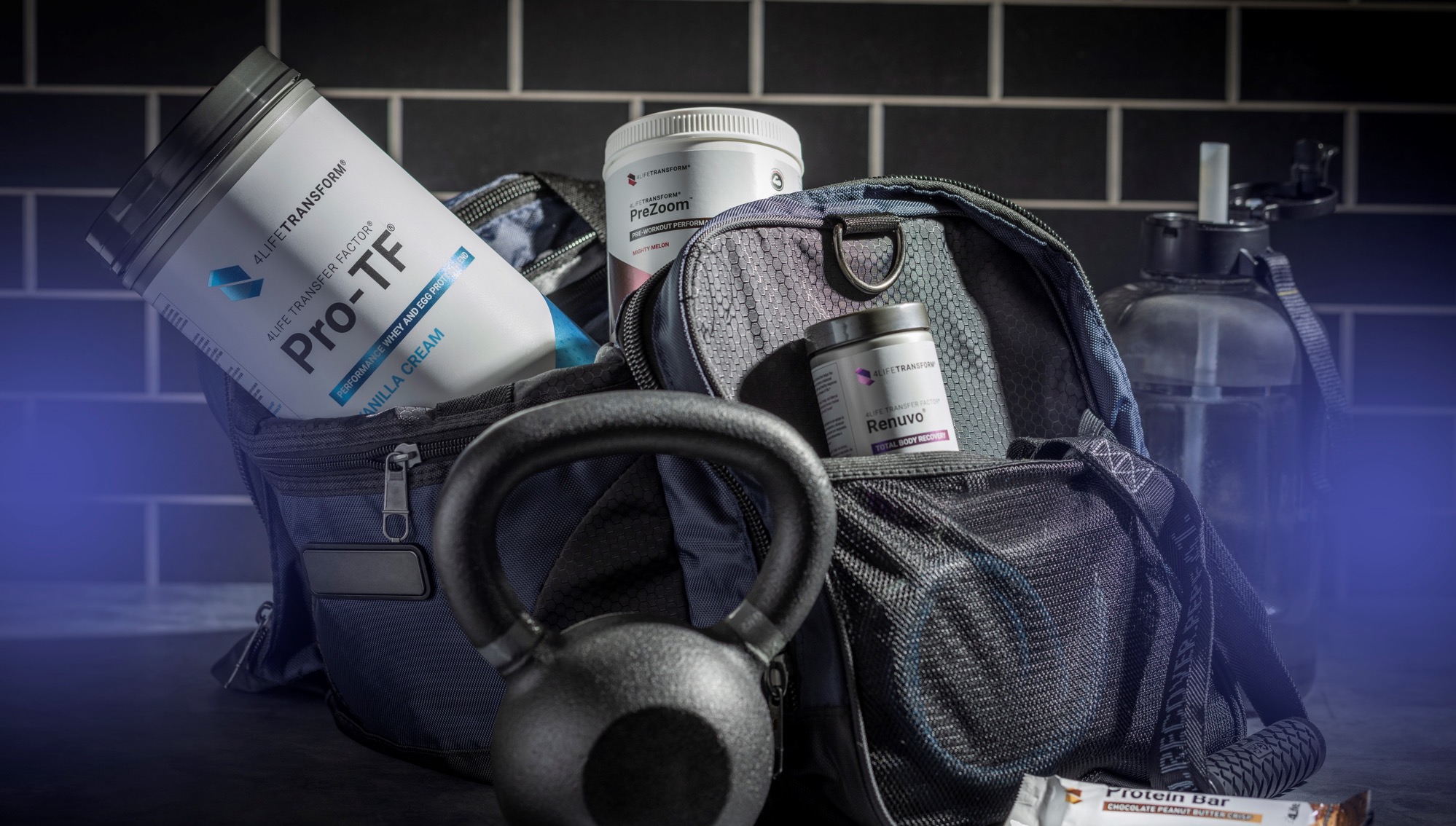 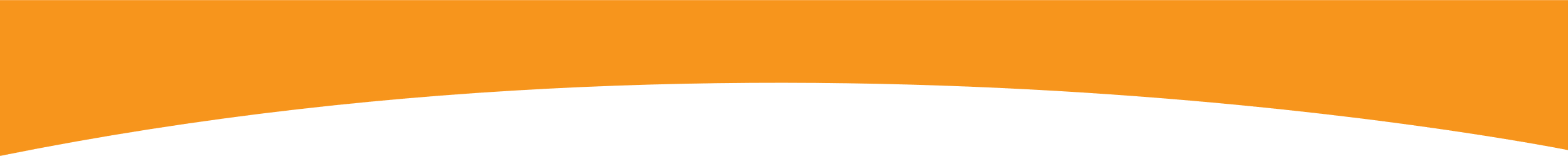 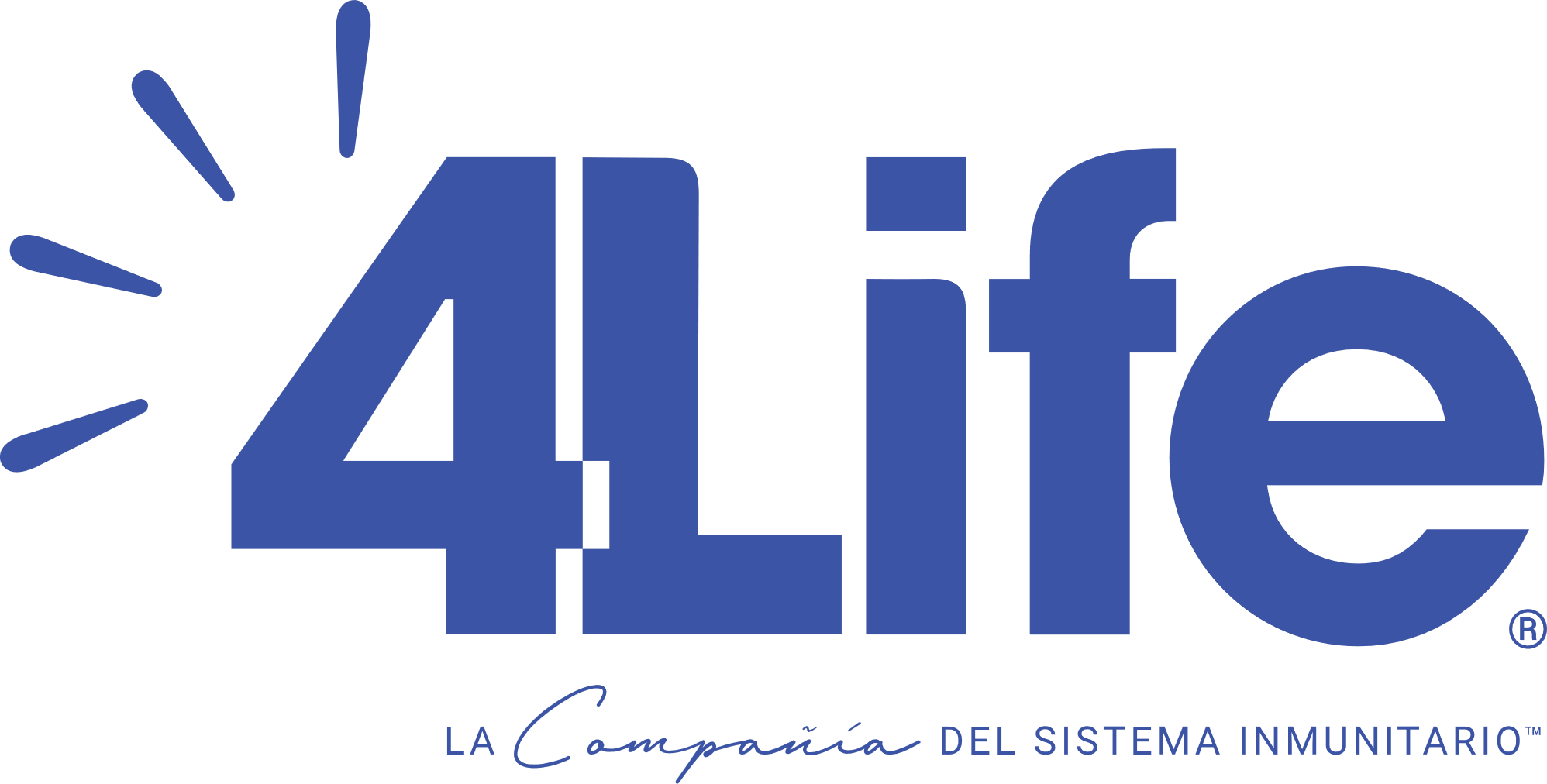 Control 
     Peso
de
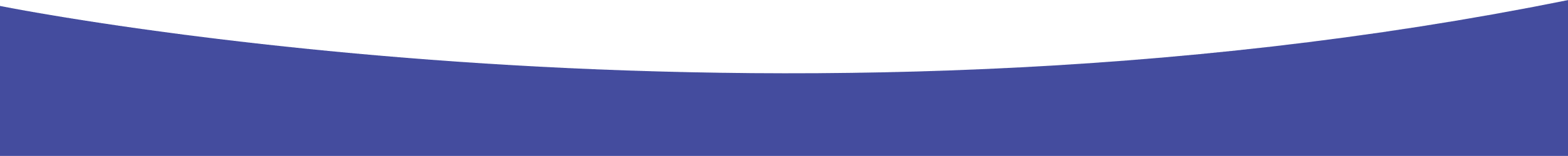 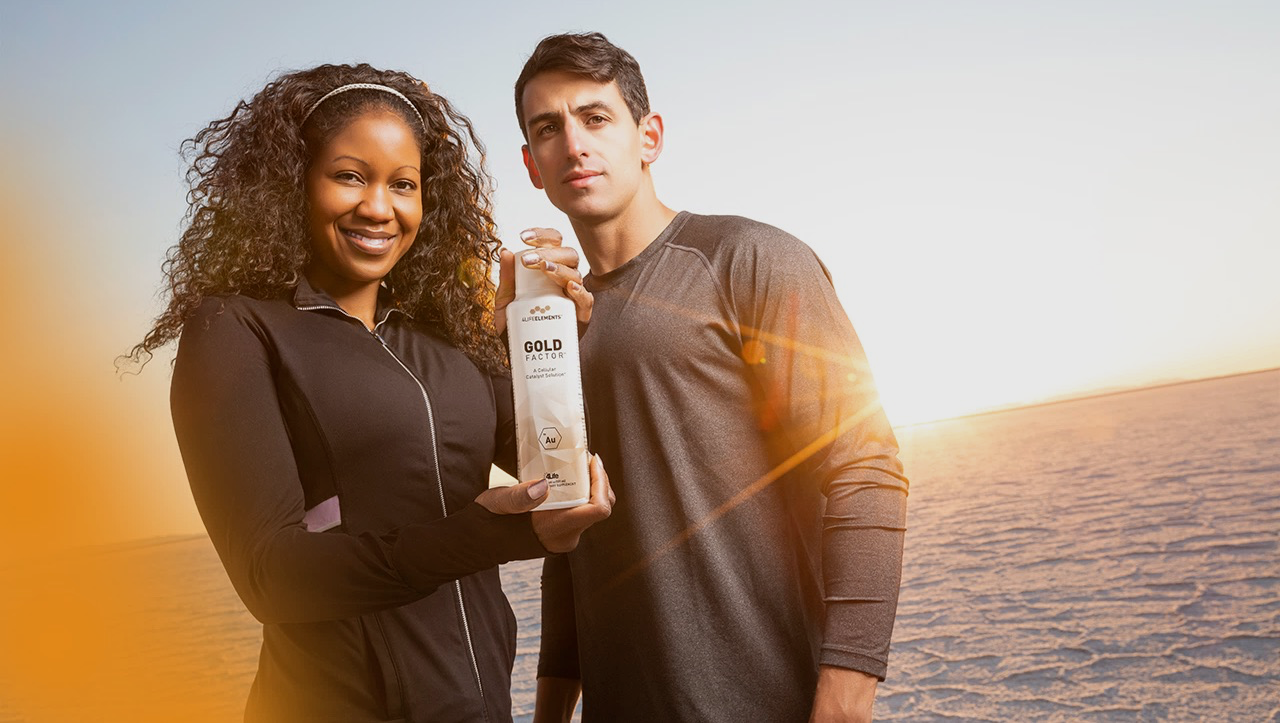 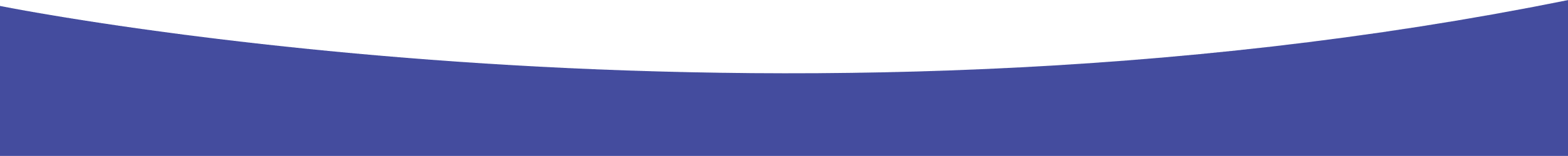 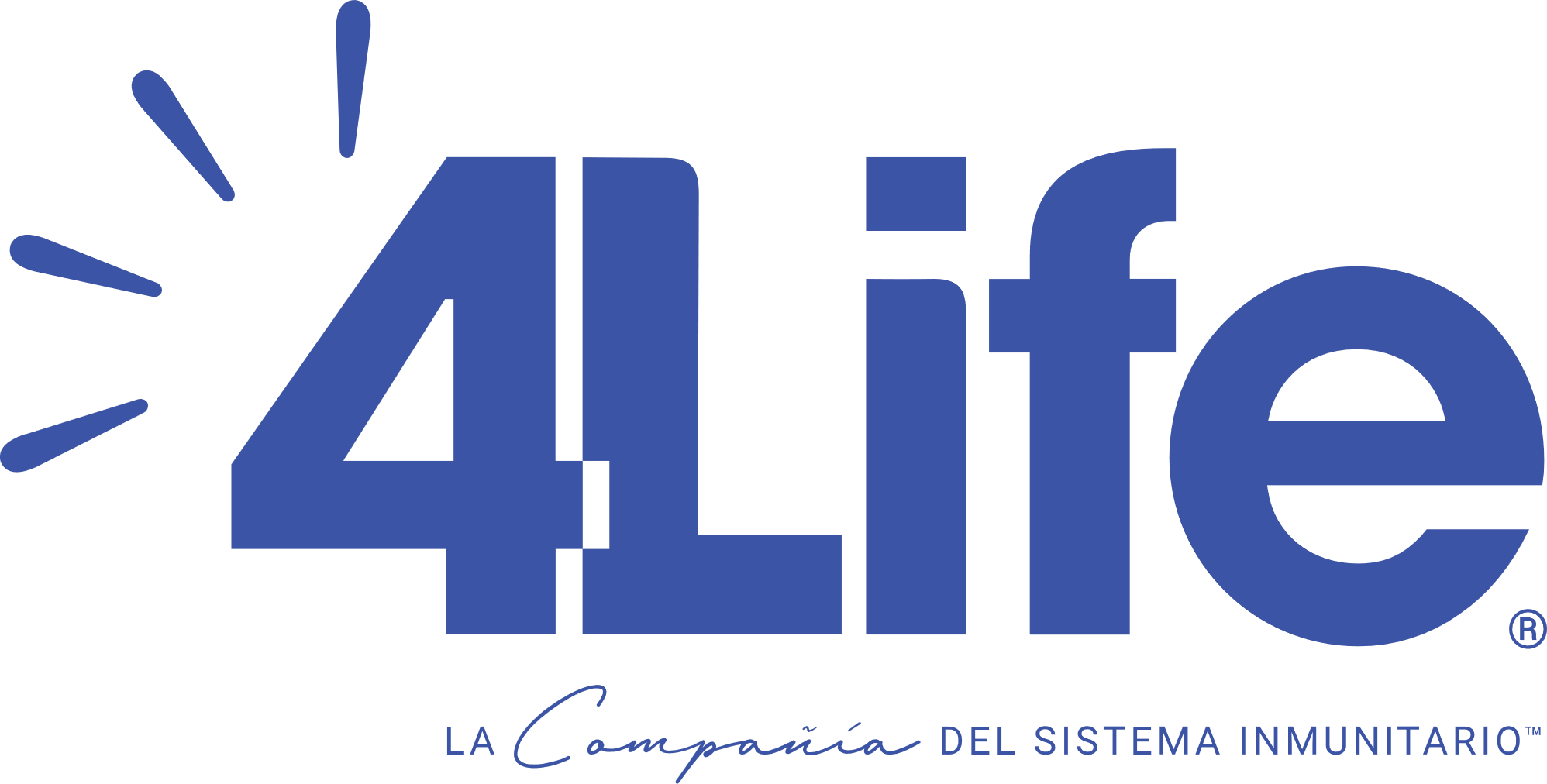 Anti
envejecimiento
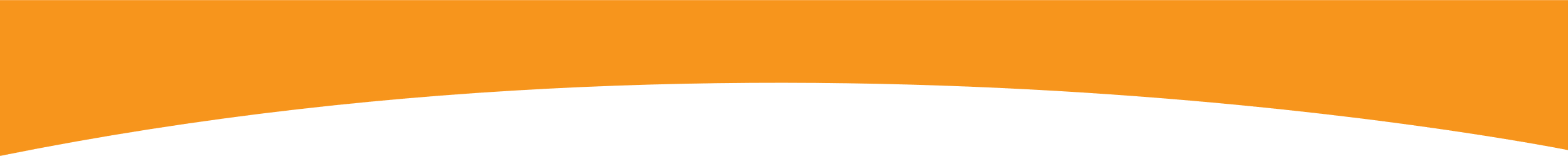 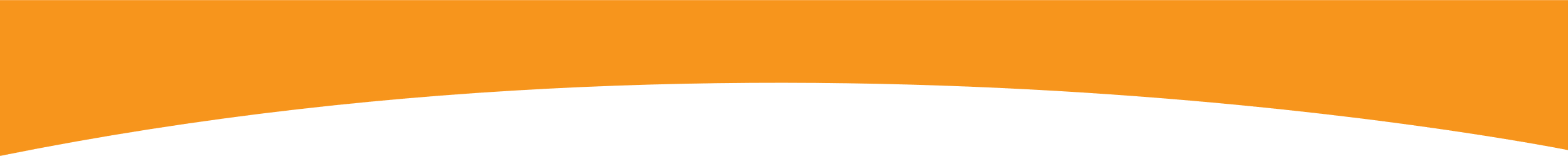 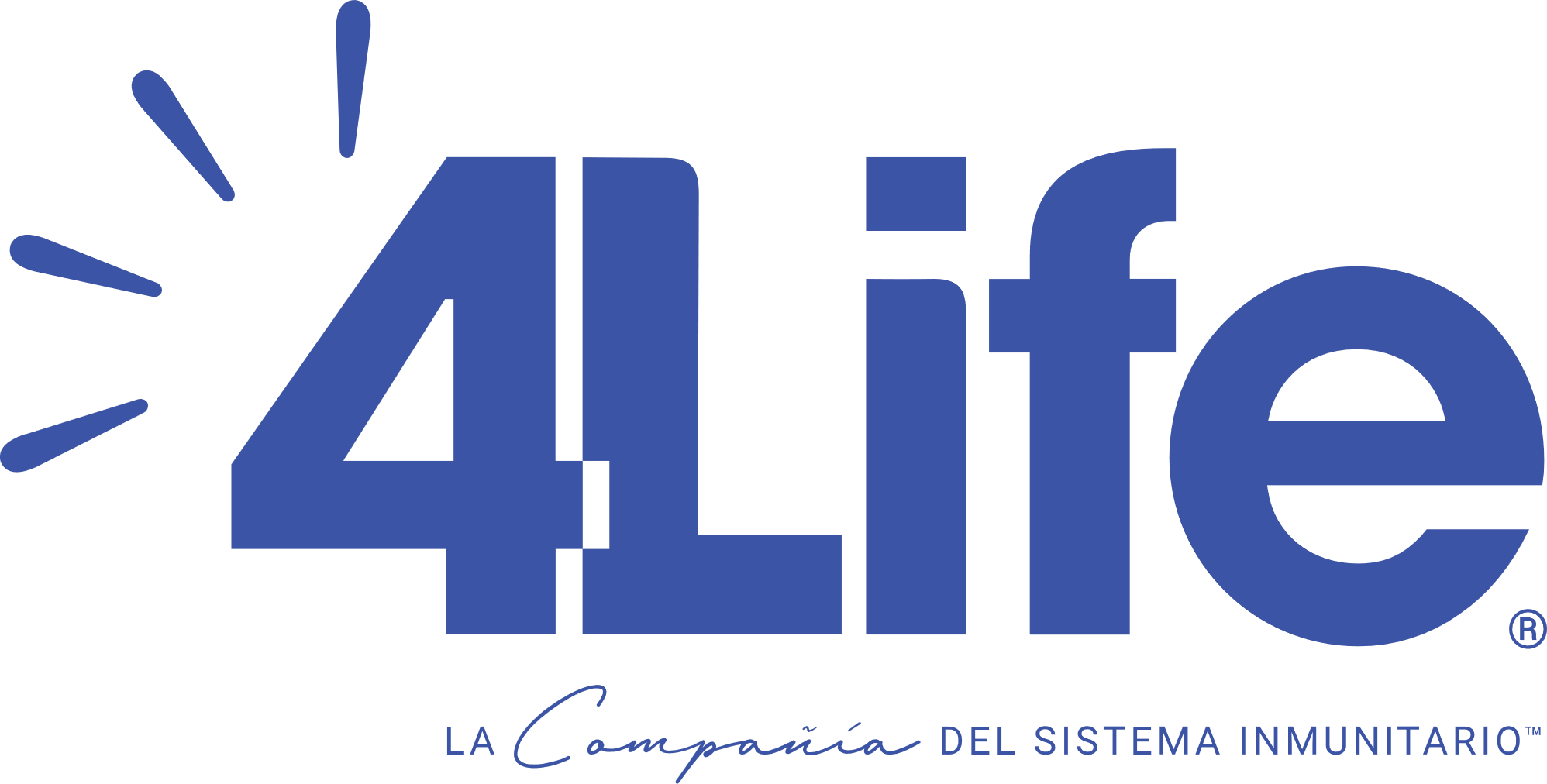 Cuidado
Personal
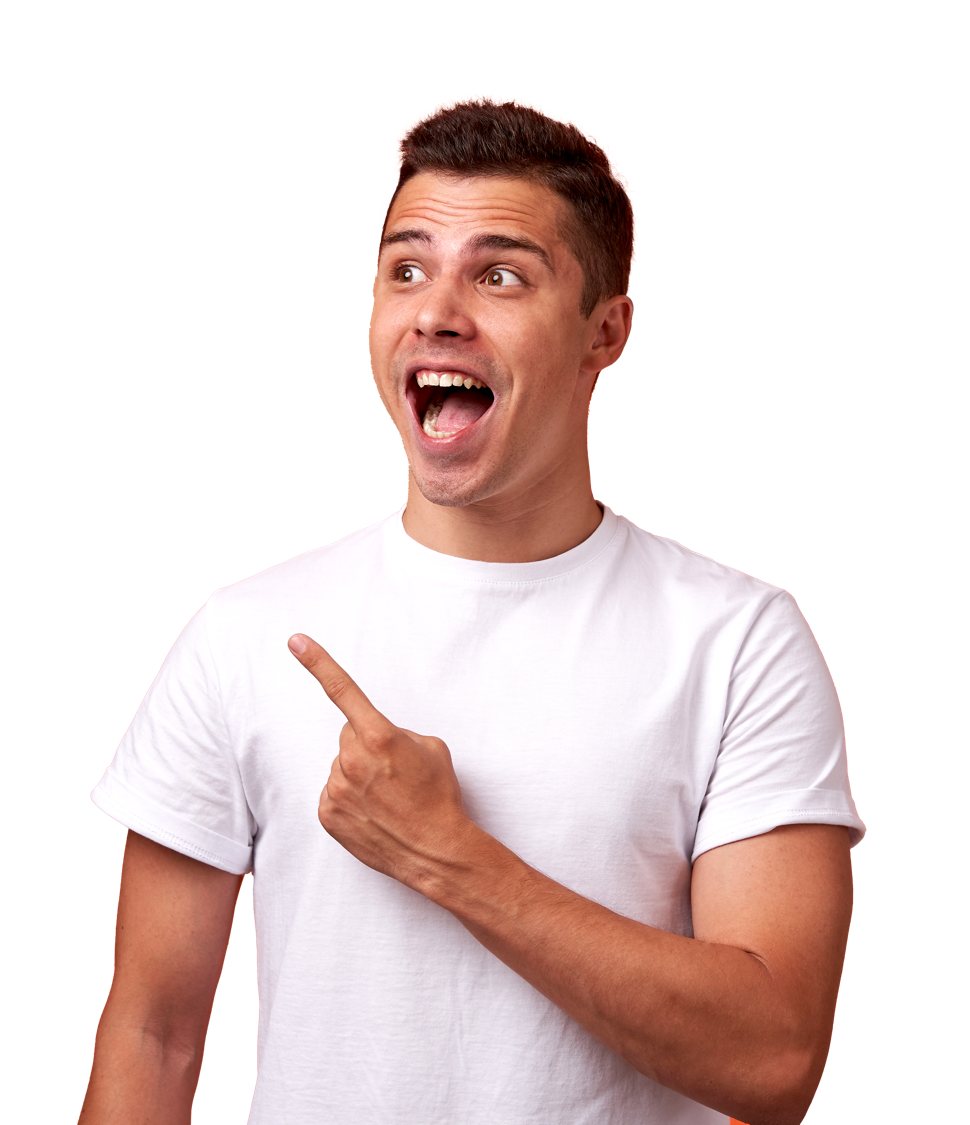 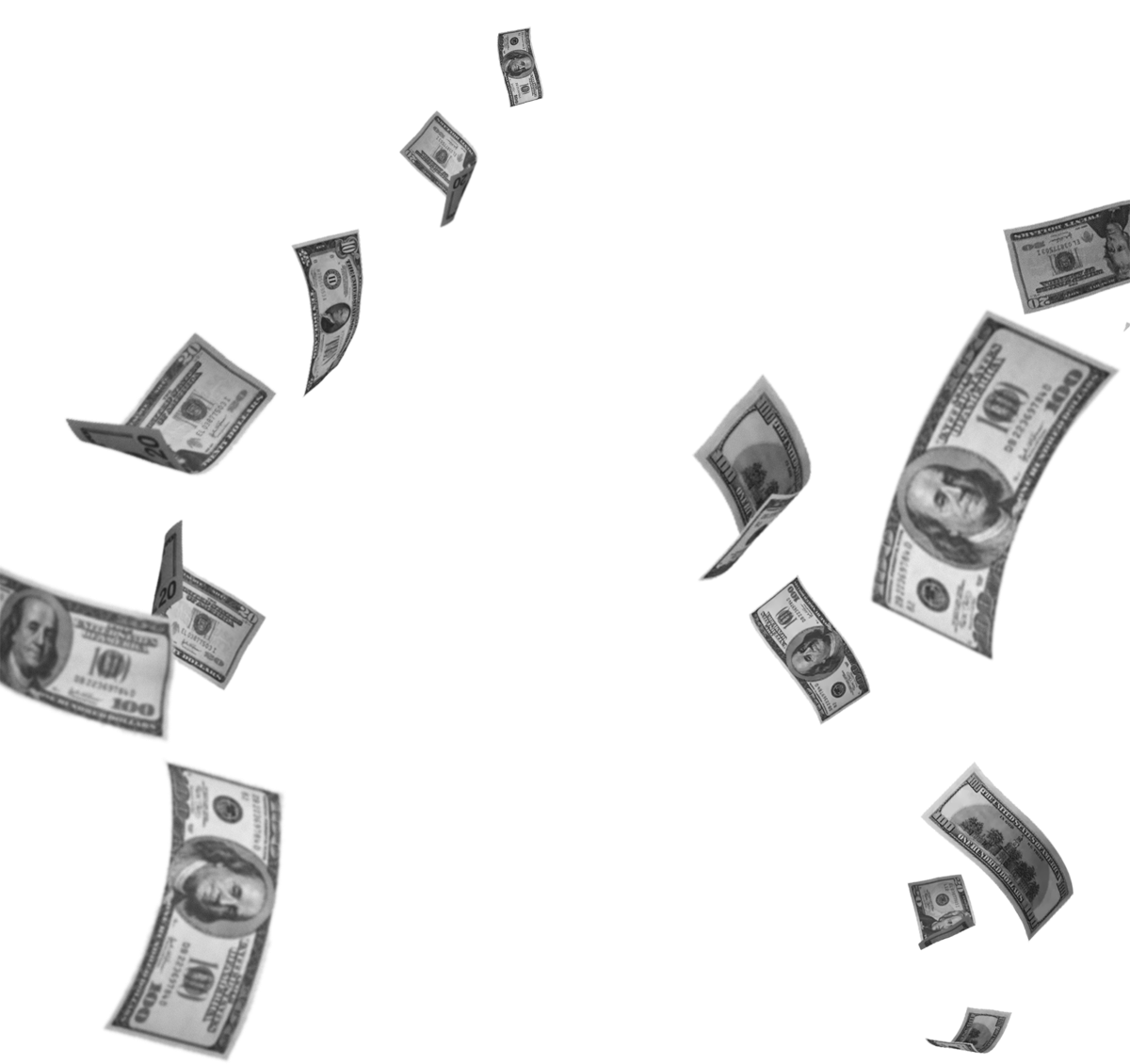 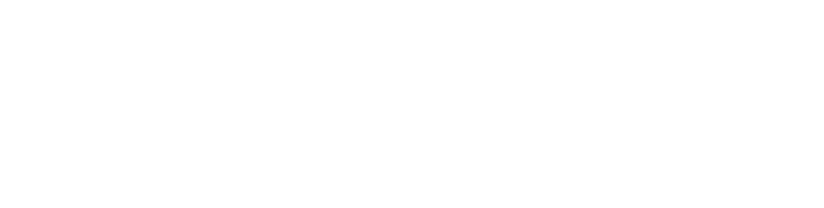 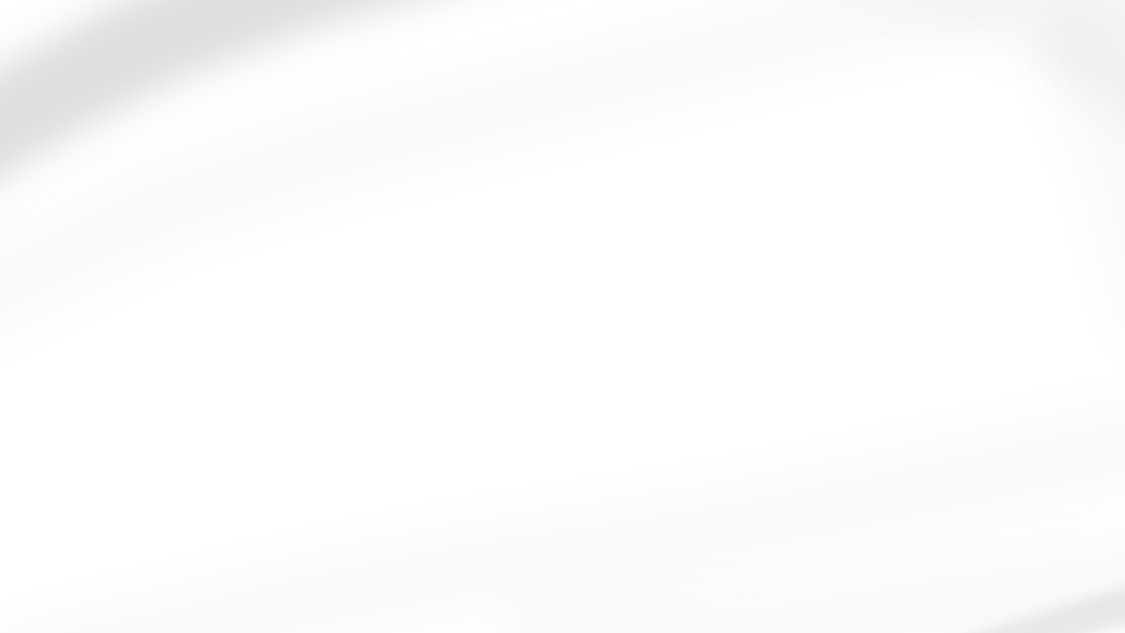 Fácil, simple
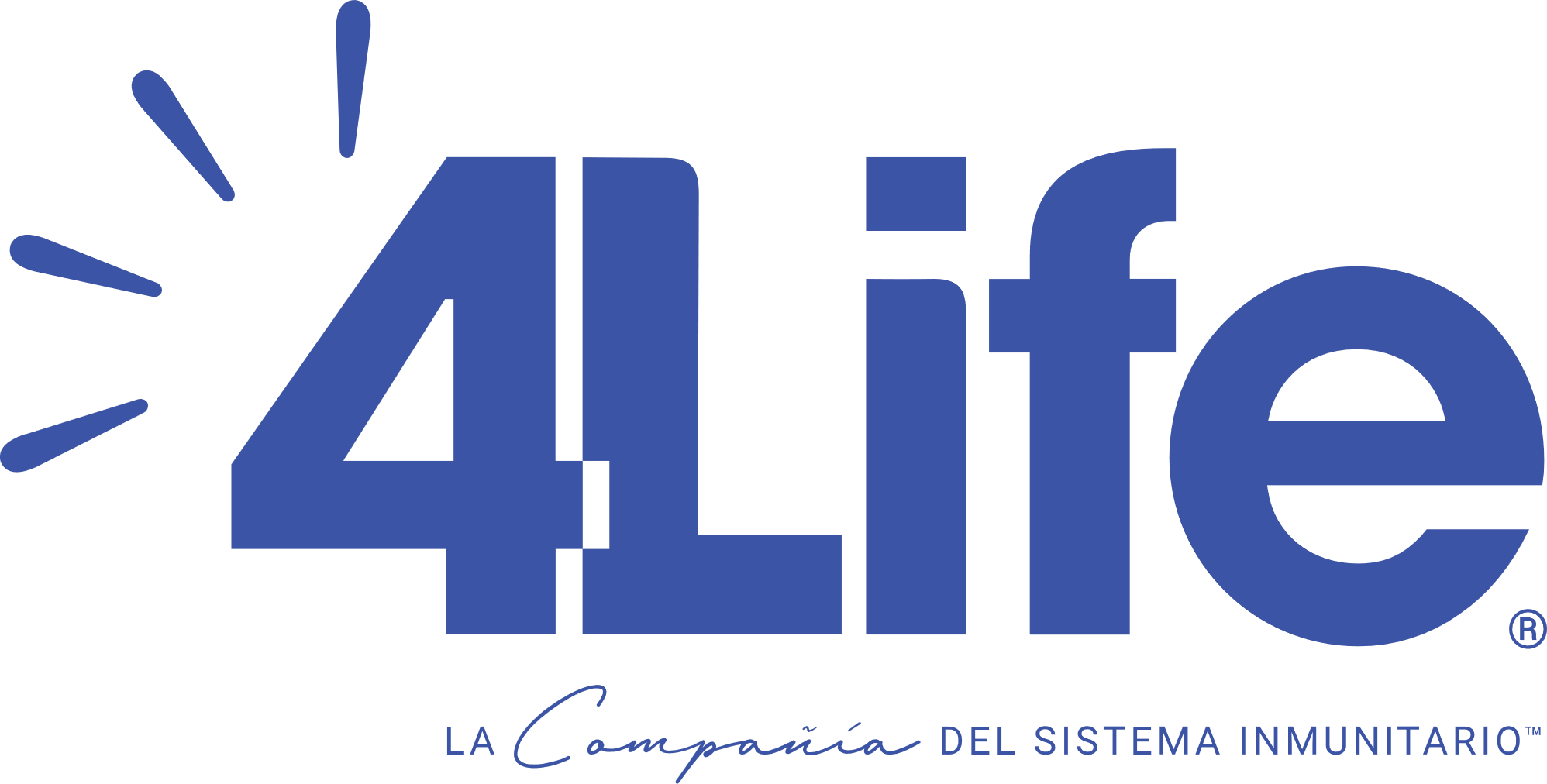 Ganar Dinero con
es
y divertido
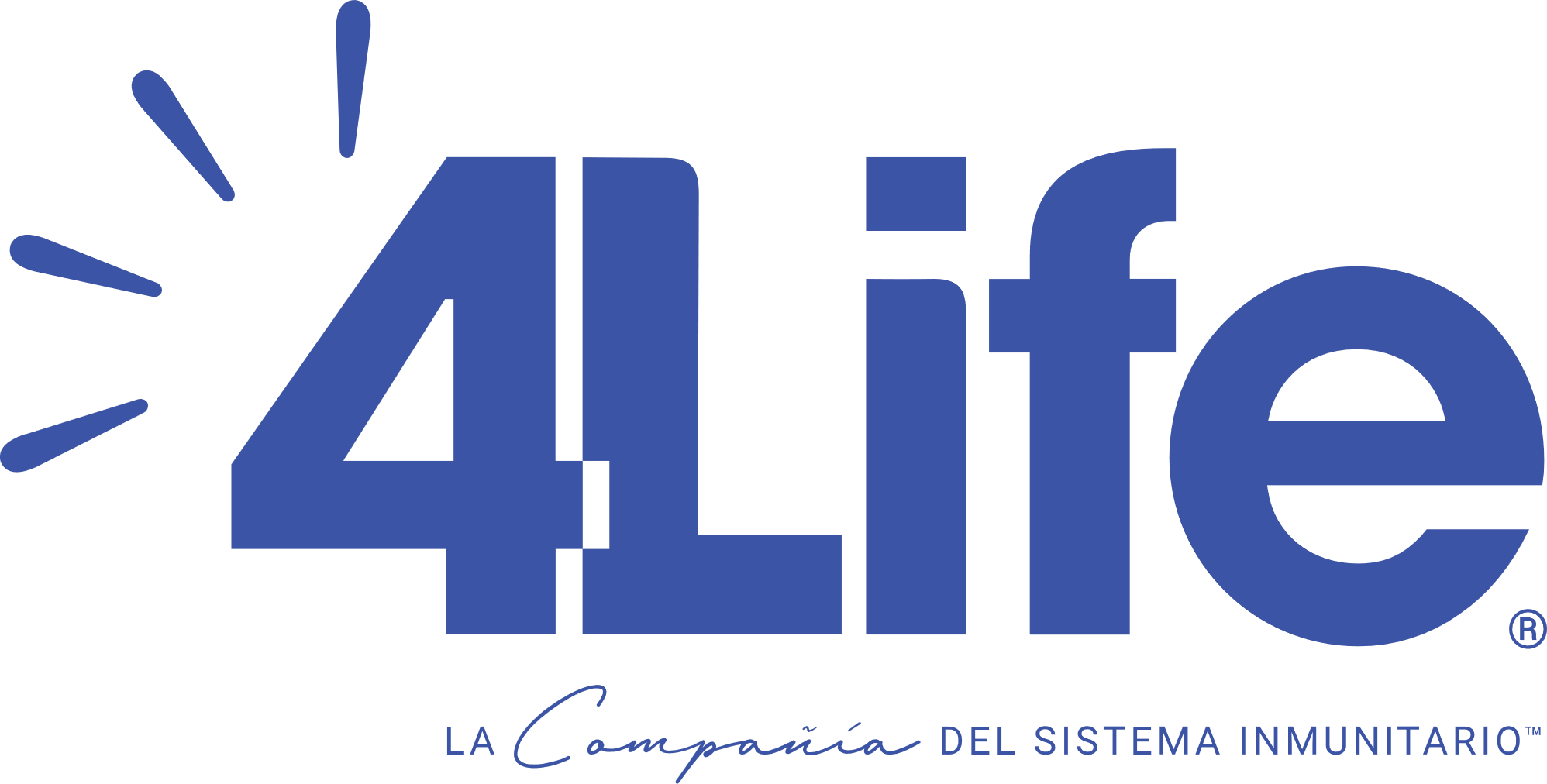 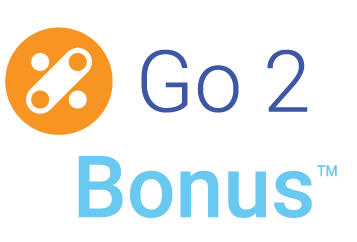 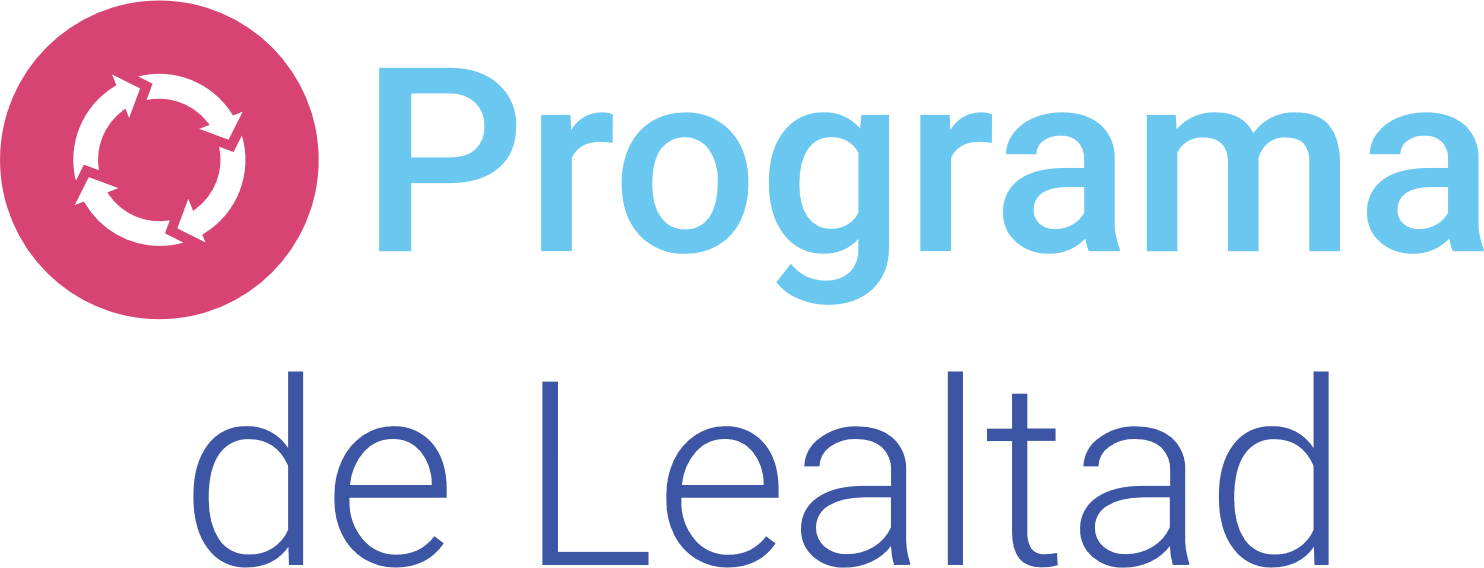 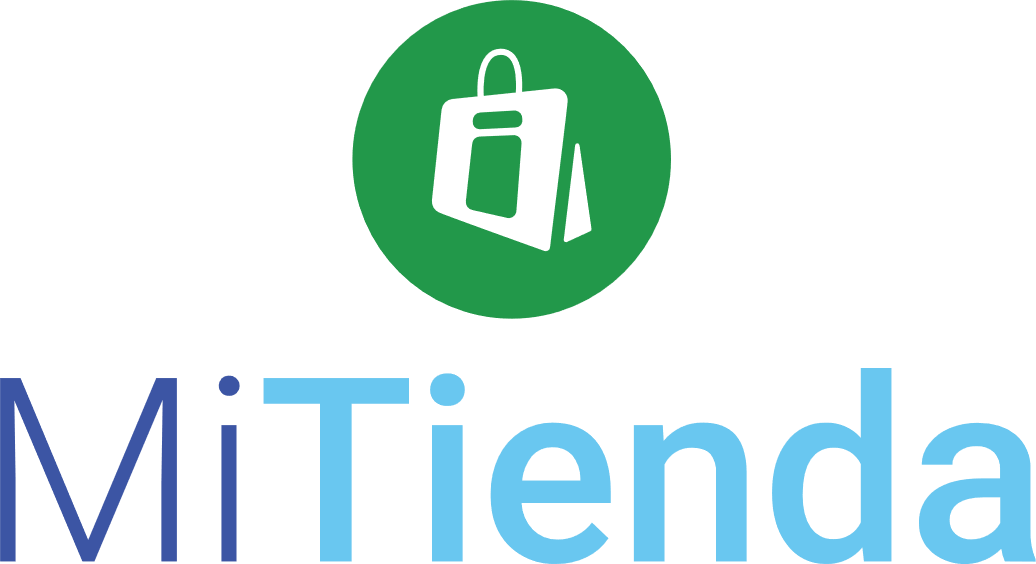 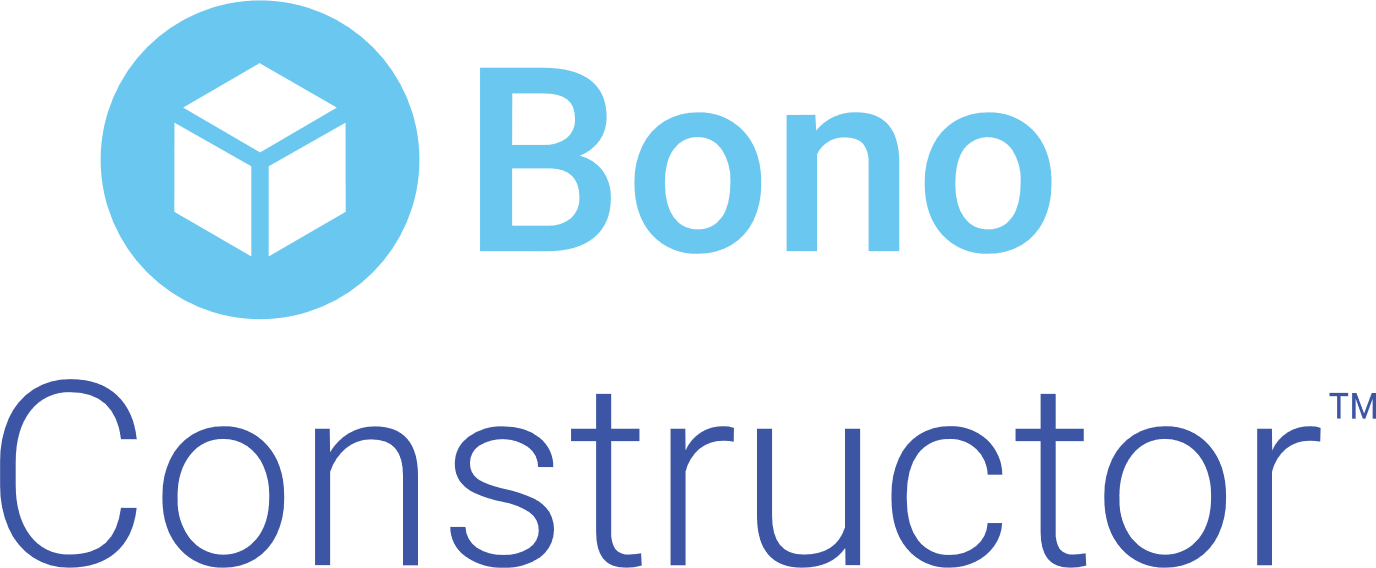 Descuento + 25% excedente de 100 LP
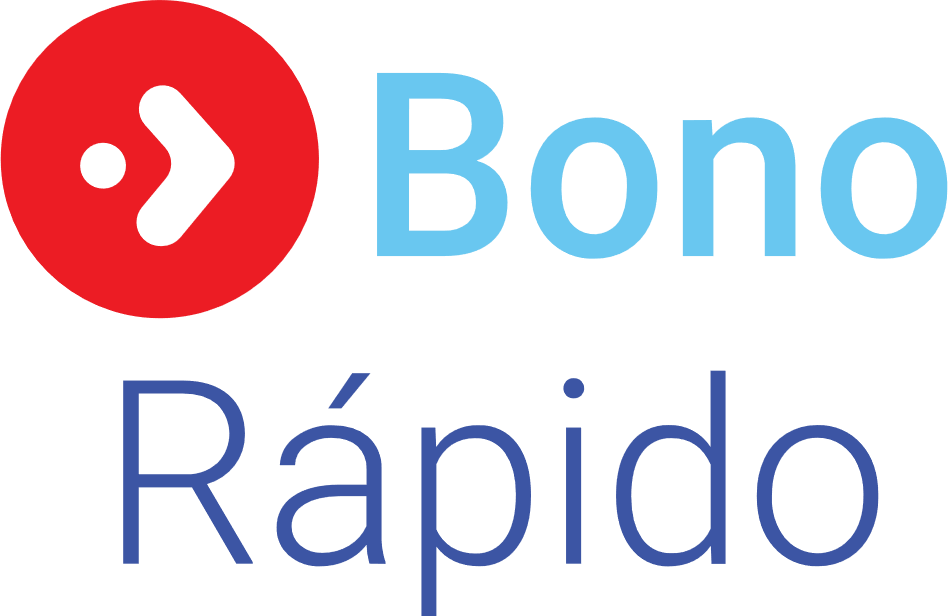 Venta directa
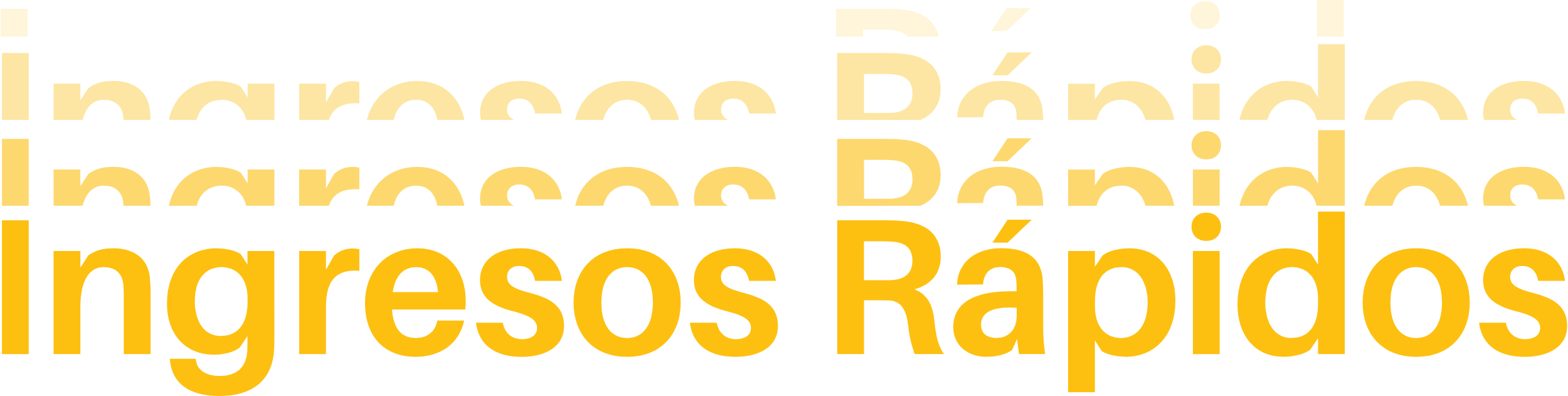 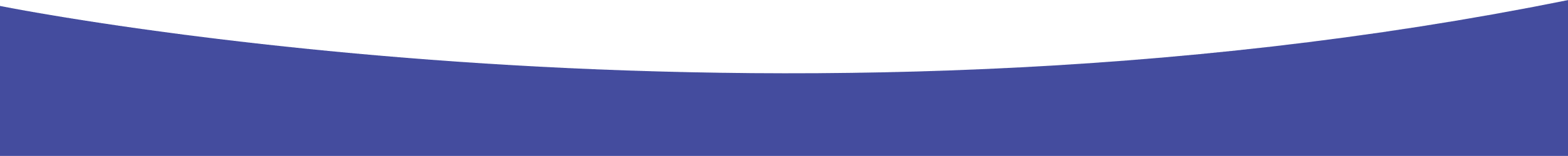 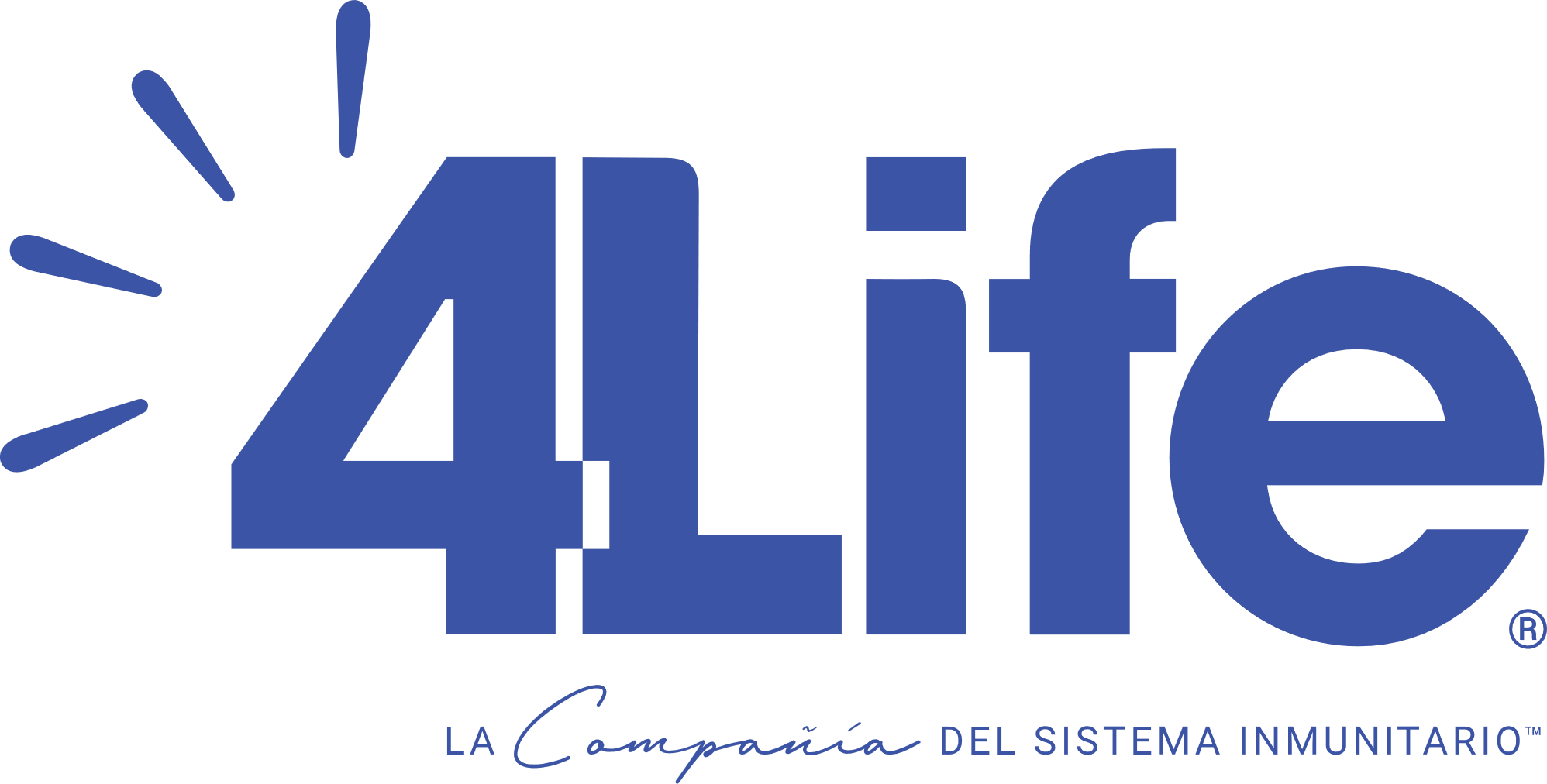 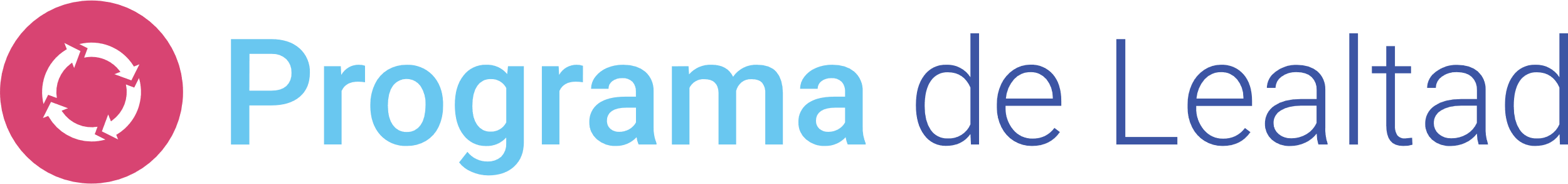 Gratis!
¡Participa para ganar productos
Plus
15%
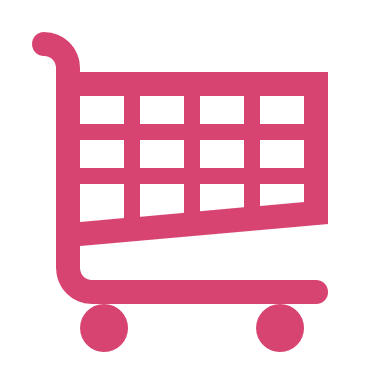 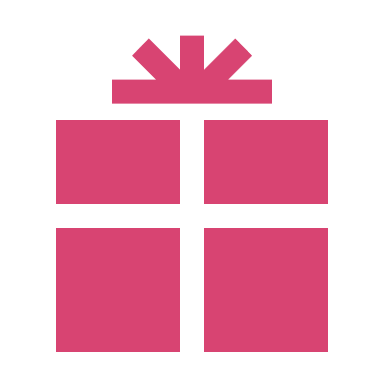 Beneficio Adicional
Canjea
Inscríbete
Obtén
Los puntos de lealtad por productos 4Life Gratis de tu elección
Recibe el producto de regalo del Mes cuando mantienes una orden mensual del Programa del Lealtad de 125 LP
Un 15% en puntos de lealtad
en el programa de Lealtad al ordenar tus productos favoritos con envío automático
La ganancia de los distribuidores en esta presentación no son necesariamente representaciones de los ingresos que un distribuidor ganará durante su participación en el LIFE REWARDS Plan. El contenido de esta presentación no debe ser considerado como una garantía o proyección de las ganancias o ingresos reales. Cualquier representación o garantía de ganancias podría ser errónea. El éxito con 4life es solo el resultado de los esfuerzos de ventas exitosas las cuales requieren arduo trabajo, diligencia y liderazgo. El éxito de cualquier distribuidor depende de la efectividad con que ejerciten estos atributos.
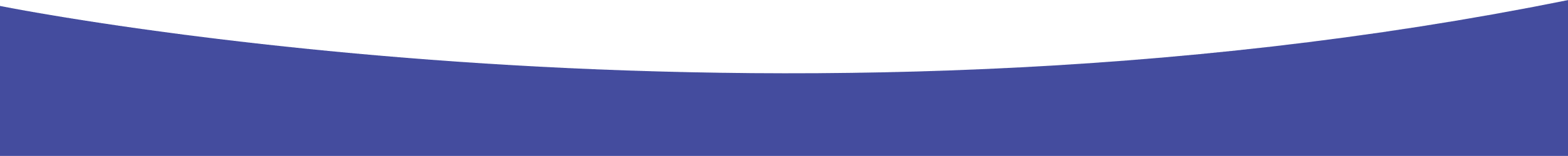 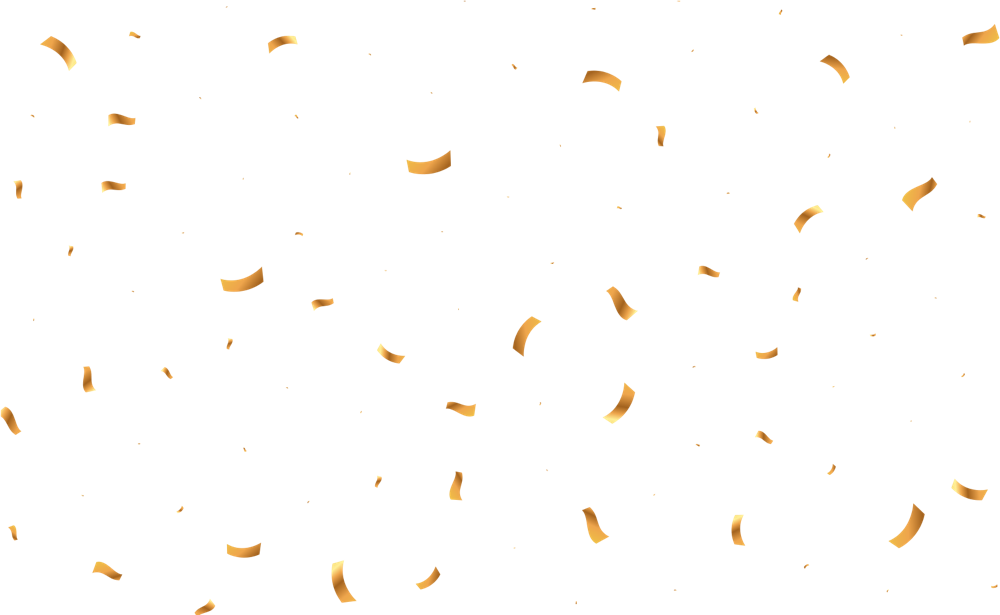 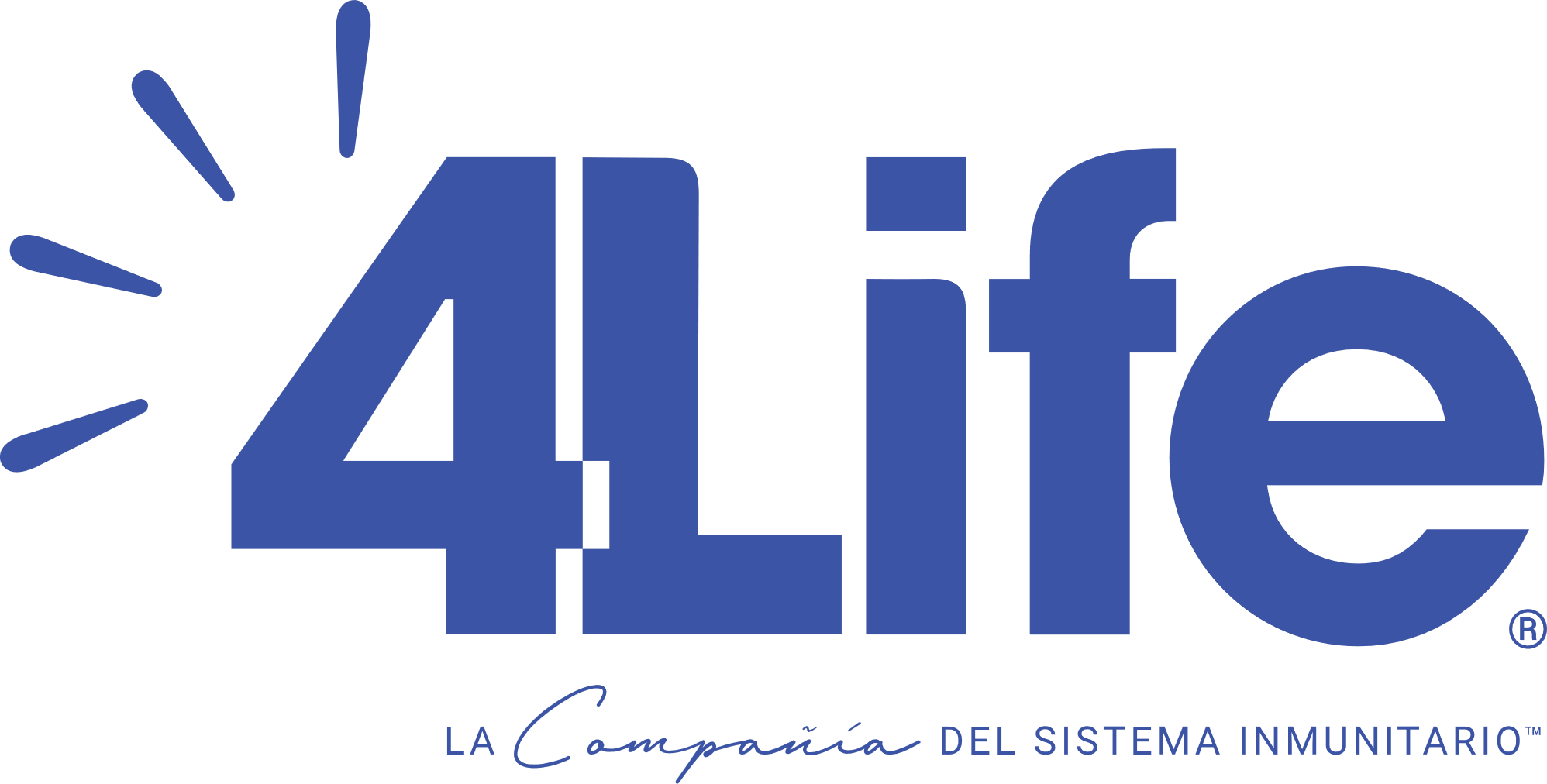 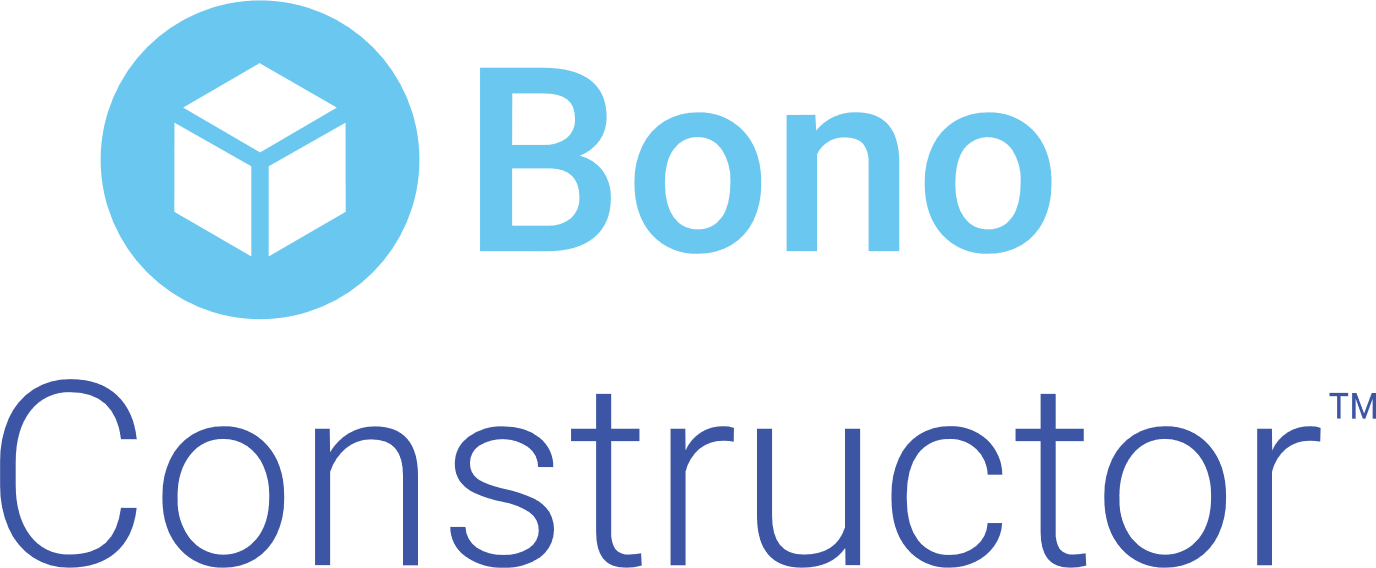 27
9
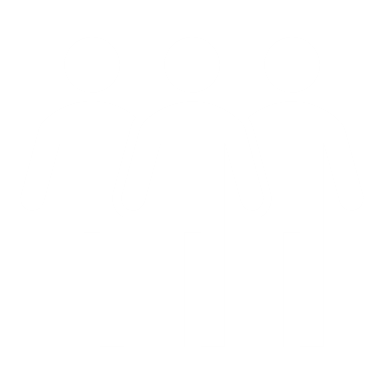 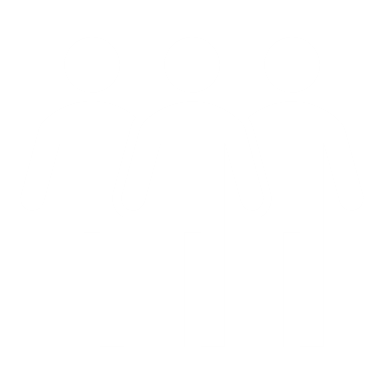 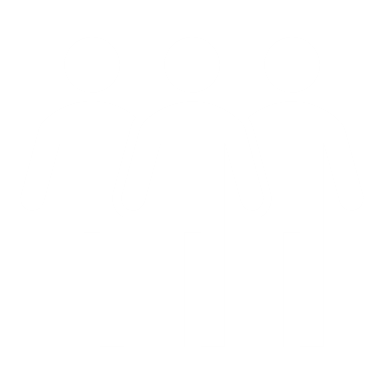 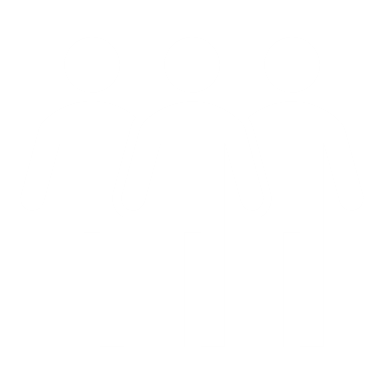 3
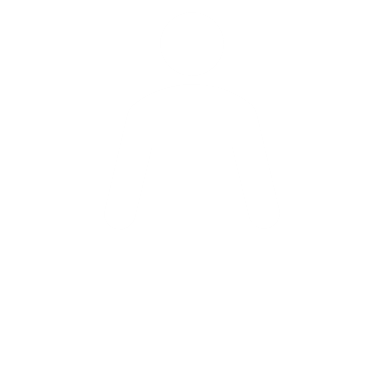 640€
40€
160€
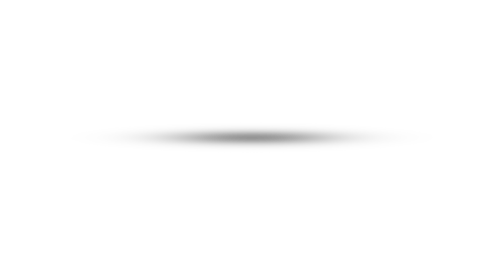 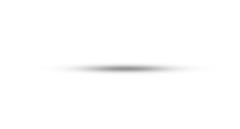 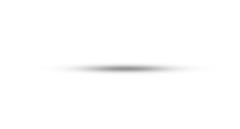 La ganancia de los distribuidores en esta presentación no son necesariamente representaciones de los ingresos que un distribuidor ganará durante su participación en el LIFE REWARDS Plan. El contenido de esta presentación no debe ser considerado como una garantía o proyección de las ganancias o ingresos reales. Cualquier representación o garantía de ganancias podría ser errónea. El éxito con 4life es solo el resultado de los esfuerzos de ventas exitosas las cuales requieren arduo trabajo, diligencia y liderazgo. El éxito de cualquier distribuidor depende de la efectividad con que ejerciten estos atributos.
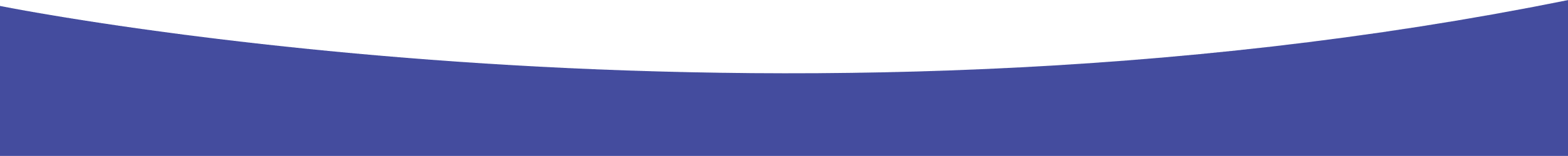 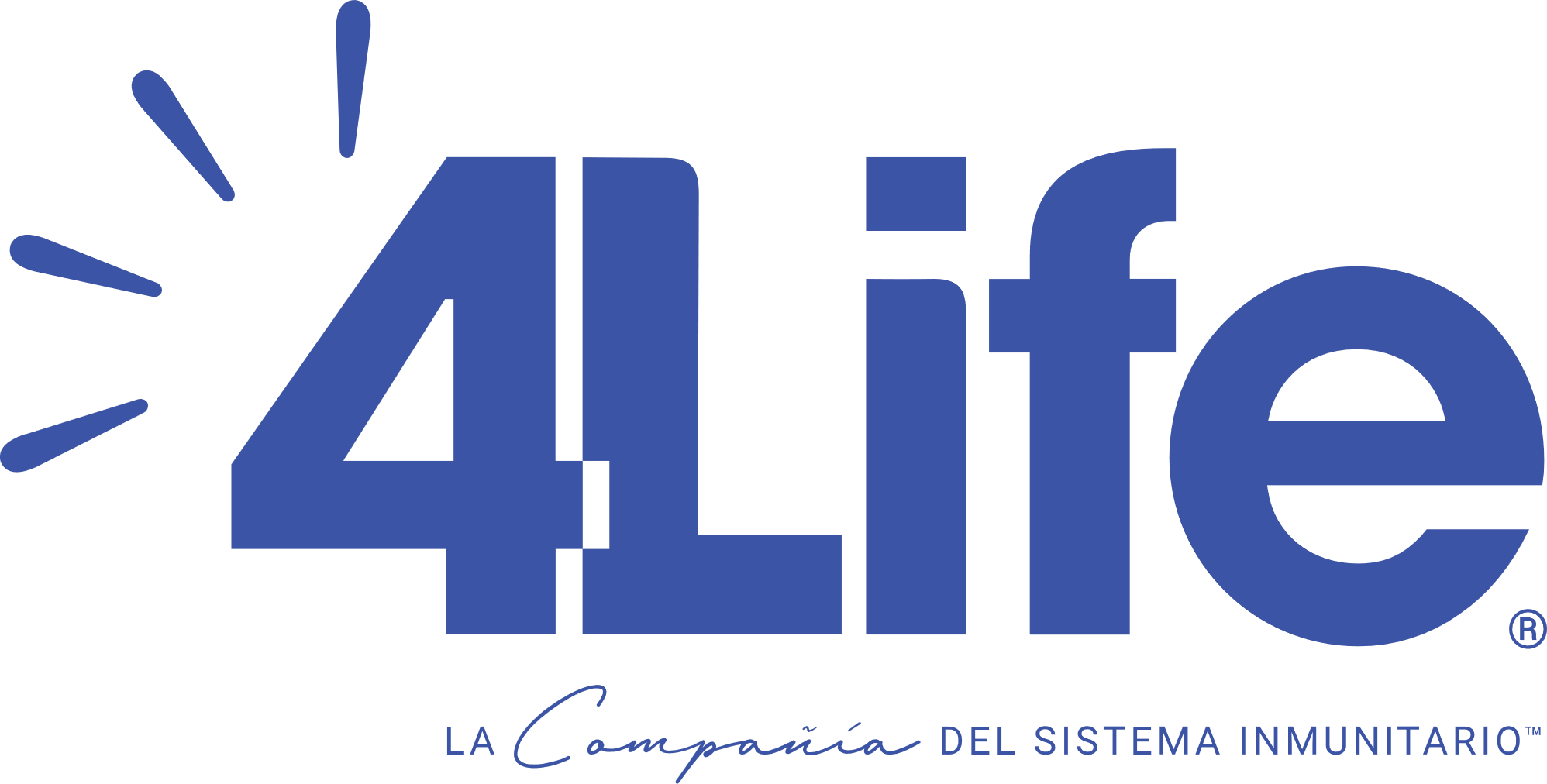 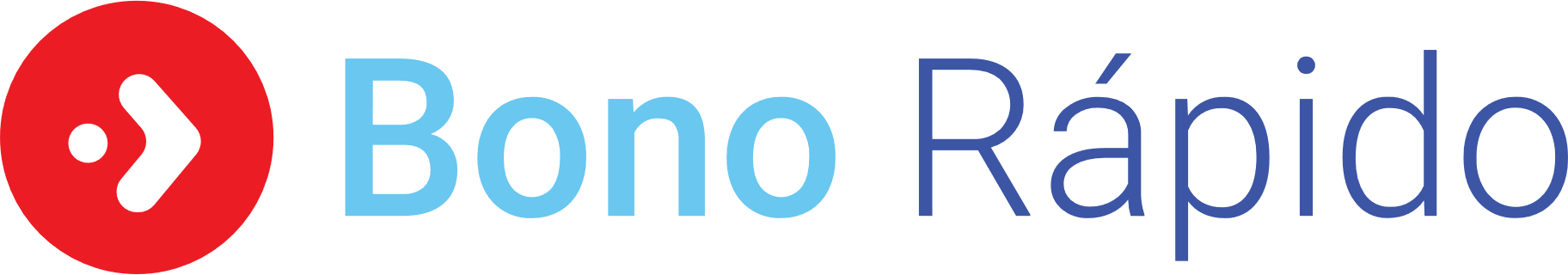 Nivel 3
Nivel 2
Nivel 1
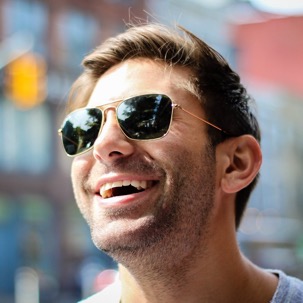 600 LP
1,400 LP
2,500 LP
12%
25%
5%
Ganas 338.00€
115€+128€+95€=
La ganancia de los distribuidores en esta presentación no son necesariamente representaciones de los ingresos que un distribuidor ganará durante su participación en el LIFE REWARDS Plan. El contenido de esta presentación no debe ser considerado como una garantía o proyección de las ganancias o ingresos reales. Cualquier representación o garantía de ganancias podría ser errónea. El éxito con 4life es solo el resultado de los esfuerzos de ventas exitosas las cuales requieren arduo trabajo, diligencia y liderazgo. El éxito de cualquier distribuidor depende de la efectividad con que ejerciten estos atributos.
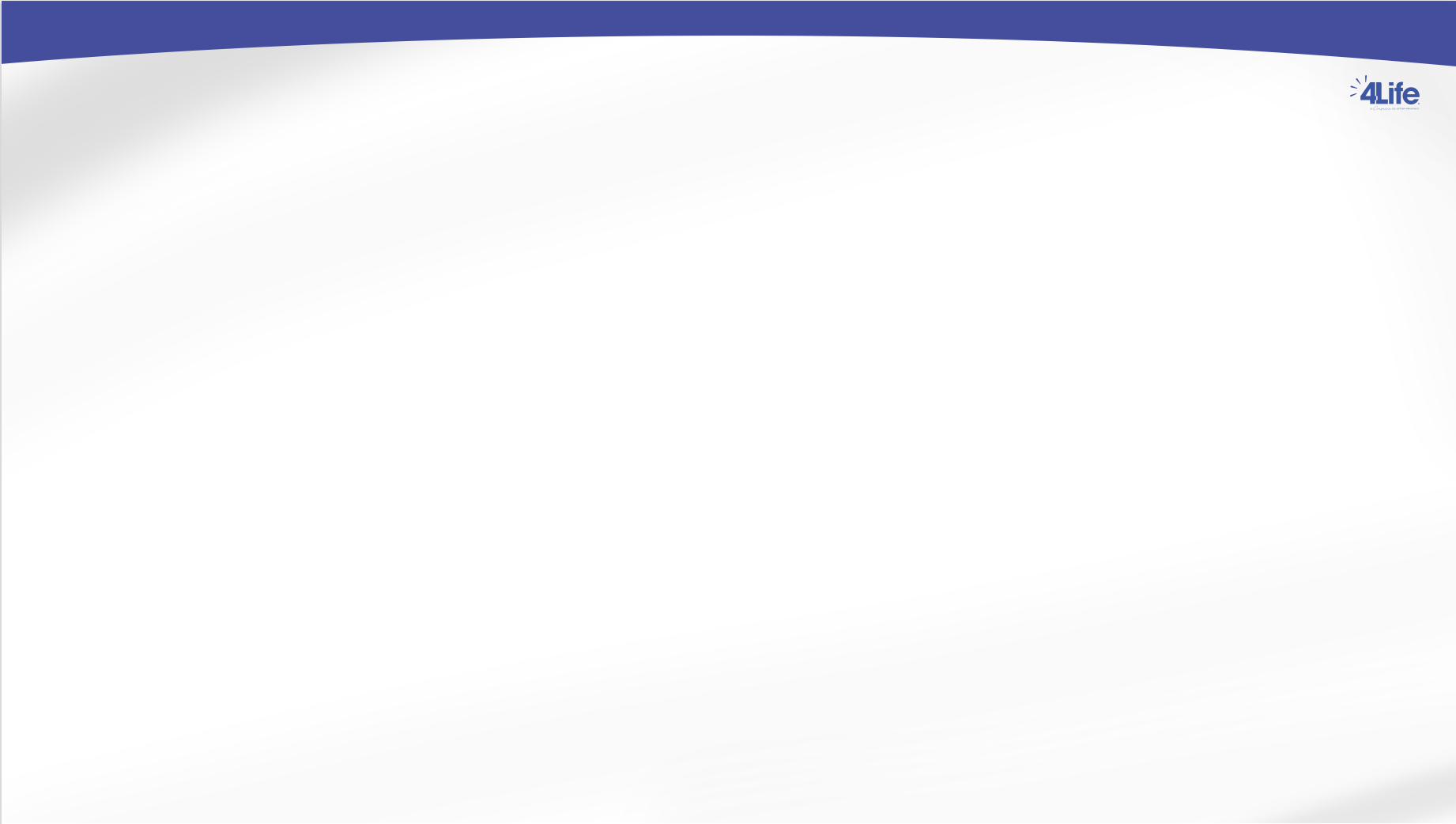 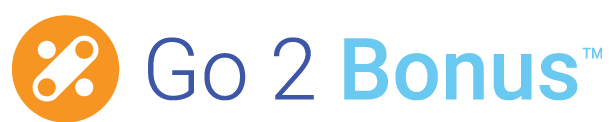 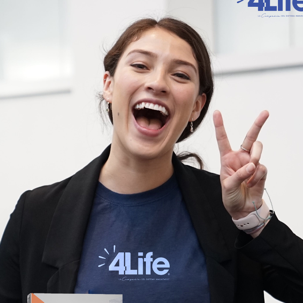 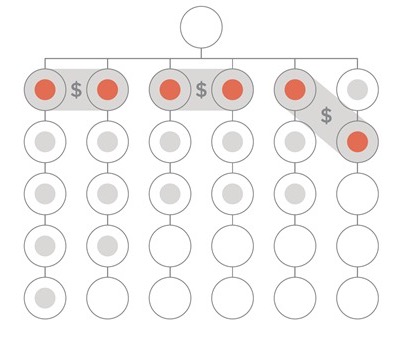 Por cada dos clientes nuevos y existentes, que compren un paquete GO 2 durante un mes – en dos patas distintas – el Matriculador calificará para un bono mensual.
20€
200 LP:
(2) Paquetes
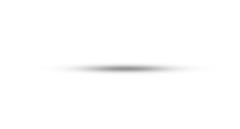 40€
400 LP:
(2) Paquetes
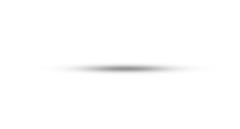 80€
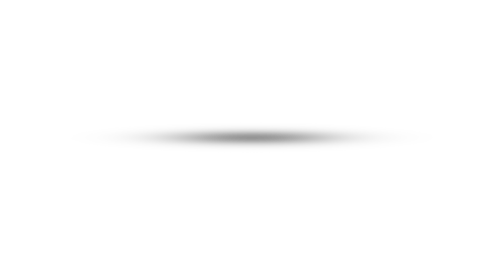 800 LP:
(2) Paquetes
La ganancia de los distribuidores en esta presentación no son necesariamente representaciones de los ingresos que un distribuidor ganará durante su participación en el LIFE REWARDS Plan. El contenido de esta presentación no debe ser considerado como una garantía o proyección de las ganancias o ingresos reales. Cualquier representación o garantía de ganancias podría ser errónea. El éxito con 4life es solo el resultado de los esfuerzos de ventas exitosas las cuales requieren arduo trabajo, diligencia y liderazgo. El éxito de cualquier distribuidor depende de la efectividad con que ejerciten estos atributos.
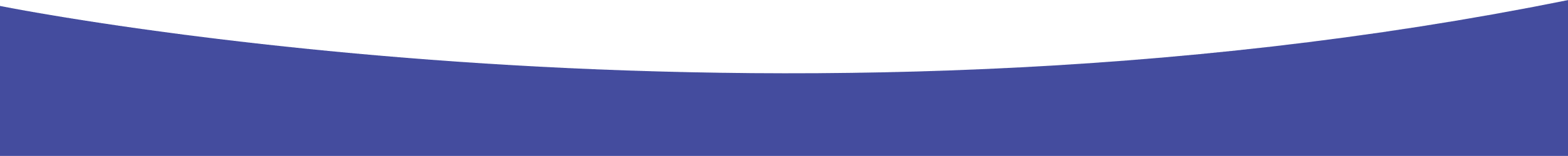 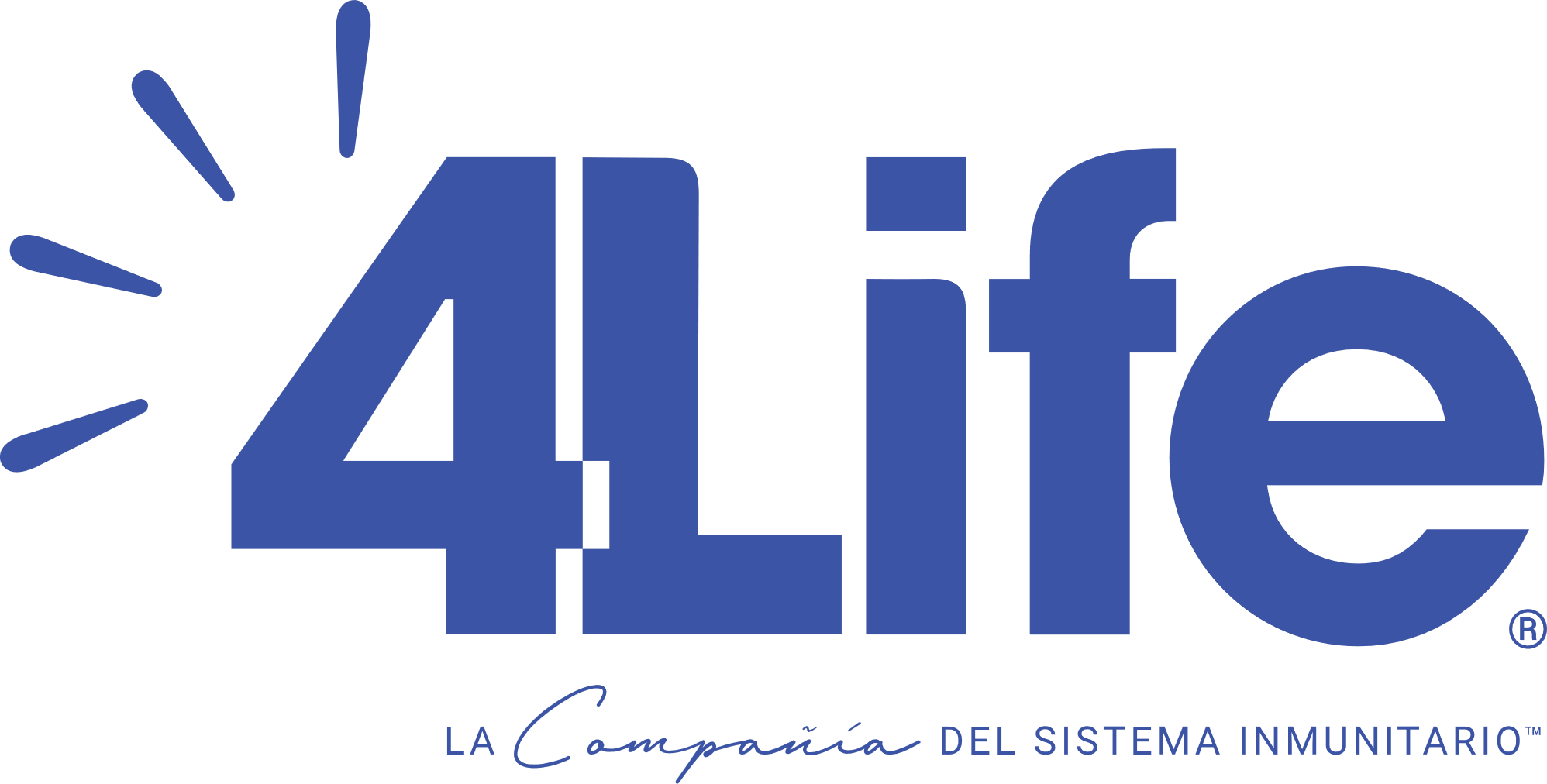 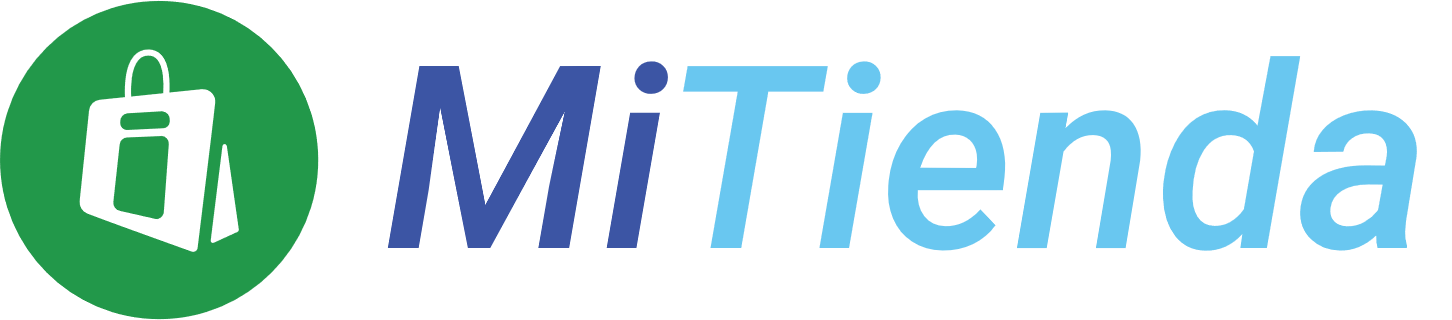 10 clientes repetitivos
Acumulan 500 LP x 25%
Ganas 95.00€
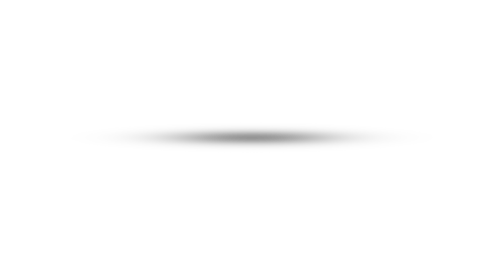 La ganancia de los distribuidores en esta presentación no son necesariamente representaciones de los ingresos que un distribuidor ganará durante su participación en el LIFE REWARDS Plan. El contenido de esta presentación no debe ser considerado como una garantía o proyección de las ganancias o ingresos reales. Cualquier representación o garantía de ganancias podría ser errónea. El éxito con 4life es solo el resultado de los esfuerzos de ventas exitosas las cuales requieren arduo trabajo, diligencia y liderazgo. El éxito de cualquier distribuidor depende de la efectividad con que ejerciten estos atributos.
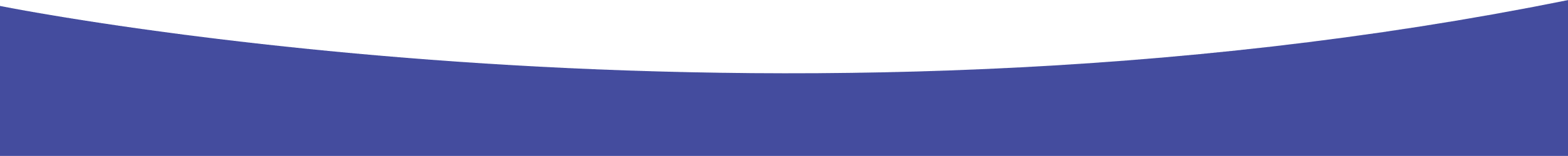 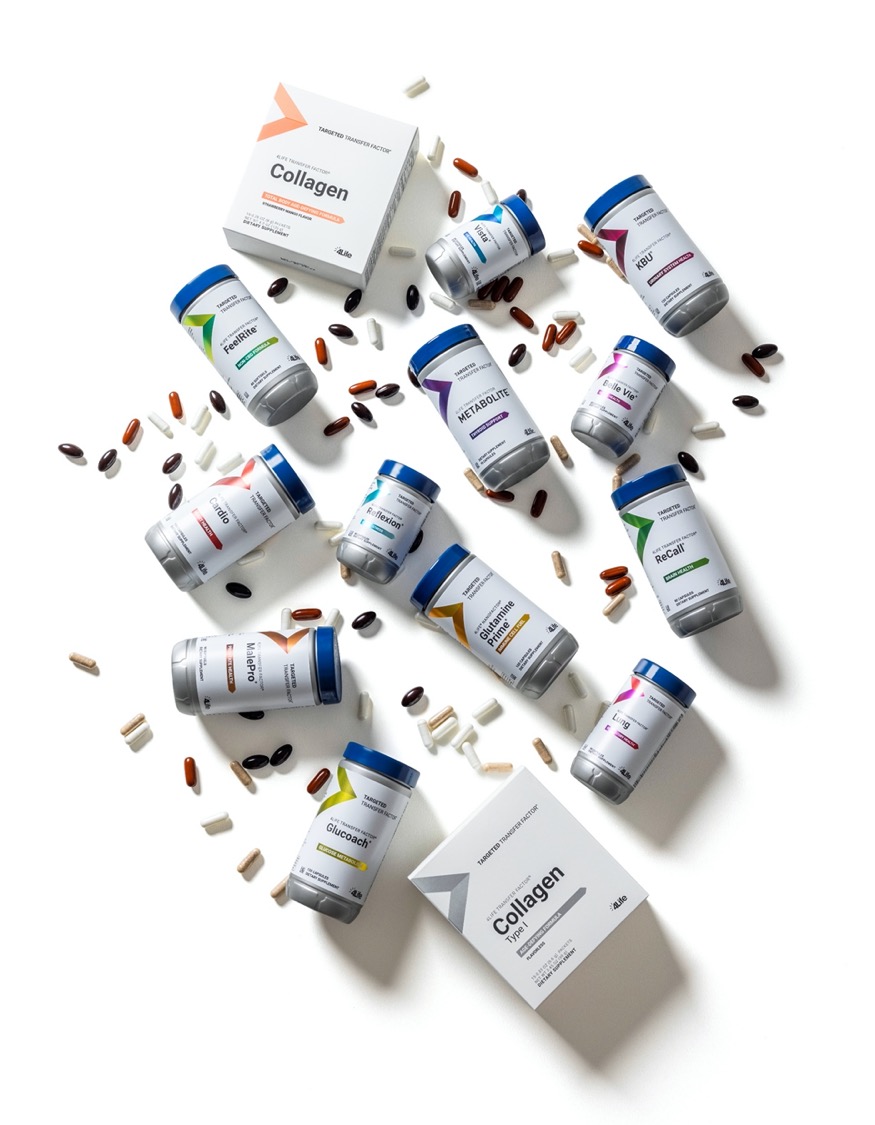 Descuento
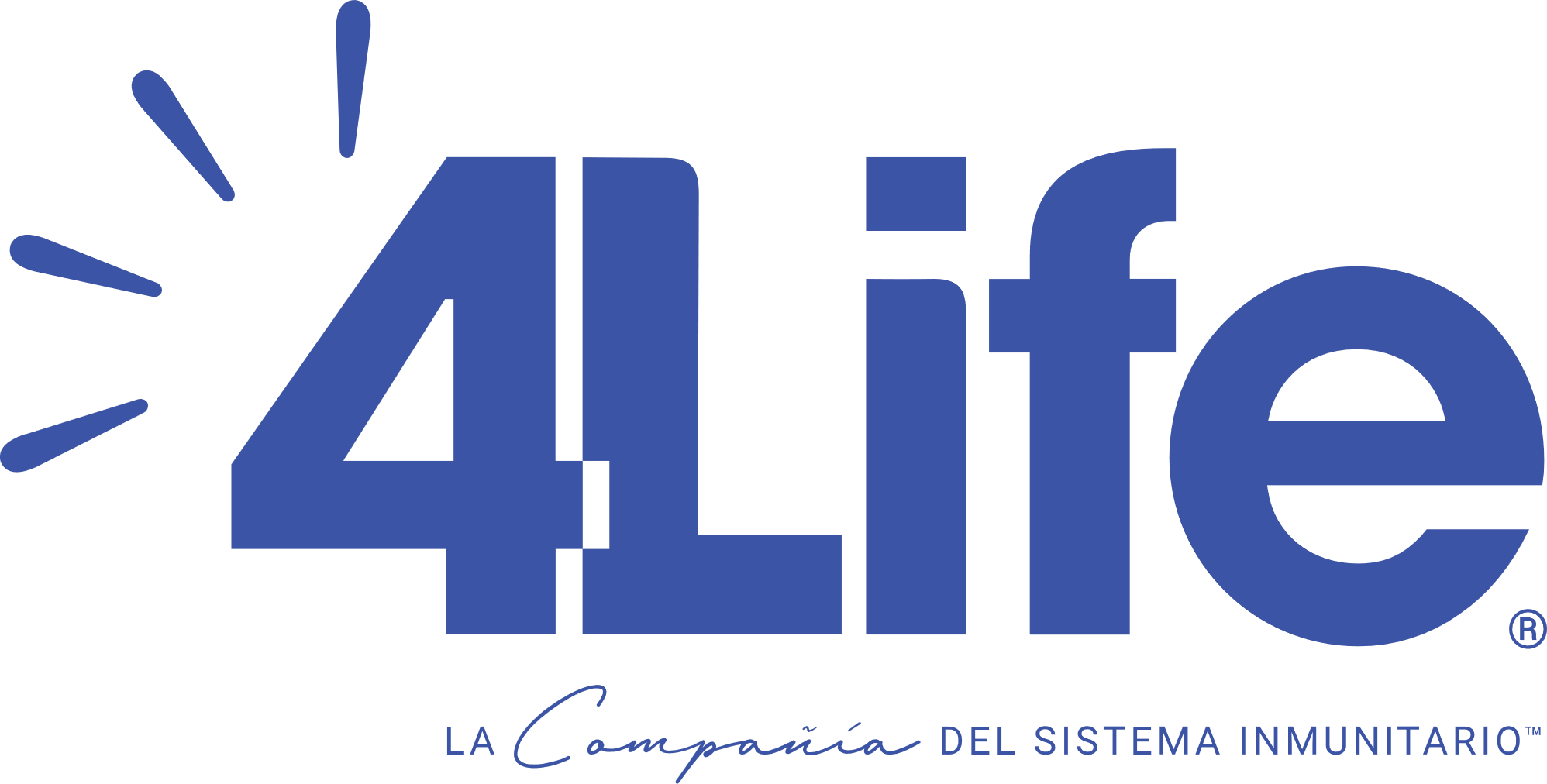 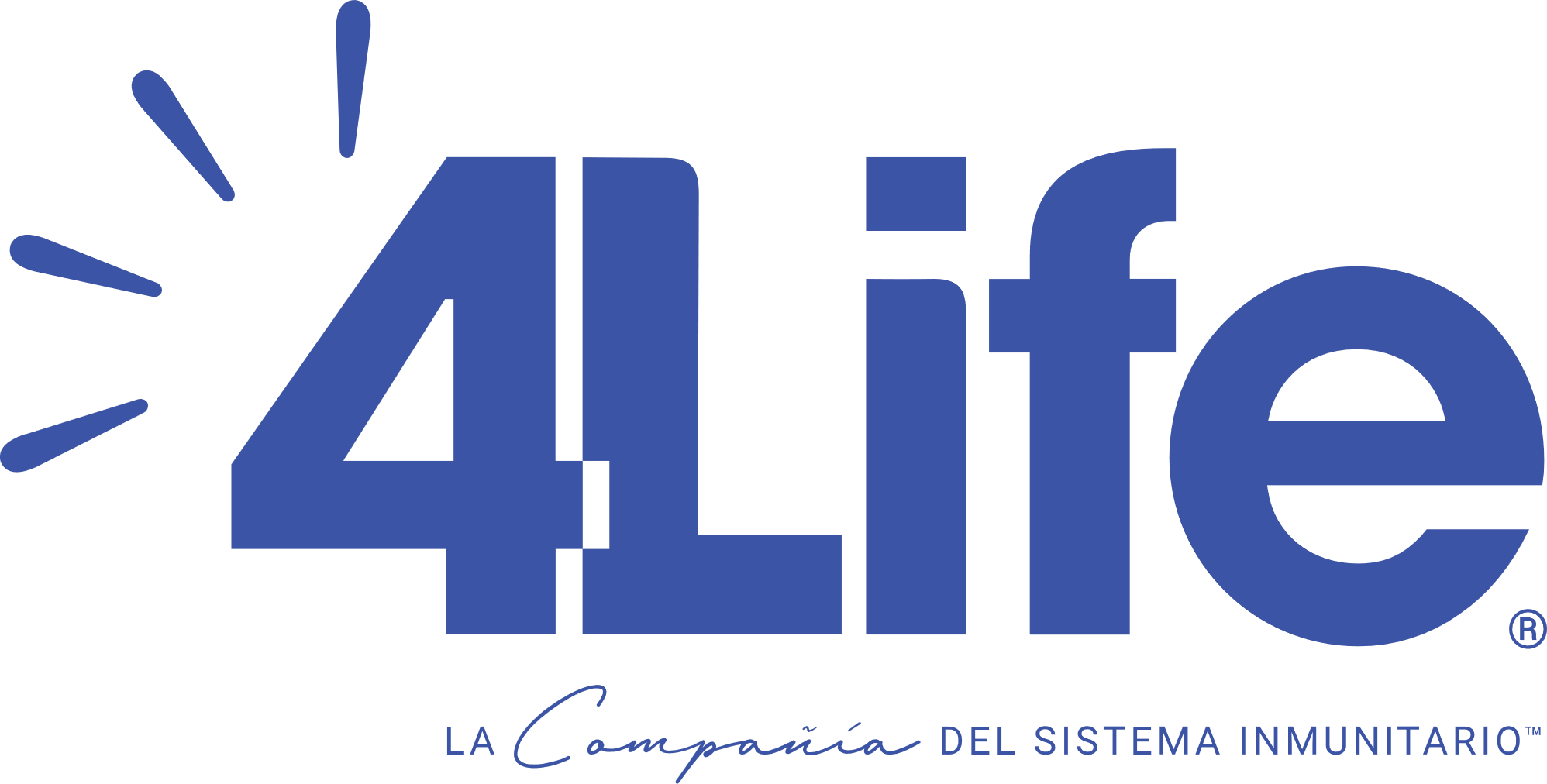 Por volumen
Consumo personal
600 LP
Calificación Negocio
-100 LP
500 LP
x 25%
Ganas 95.00€
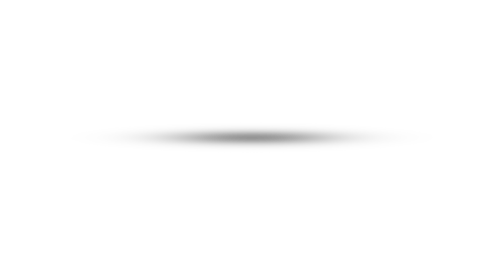 Precio
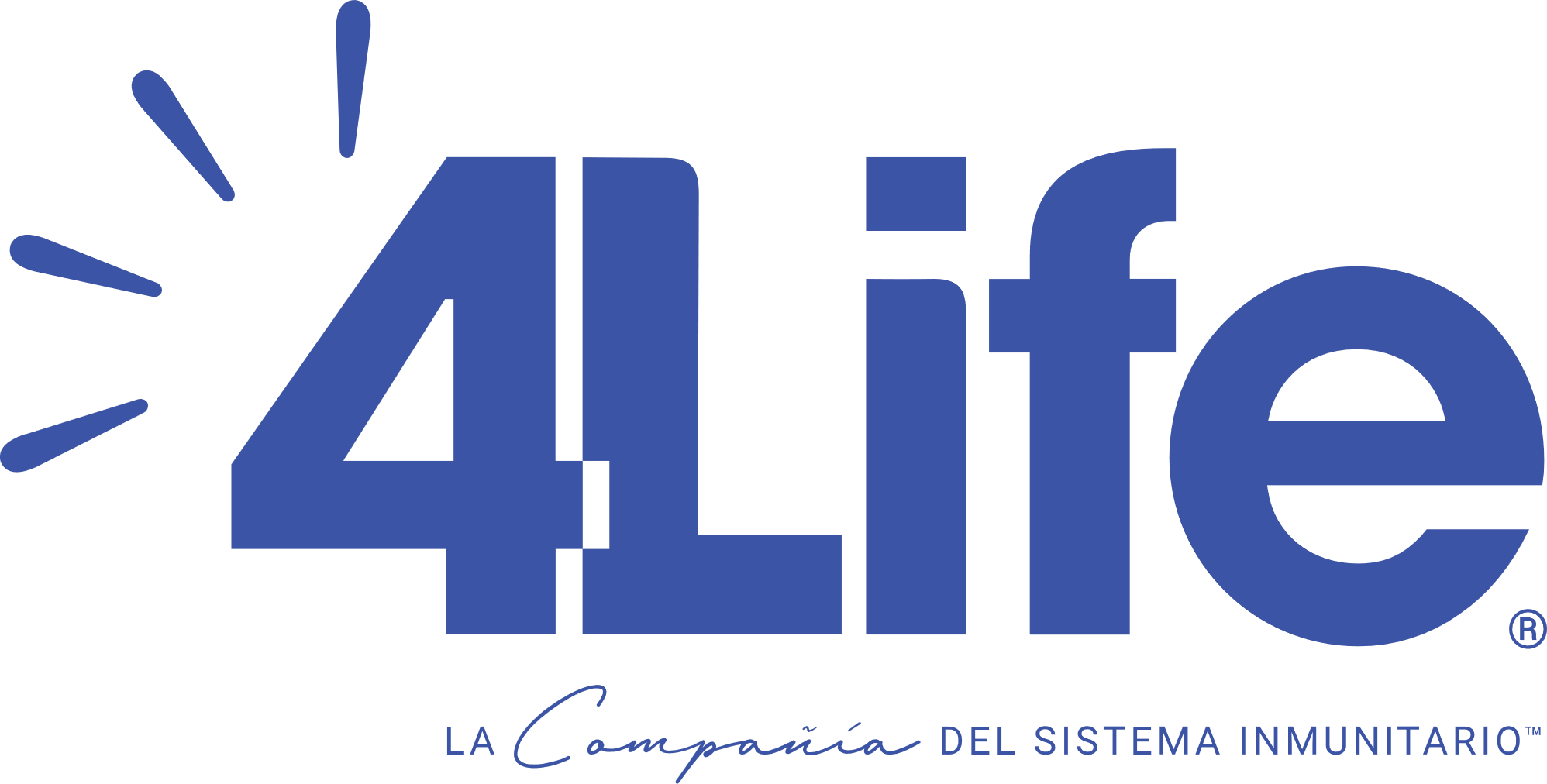 Mayorista
Vendes producto
260.00€
Costo minorista
200.00€
Ganas 60€
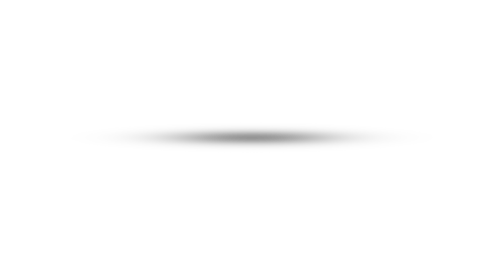 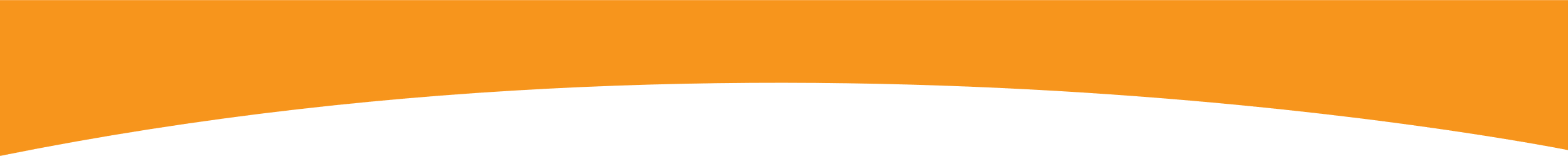 Ahora..
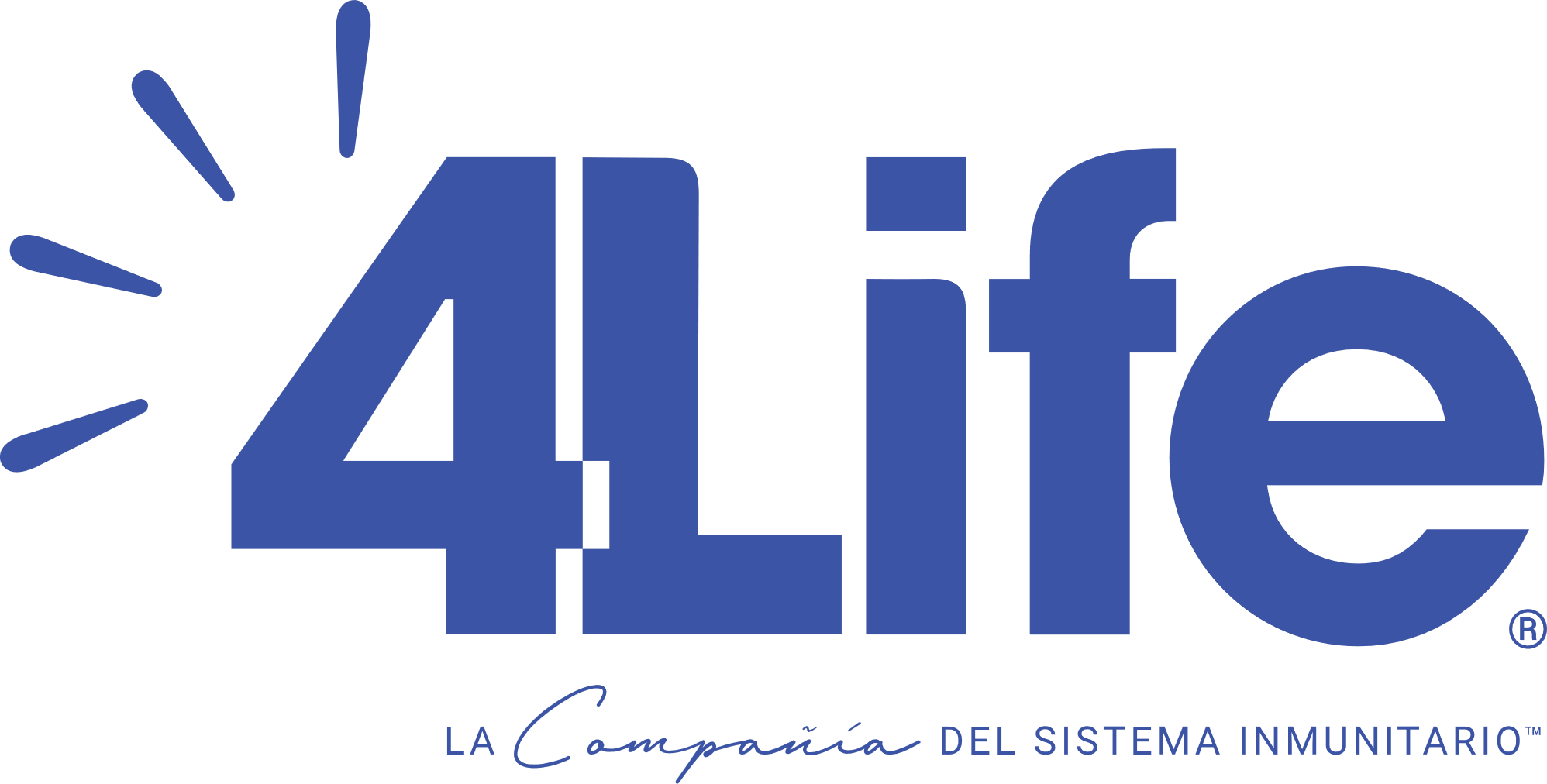 ¡Saquemos cuentas!
Programa de Lealtad 15% de tus compras para canjear + producto gratis
Bono constructor 2da Fase
160.00€
Bono Rápido
338.00€
GO2Bonus
20.00€
Mi Tienda
95.00€
Descuento Volumen Personal
95.00€
¡Nada mal para alguien que está empezando!
Venta Directa
60.00€
¿Verdad?
Ganas $768.00€
Bono
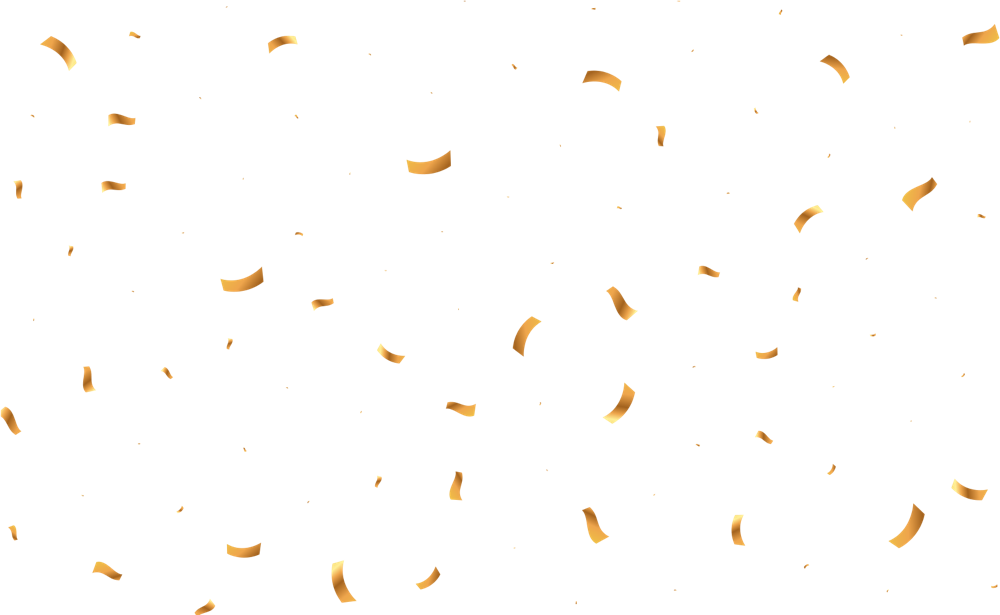 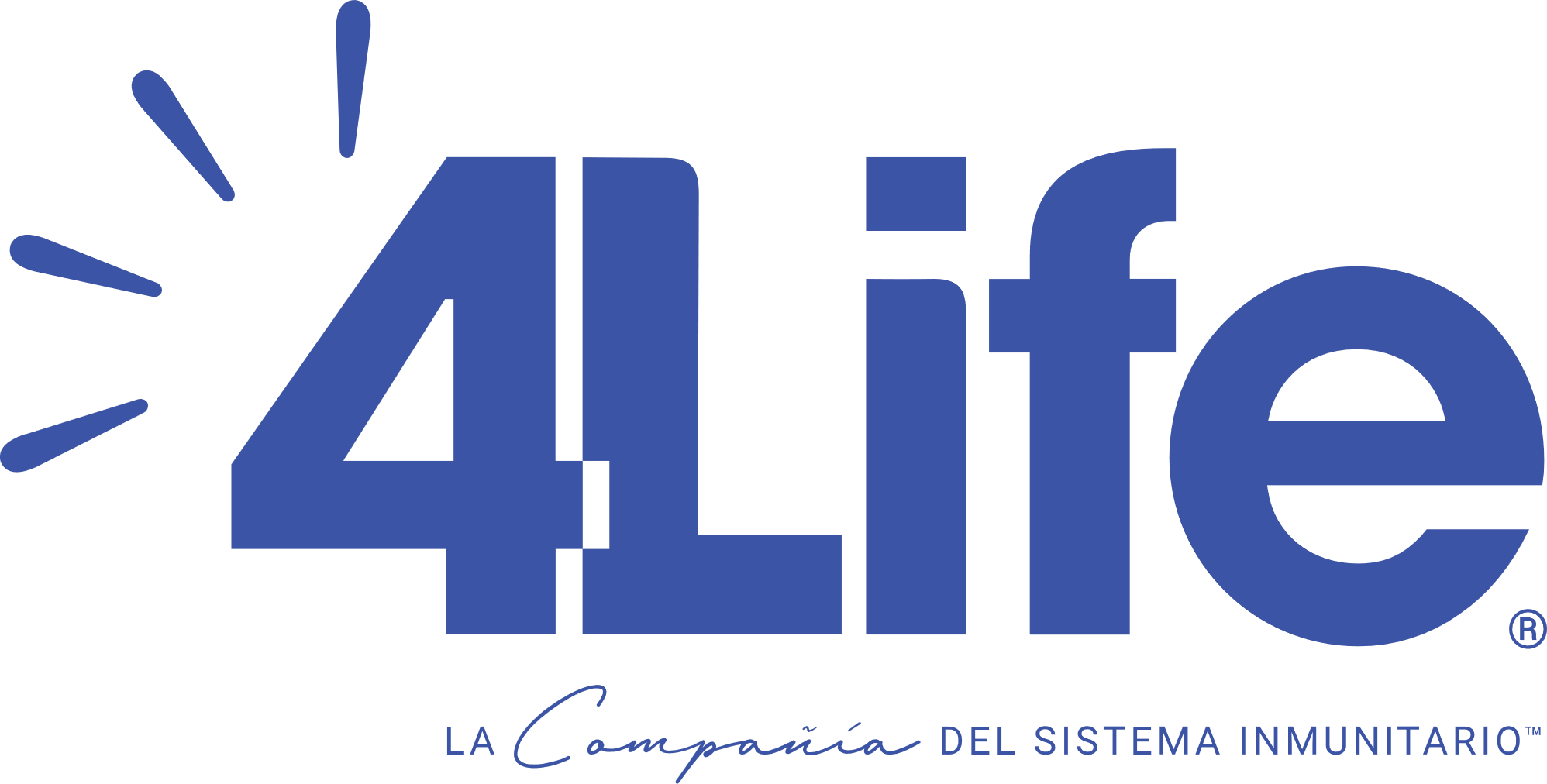 X Niveles
1,296
36
216
6
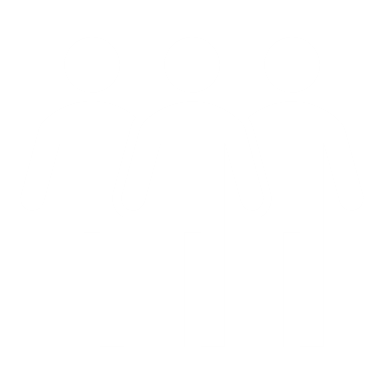 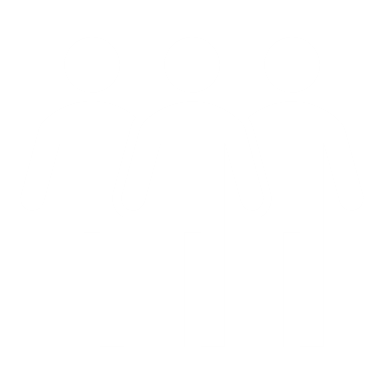 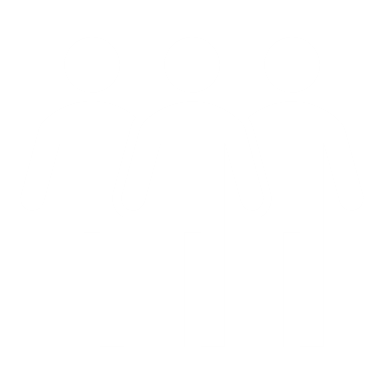 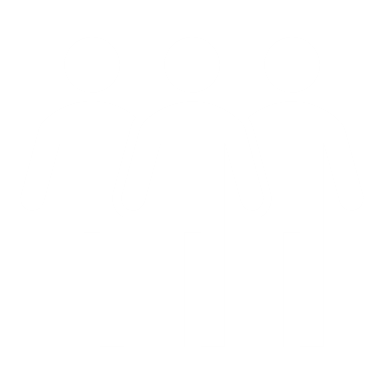 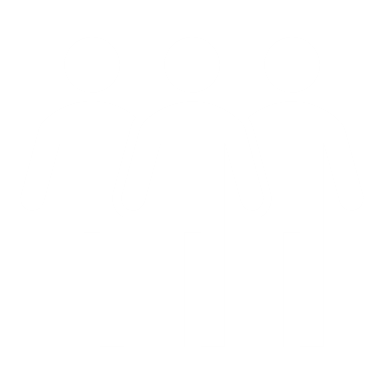 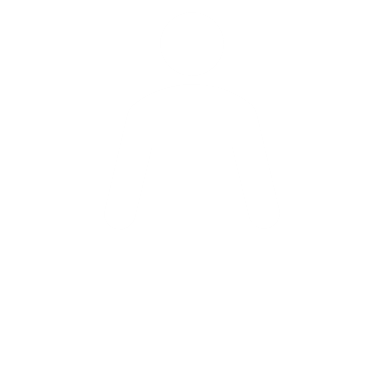 3,820€
16,444€
23€
900€
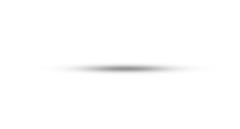 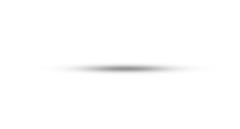 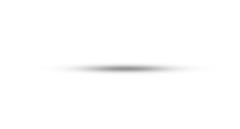 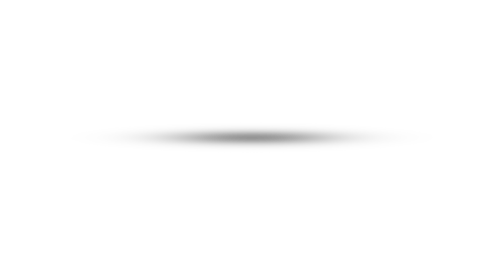 La ganancia de los distribuidores en esta presentación no son necesariamente representaciones de los ingresos que un distribuidor ganará durante su participación en el LIFE REWARDS Plan. El contenido de esta presentación no debe ser considerado como una garantía o proyección de las ganancias o ingresos reales. Cualquier representación o garantía de ganancias podría ser errónea. El éxito con 4life es solo el resultado de los esfuerzos de ventas exitosas las cuales requieren arduo trabajo, diligencia y liderazgo. El éxito de cualquier distribuidor depende de la efectividad con que ejerciten estos atributos.
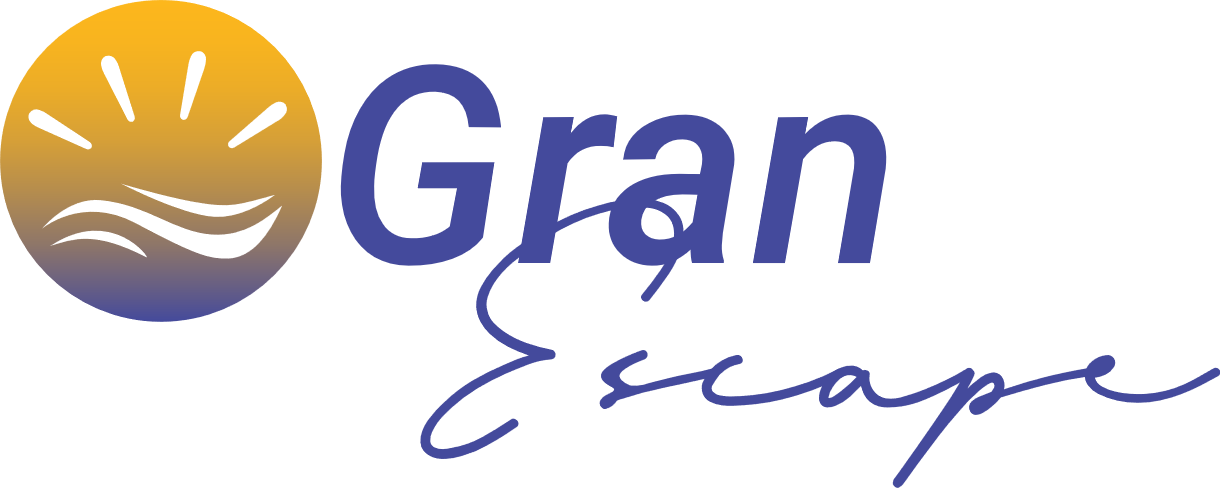 Sistema de Gestión Empresarial Virtual 
Probado
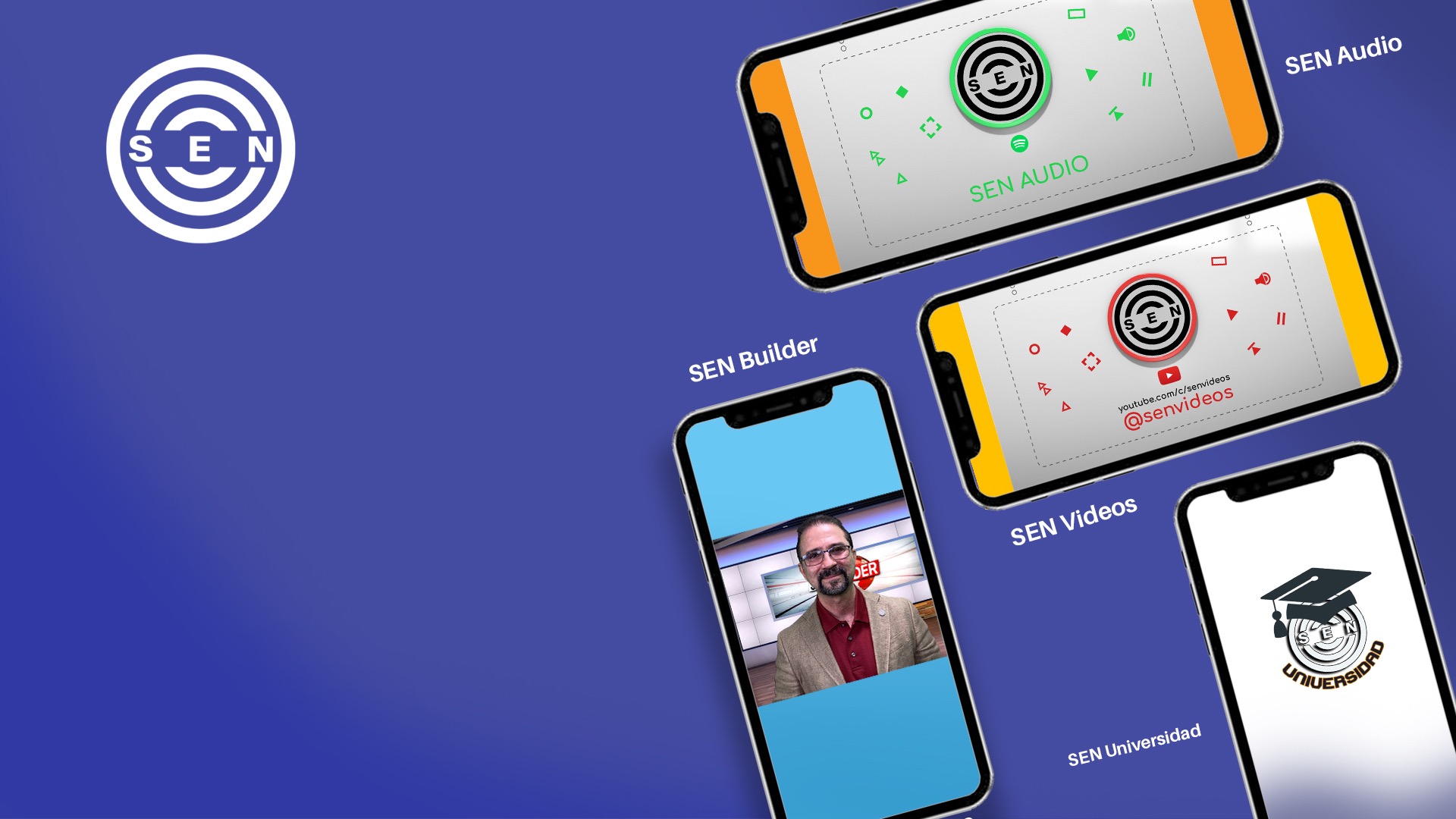 Sistema de Gestión Empresarial Virtual 
Probado
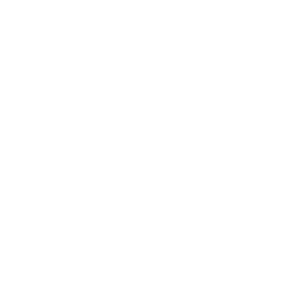 Opciones
para empezar
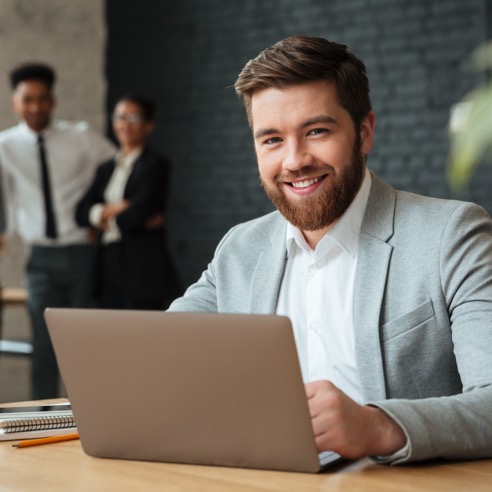 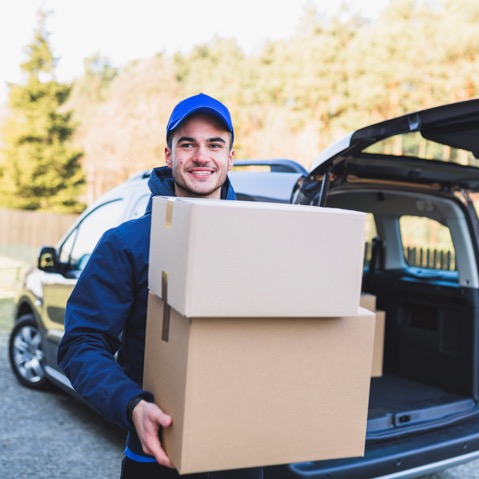 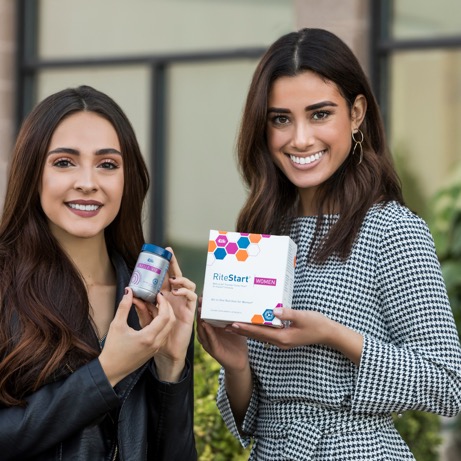 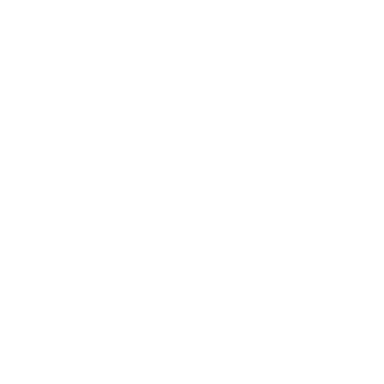 Desarrollador Residual
Cliente Salud
Distribuidor Lineal
Social Economic Networkers
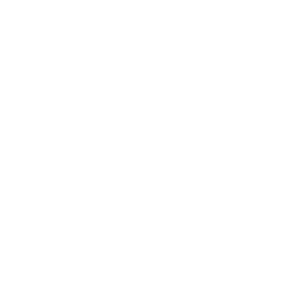 ¿Cómo empezar
a ganar ingresos?
Inscríbete
Activa tu código (elije su Paquete Esencial)
Regístrate en el Programa de Lealtad
Comparte para generar ingresos
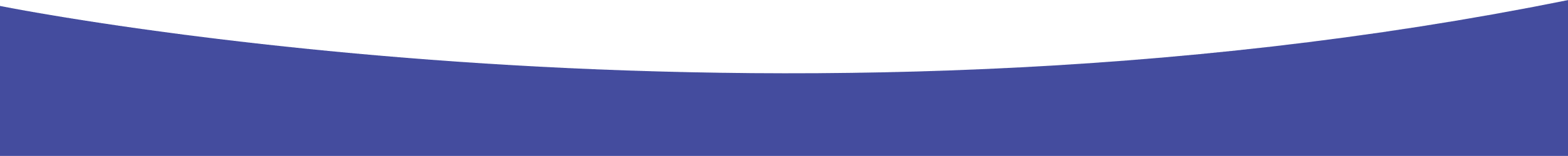 ¿Qué espera para hacer sus sueños una realidad?
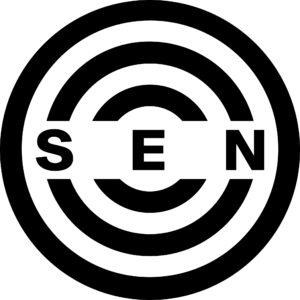 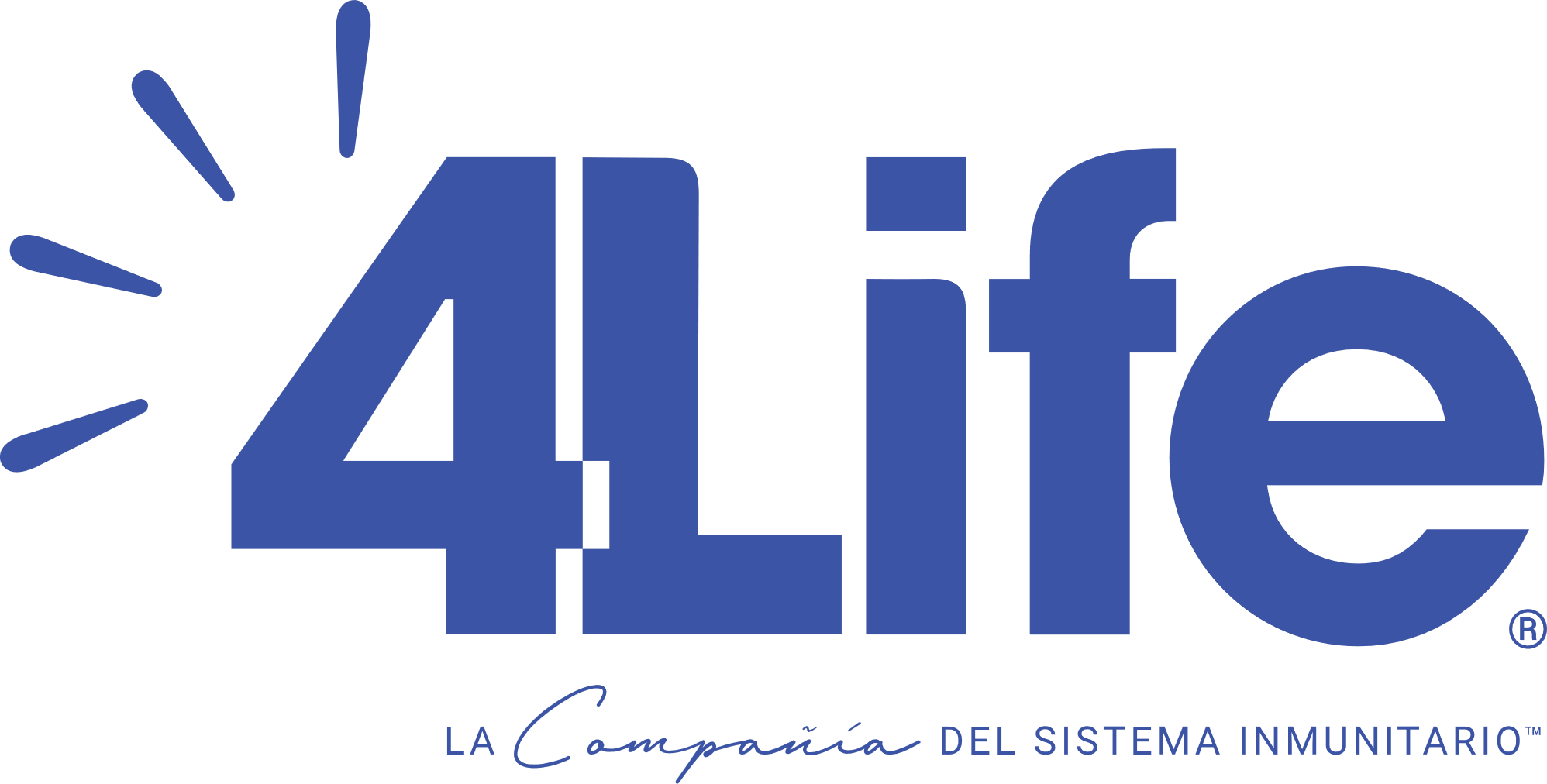 de su futuro!
¡Es hora de encargarse
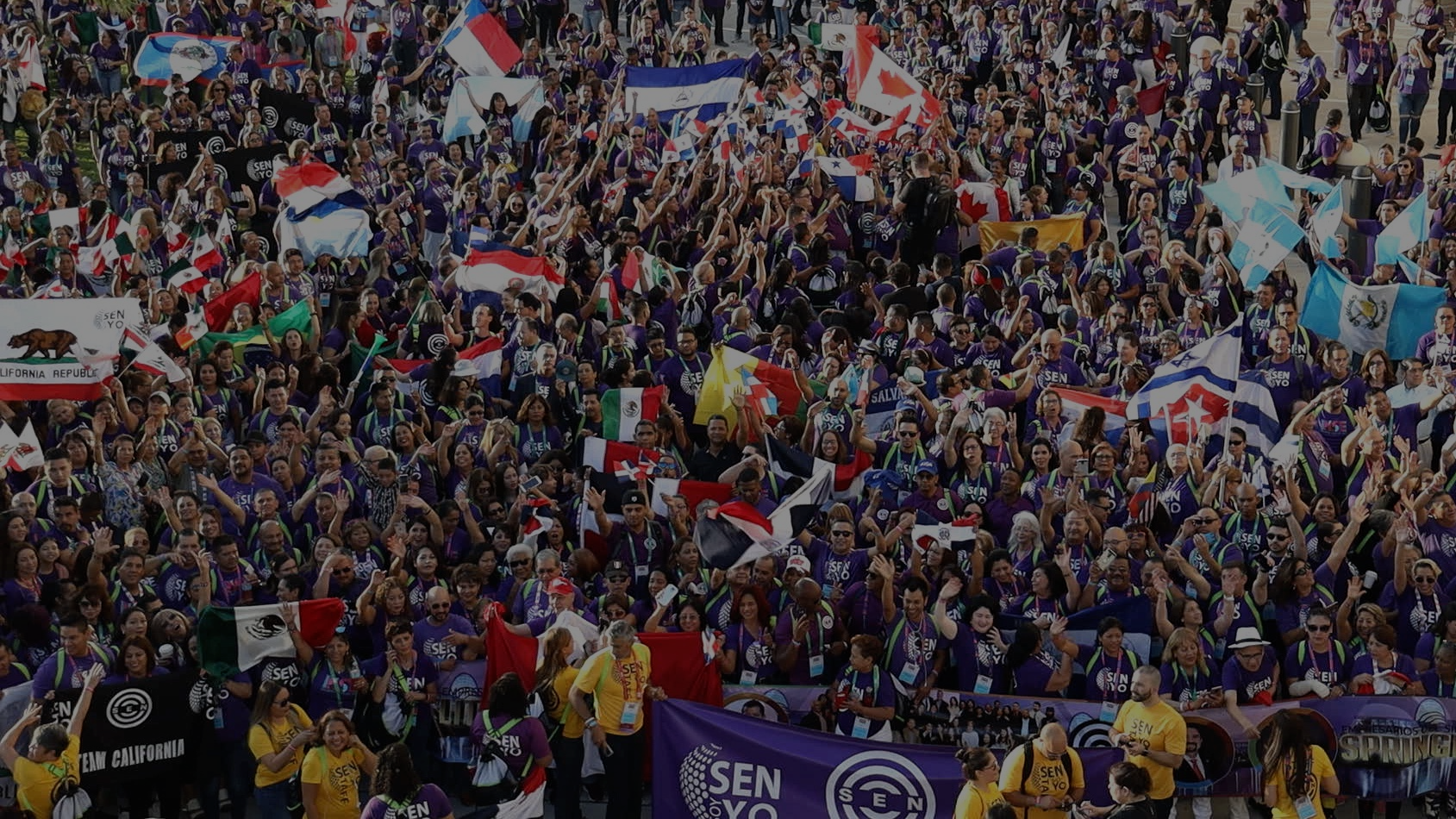 Bienvenidos al
Cambio Socio-Económico
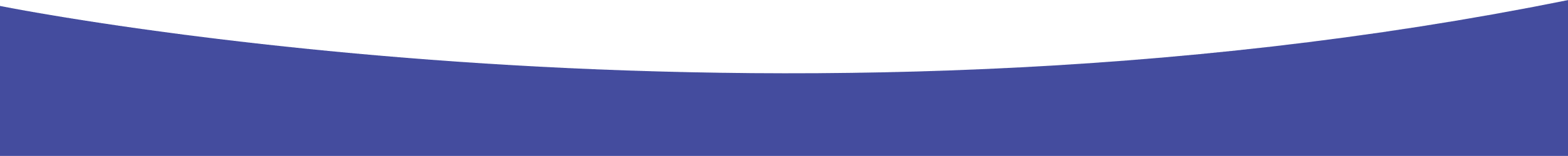 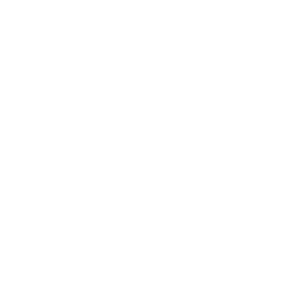 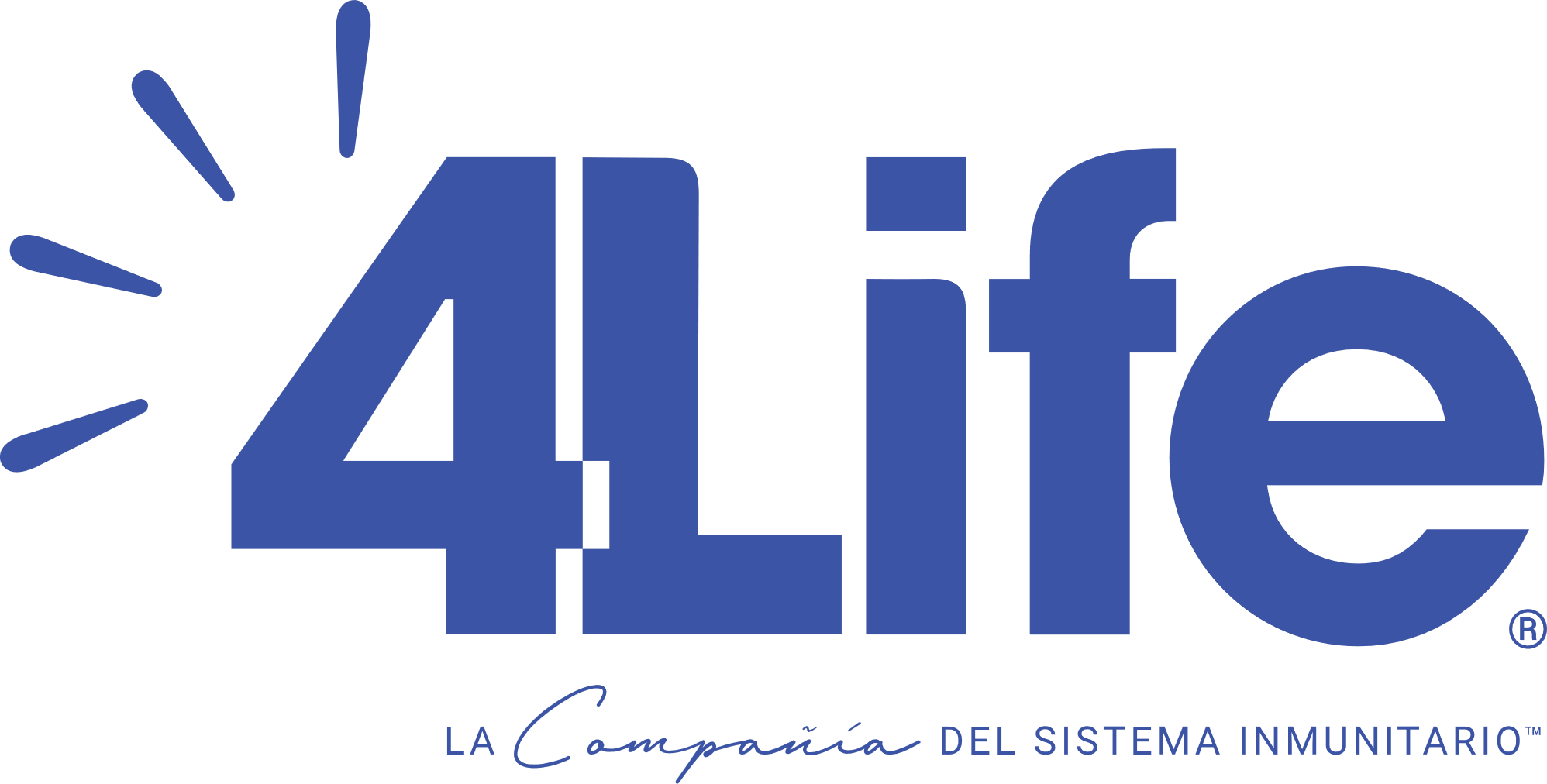